[Speaker Notes: ECS


N° ISBN : 978 2 35 267 7987
N° ISSN : 1773-634X


www.actucoll.com – Juin 2021



Toute représentation ou reproduction intégrale ou partielle sans le consentement de l’auteur ou de ses ayants droit ou ayants cause est illicite selon l’article L 122-4 du Code de la propriété intellectuelle et constitue une contrefaçon réprimée par le Code pénal. Seules sont autorisées (art. L 122-5), les copies ou reproductions strictement réservées à l’usage privé du copiste et non destinées à une utilisation collective, ainsi que les analyses et courtes citations justifiées par le caractère critique, pédagogique ou d’information de l’œuvre à laquelle elles sont incorporées, sous réserve, toutefois, du respect des dispositions des articles L 122-10 à L 122-12 du même code, relatives à la reproduction par reprographie.]
Actu Collaborateurs, c’est quoi ?
Chaque trimestre :
Un synopsis pour l’animateur
5 Mémo Pratic
Un site internet : www.actucoll.com

Le mot de passe de ce trimestre pour accéder au site :
PLFR21$1

NB : pour une correcte diffusion du diaporama, pensez à télécharger la police Segoe UI !
2
[Speaker Notes: Vous ne recevez pas suffisamment de Mémo Pratic ?  
Vous souhaitez en recevoir plus de 5 ?

N’hésitez pas à en commander plus pour que chacun de vos collaborateurs puisse toujours avoir le sien avec lui !


ECS – 200-216 Rue Raymond Losserand, 75014 ParisTel. 01 44 15 95 95 – www.boutique-experts-comptables.com]
Au programme
3
Au programme
Comptabilité 	5
Fiscalité	22	
Social 	81	
Conventions collectives	124	
Juridique 	126	
Profession 	161	
Mais aussi !	187	
Chiffres utiles 	197	
Quiz !	200
4
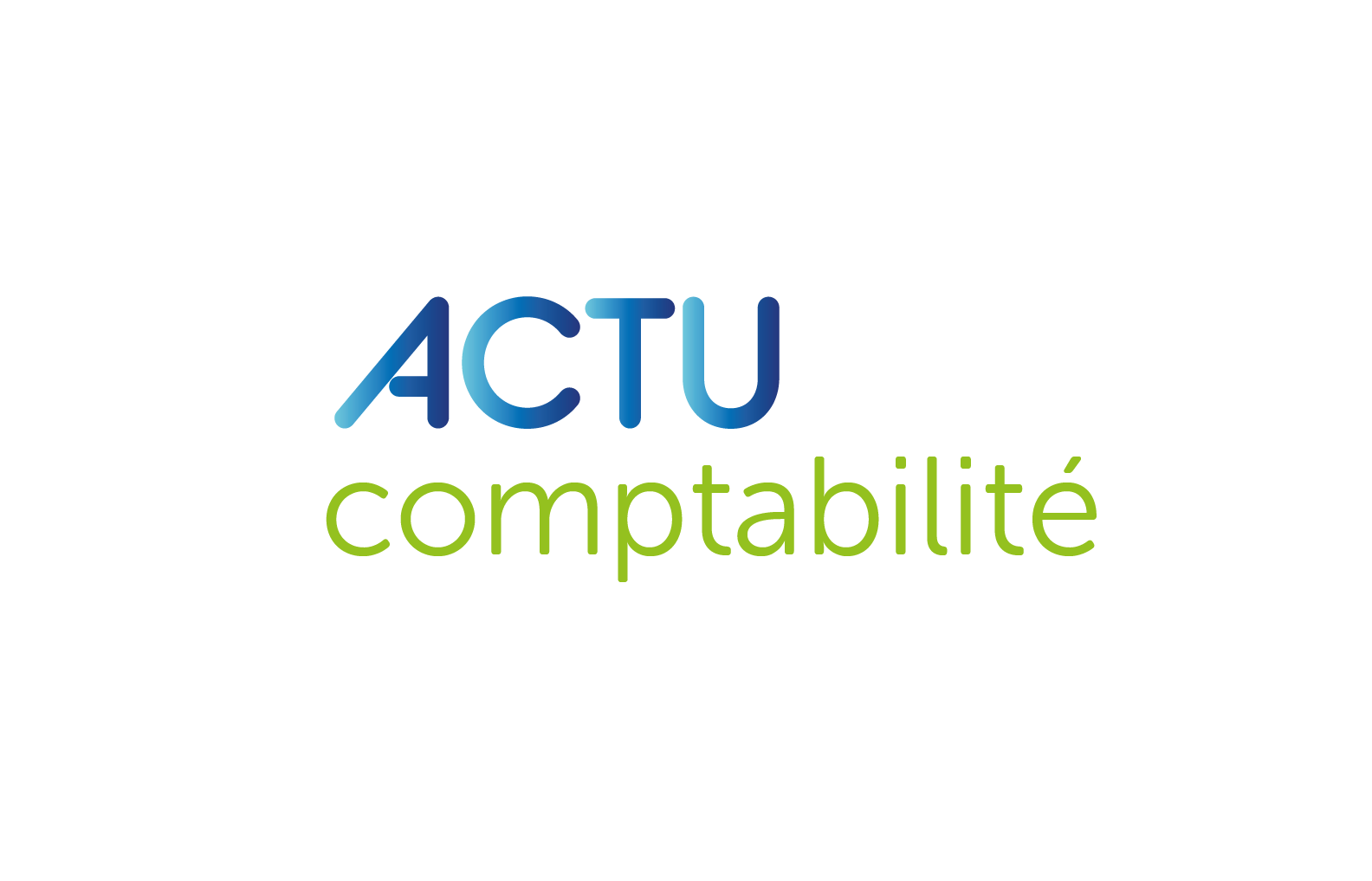 Au programme
Modalités de calcul de l’EBE dans le cadre de l’aide « coûts fixes »
Comptes annuels : présentation de la dette COVID-19
Amortissement des biens non utilisés durant la crise COVID-19

A vous de voir !
6
Modalités de calcul de l’EBE dans le cadre de l’aide « coûts fixes »
Rappels
Aide visant à compenser les coûts fixes des entreprises
Coûts fixes qui ne sont pas couverts par les recettes, les assurances ou les aides publiques
Calcul de cette aide basé sur les pertes brutes d’exploitation
EBE négatif
EBE calculé et attesté par un EC, tiers de confiance
Précisions et points de vigilance publiés par le CSOEC
Avis n° 2021-03
7
[Speaker Notes: En complément du fonds de solidarité des entreprises, a été instituée une aide visant à compenser les coûts fixes non couverts des entreprises dont l’activité est particulièrement affectée par l’épidémie de COVID‐19.
 
Cette aide, bimestrielle et renouvelable, vise à couvrir les coûts fixes des entreprises qui ne sont pas couverts par leurs recettes, leurs assurances ou les aides publiques. Le calcul de cette aide est basé sur les pertes brutes d’exploitation, c'est-à-dire les recettes desquelles sont déduites les charges d’exploitation de l’entreprise.
 
L’excédent brut d’exploitation (EBE) est calculé et attesté par l’expert‐comptable, tiers de confiance.
Le CSOEC propose une note méthodologique pour aider les cabinets à réaliser cette attestation.
 
Le CSOEC a publié des précisions sur le mode calculatoire de l’EBE, base de définition de l’aide perçue, ainsi que des points de vigilance particuliers :
Prise en charge de la variation de stocks ;
Prise en compte de toutes les aides publiques ;
Attention particulière sur les traitements et salaires ;
Proratisation des charges annuelles.]
Modalités de calcul de l’EBE dans le cadre de l’aide « coûts fixes »
Quoi de neuf ?
Modification des modalités d’octroi et de détermination de l’aide 
Prise en compte de ces évolutions par le CSOEC
Avis n° 2021-03 bis
Intégration des redevances versées et reçues
+ Redevances pour concessions, brevets, licences, marques, procédés, logiciels, droits et valeurs similaires (comptes 751) 
- Redevances pour concessions, brevets, licences, marques, procédés, logiciels, droits et valeurs similaires (comptes 651)
8
[Speaker Notes: Afin d’en élargir le champ des bénéficiaires et d’en simplifier l’accès, les modalités d’octroi et de détermination de l’aide « coûts fixes » ont été modifiées.
 
En raison des changements apportés, le CSOEC a publié l’avisn° 2021-03 bis (qui annule et remplace l’avis n° 2021-03) pour tenir compte des aménagements au calcul de l’EBE « coûts fixes ».
 
L’EBE intègre désormais les redevances versées et reçues, comptabilisées dans les comptes 651 et 751 :
+ Redevances pour concessions, brevets, licences, marques, procédés, logiciels, droits et valeurs similaires (comptes 751) 
- Redevances pour concessions, brevets, licences, marques, procédés, logiciels, droits et valeurs similaires (comptes 651).

Qui est concerné ?
Les entreprises éligibles à l’aide dite « coûts fixes ».

Quelle est la date d’entrée en vigueur ?
Immédiate.]
Comptes annuels : présentation de la dette COVID-19
Rappels
Aides exceptionnelles mises en place pour accompagner les entreprises et soutenir leur trésorerie
Reports et étalements d’échéances de charges sociales et fiscales
Prêt garanti par l’Etat (PGE)
Reports de dettes de loyers
9
[Speaker Notes: En raison de l'impact de l’épidémie COVID-19 sur l’activité économique, des aides exceptionnelles ont été mises en place pour accompagner les entreprises et soutenir leur trésorerie.
 
Il s’agit en particulier :
De reports et étalements d’échéances de charges sociales et fiscales ;
Du prêt garanti par l’Etat (PGE) ;
De reports de dettes de loyers.]
Comptes annuels : présentation de la dette COVID-19
Quoi de neuf ?
Poids significatif des différentes « dettes COVID »
Impossible de créer une nouvelle ligne au passif qui correspondrait à une dette liée au COVID‐19
Modèles de bilan fixés par le PCG
Evaluation de cette dette avec un caractère arbitraire
Solutions informatiques ne permettant pas d’ajouter une ligne supplémentaire dans les états financiers
10
[Speaker Notes: Ces différentes « dettes COVID » pouvant représenter un poids significatif au passif du bilan pour un certain nombre d’entreprises, d’associations, etc., le CSOEC a émis un avis sur leur présentation dans les comptes annuels.

Le CSOEC rappelle que sur le plan du droit comptable, en raison du format des modèles de bilan fixés par le règlement ANC n° 2014‐03 du 5 juin 2014 qui présentent des postes de dettes classés par nature, il n’est pas possible de créer une nouvelle ligne au passif du bilan qui correspondrait à une dette liée au COVID‐19.
 
De plus, sur le plan pratique, il est probable que l’évaluation de cette dette revêtirait un caractère arbitraire, hormis certains éléments mesurables de manière fiable, tels que la dette liée au prêt garanti par l’Etat.  
 
Enfin, sur un plan technique, il est courant que les solutions informatiques soient paramétrées de sorte qu’il ne soit pas possible d’apporter des modifications à la présentation des états financiers, empêchant ainsi l’ajout d’une ligne supplémentaire (une dette « COVID‐19 » au cas particulier) au passif du bilan.]
Comptes annuels : présentation de la dette COVID-19
Proposition du CSOEC : information circonstanciée dans les notes annexes 
Etablissement d’un tableau additionnel
Effets des augmentations de postes de dettes 
Tableau avec (lorsque cela est possible)
Dettes dont il est estimé qu’elles sont nées spécifiquement en raison de la pandémie : montant du PGE, certaines primes salariales, etc.
Reports de paiement de dettes fiscales, sociales, de loyers, etc.
Information présentée évaluée de manière fiable 
Informations complémentaires pour une lecture exempte de biais
11
[Speaker Notes: Faute de pouvoir présenter un poste de dette unique « COVID‐19 » au passif du bilan, la présentation d’une information circonstanciée dans les notes annexes sur les effets de la pandémie est indispensable.  
 
Elle permet d’y rassembler, dans un paragraphe spécifique, les informations dont la communication est nécessaire et ainsi d’éviter une dissémination dans les états financiers de l’information nuisible à la compréhension des impacts produits par le COVID‐19. 
 
De ce fait, il convient de suivre les recommandations formulées par l’ANC pour donner l’information en annexe sans apporter de modification au format du passif du bilan. 

NB : Cf. notamment les questions B2, B4, B5, B6B et B7 de la note « Recommandations et observations relatives à la prise en compte des conséquences de l’évènement Covid‐19 dans les comptes et situations établis à compter du 1er janvier 2020 – 8 janvier 2021 ».
 
En complément, le CSOEC recommande l’établissement d’un tableau additionnel récapitulant les effets des augmentations de postes de dettes (qu’il s’agisse de dettes nouvelles comme le PGE ou d’augmentations de dettes générées par l’obtention d’un report de paiement).
 
Dès lors que l’information présentée est évaluée de manière fiable et que toutes les informations complémentaires requises pour une lecture exempte de biais sont données aux lecteurs des états financiers, ce tableau regroupe lorsque cela est possible : 
Les dettes dont il est estimé qu’elles sont nées spécifiquement en raison de la pandémie (montant du PGE, certaines primes salariales, etc.) ; 
Les reports de paiement de dettes (fiscales, sociales, de loyers, etc.).]
Comptes annuels : présentation de la dette COVID-19
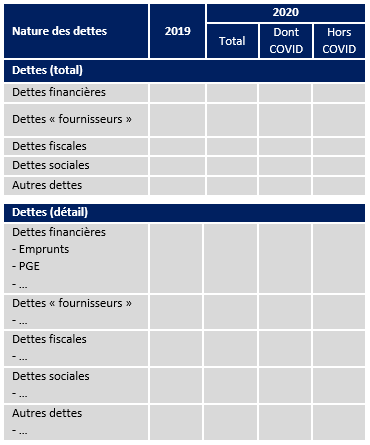 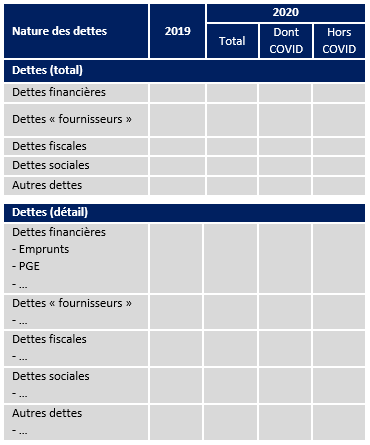 12
[Speaker Notes: Le CSOEC recommande l’utilisation du tableau suivant présentant les effets du COVID‐19 sur certaines dettes présentées au passif du bilan.

Qui est concerné ?
Les personnes morales établissant des comptes annuels.

Quelle est la date d’entrée en vigueur ?
Immédiate.]
Amortissement des biens non utilisés durant la crise COVID-19
Rappels
Principe : pas d’interruption de l’amortissement des immobilisations pendant leur non-utilisation en cas d’arrêt de l’activité
Sauf lorsque l’amortissement est fonction d’un nombre d’unités d’œuvre
Exception COVID-19 : possibilité de modifier le plan d’amortissement avec un effet sur l’exercice en cours et sur les exercices futurs
Lorsque le mode d’amortissement linéaire prévu à l’origine correspond à un niveau d’utilisation stable dans le temps sur la base d'une unité d’œuvre pertinente sous-jacente
DAP pouvant notamment tenir compte de la moindre consommation des avantages économiques pendant la crise sanitaire
Informations à donner dans l’annexe des comptes
13
[Speaker Notes: Selon les dispositions du PCG, une dotation aux amortissements est comptabilisée, à la clôture de l'exercice, conformément au plan d'amortissement pour chaque actif amortissable même en cas d'absence ou d'insuffisance de bénéfices. 
 
En cas d’arrêt de l’activité, sauf à ce que l’amortissement soit fonction d’un nombre d’unités d’œuvre, l’amortissement des immobilisations incorporelles et corporelles ne peut pas en principe être interrompu pendant la non-utilisation des immobilisations concernées.
 
Toutefois, en lien avec la crise COVID-19, l’ANC a précisé début 2021 que lorsque le mode d’amortissement linéaire prévu à l’origine correspond à un niveau d’utilisation stable dans le temps sur la base d'une unité d’œuvre pertinente sous-jacente, dans des conditions exceptionnelles, le plan d’amortissement peut être modifié par référence à cette unité d’œuvre sous-jacente avec un effet sur l’exercice en cours et sur les exercices futurs. 
 
Dans ce cas, la dotation aux amortissements peut notamment tenir compte de la moindre consommation des avantages économiques pendant la crise sanitaire. Une information est donnée dans l’annexe des comptes sur les modalités de prise en compte de cette unité d’œuvre et sur les conséquences de l’événement COVID-19 sur la charge d’amortissement.]
Amortissement des biens non utilisés durant la crise COVID-19
Possibilité pour les « petites entreprises » 
Considérer les périodes d’interruption ou de réduction d’activité comme représentatives d’une moindre consommation des avantages économiques de l’immobilisation concernée
Reporter à la fin du plan d’amortissement initial les dotations aux amortissements ainsi différées
Dépréciation à constater si la valeur actuelle d’une immobilisation devient inférieure à sa valeur nette comptable
Possibilité de compléter, si besoin, l’amortissement économique d’un amortissement dérogatoire
14
[Speaker Notes: Les « petites entreprises » ont la possibilité de considérer que les périodes d’interruption ou de réduction d’activité sont représentatives d’une moindre consommation des avantages économiques de l’immobilisation concernée et, par conséquent, de reporter à la fin du plan d’amortissement initial les dotations aux amortissements ainsi différées. 

NB : Il est rappelé que, dans tous les cas, si la valeur actuelle d’une immobilisation devient inférieure à sa valeur nette comptable, une dépréciation doit être constatée. 
 
Si besoin, l’entité complète cet amortissement économique d’un amortissement dérogatoire.]
Amortissement des biens non utilisés durant la crise COVID-19
Quoi de neuf ?
Unité d'œuvre sous-jacente pertinente à prendre en compte pour définir la sous-utilisation des immobilisations pour lesquelles la consommation des avantages économiques est fonction de leur utilisation effective
Unité produite ou temps effectif d'utilisation de l'immobilisation
Report d'amortissement ne s'appliquant pas aux immobilisations ou leurs composants qui subissent une usure physique par le passage du temps, quel que soit l'usage qu'il en est fait
Exemples : structure d'un bâtiment, toiture
15
[Speaker Notes: Le Gouvernement a été interrogé sur l'unité d'œuvre sous-jacente pertinente à prendre en compte pour définir la sous-utilisation des immobilisations pour lesquelles la consommation des avantages économiques est fonction de leur utilisation effective. 
 
D’une part, il a été répondu que, conformément à la recommandation de l'ANC, l'unité d'œuvre retenue peut, par exemple, être l'unité produite ou le temps effectif d'utilisation de l'immobilisation. 
 
En revanche, la disposition du report d'amortissement ne doit pas trouver à s'appliquer aux immobilisations (ex : structure d'un bâtiment) ou leurs composants (ex : toiture) qui subissent une usure physique par le passage du temps, et cela quel que soit l'usage qu'il en est fait.]
Amortissement des biens non utilisés durant la crise COVID-19
Somme des amortissements effectivement pratiqués depuis l'acquisition ou la création d'un élément donné ne pouvant pas, à la clôture de chaque exercice, être inférieure au montant cumulé des amortissements calculés suivant le mode linéaire et répartis sur la durée normale d'utilisation
A défaut : perte définitive du droit de déduire fiscalement la fraction des amortissements qui aura été irrégulièrement différée
En cas de minoration et de report de la DAP en vue de tenir compte de la moindre consommation des avantages économiques
Comptabilisation d'un amortissement dérogatoire complémentaire pour respecter la règle fiscale de l'amortissement minimal
16
[Speaker Notes: D’autre part, sur le plan fiscal, les dispositions de l'article 39 B du CGI instituent l'obligation pour les entreprises, de constater annuellement un amortissement minimal. 
 
En vertu de ces dispositions, la somme des amortissements effectivement pratiqués depuis l'acquisition ou la création d'un élément donné ne peut pas, à la clôture de chaque exercice, être inférieure au montant cumulé des amortissements calculés suivant le mode linéaire et répartis sur la durée normale d'utilisation. 
 
À défaut de se conformer à cette obligation fiscale, l'entreprise perd définitivement le droit de déduire fiscalement la fraction des amortissements qui aura été irrégulièrement différée. 
 
Selon la doctrine administrative, l'amortissement linéaire se traduit par l'échelonnement régulier de la dépréciation des éléments sur la durée de leur période normale d'utilisation, ce qui aboutit logiquement à la prise en considération d'annuités le plus souvent constantes, les annuités variables, parfois entachées d'une certaine dégressivité, n'étant constatées que dans quelques cas particuliers. 
 
En conséquence, les entreprises concernées qui sur le plan comptable minorent la dotation aux amortissements en vue de tenir compte de la moindre consommation des avantages économiques, et reportent cette dernière à la fin du plan d'amortissement initialement prévu, peuvent, toutefois, être dans l'obligation de procéder à la comptabilisation d'un amortissement dérogatoire complémentaire si la minoration de leurs amortissements comptables les conduit à ne plus respecter la règle fiscale de l'amortissement minimal. 
 
Il est rappelé que les amortissements dérogatoires, qui sont comptabilisés au sein des provisions réglementées, sont sans effet sur le montant des capitaux propres, dont ils sont l'un des éléments constitutifs.]
A vous de voir !
Amortissements non comptabilisés en raison d’une anomalie du logiciel de suivi des immobilisations
Erreur du logiciel pour la détermination des DAP
Non comptabilisation des DAP correctes pour N-3, N-2, N-1 et N
Liasse fiscale rectificative en N, intégrant les amortissements initialement non comptabilisés
Amortissements en question non déductibles
Ecritures comptables de la société non enregistrées avant l'expiration du délai de déclaration des résultats

Règlement comptable pour le secteur agricole
Règlement ANC n° 2021-01 du 7 mai 2021 relatif aux comptes annuels des coopératives agricoles et de leurs unions
17
[Speaker Notes: Amortissements non comptabilisés en raison d’une anomalie du logiciel de suivi des immobilisations
Pour une raison inconnue, le logiciel de suivi des immobilisations d’une société n’a pas correctement déterminé les dotations aux amortissements (DAP) pour des équipements industriels et le montant correct des DAP n’a pas été enregistré au cours de plusieurs exercices (N-3, N-2, N-1 et N).
 
Suite à la découverte de cette erreur, une liasse fiscale rectificative portant sur l'exercice clos en N a été déposée, de manière à intégrer les amortissements initialement non comptabilisés.
 
Les juges ont considéré que les amortissements en question ne sont pas déductibles au titre des exercices clos de chacune des années concernées car ils ne figuraient pas dans les écritures comptables de la société avant l'expiration du délai de déclaration des résultats.
 
Bien que l’erreur trouve sa source dans le logiciel informatique utilisé, ces amortissements ne peuvent pas être regardés comme ayant été « réellement effectués par l'entreprise », condition requise pour leur caractère déductible.

Règlement comptable pour le secteur agricole
L’ANC a publié le règlement n° 2021-01 du 7 mai 2021 relatif aux comptes annuels des coopératives agricoles et de leurs unions.

Le règlement du CRC n° 2007-11 du 14 décembre 2007 relatif au traitement comptable des fusions et opérations assimilées des coopératives est abrogé.
 
Il aborde notamment les traitements comptables de certaines opérations spécifiques au secteur (opérations avec les associés coopérateurs, etc.), des fusions et opérations assimilées des coopératives agricoles et des unions de coopératives agricoles, ainsi les modèles de comptes annuels.]
A vous de voir !
Eléments comptables à prendre en compte dans le calcul de la VA pour le plafonnement de la CET
Liste limitative des catégories d'éléments comptables à prendre en compte fixée l'article 1647 B sexies du CGI
Dispositions applicables = celles du PCG pour les comptes individuels
Et non les normes comptables applicables à l'établissement des comptes consolidés

CSE et report de l’enveloppe attribuée aux salariés et non consommée au cours de l’exercice N
Pas de provision pour charges à enregistrer dans les comptes annuels du CSE au 31 décembre N, au titre du report de l’enveloppe de l’exercice N sur l’exercice N+1
18
[Speaker Notes: Eléments comptables à prendre en compte dans le calcul de la VA pour le plafonnement de la CET
Les dispositions de l'article 1647 B sexies du CGI fixent la liste limitative des catégories d'éléments comptables qui doivent être pris en compte dans le calcul de la valeur ajoutée en fonction de laquelle est plafonnée la contribution économique territoriale. 
 
Pour déterminer si une charge ou un produit se rattache à l'une de ces catégories, il y a lieu de se reporter, pour les entreprises pour lesquelles son application est obligatoire, aux dispositions du plan comptable général, applicables aux comptes sociaux individuels, dans leur rédaction en vigueur lors de l'année d'imposition concernée, et non aux normes comptables applicables à l'établissement des comptes consolidés.

CSE et report de l’enveloppe attribuée aux salariés et non consommée au cours de l’exercice N 
La CNCC a été interrogée sur le fait de devoir ou non enregistrer une provision pour charges dans les comptes annuels du Comité social et économique (CSE) au 31 décembre N, au titre du report de l’enveloppe de l’exercice N sur l’exercice N+1.
 
Elle considère que le report d’utilisation sur l'exercice 2021 de l’enveloppe individuelle octroyée aux salariés en 2020 ne répond pas à la définition d’un passif au sens de l’article 321-1 du PCG, dans la mesure où ce report ne fait qu’augmenter le plafond auquel ont droit les salariés en 2021 et qu'il s'agit donc d'un simple décalage dans l’utilisation de la trésorerie du CSE du fait de l’excédent généré par la sous-consommation de ses fonds dans la situation particulière de la crise sanitaire.]
A vous de voir !
Annexe des comptes annuels des associations, etc.
Questionnaire de contrôle publié par la CNCC, sous EXCEL
Vérification des informations et mentions requises par le PCG et celles prévues par le règlement ANC n° 2018-06 applicable à compter des exercices ouverts le 1er janvier 2020

CROD et CER des associations, etc. faisant « APG »
Questionnaire de contrôle publié par la CNCC, sous EXCEL
Vérification de la conformité de ces états par rapport aux dispositions du règlement ANC n° 2018-06 applicable à compter des exercices ouverts le 1er janvier 2020
19
[Speaker Notes: Annexe des comptes annuels des associations, fondations et fonds de dotation
La CNCC a publié un questionnaire de contrôle de l'annexe des comptes annuels pour les associations, fondations et fonds de dotation.
 
Cet outil sous EXCEL permet de s’assurer que les informations et mentions requises par le PCG et celles prévues par le règlement ANC n° 2018-06 applicable à compter des exercices ouverts le 1er janvier 2020 figurent dans l’annexe de ces entités.

Le questionnaire est construit selon la même trame que le guide d’aide à l’établissement de l’annexe comptable des associations et fondations publié par le CSOEC fin 2020 et actualisé début 2021.

CROD et CER des associations, fondations et fonds de dotation faisant « APG »
Pour aider lors du contrôle du compte de résultat par origine et destination (CROD) et du compte d'emploi des ressources (CER) que doivent établir les associations, fondations et fonds de dotation faisant appel public à la générosité (APG), la CNCC met à disposition un questionnaire de contrôle.
 
Ce questionnaire sous EXCEL permet de s’assurer que ces états sont établis conformément aux dispositions du règlement ANC n° 2018-06 applicable à compter des exercices ouverts le 1er janvier 2020.]
A vous de voir !
OGEC et comptabilisation du coût de la rémunération des personnels enseignants
Coût du personnel enseignant rémunéré par l’Etat ne pouvant pas être comptabilisé dans les comptes annuels de l’OGEC au titre des contributions volontaires en nature

Clubs sportifs et fait générateur du mécénat
Montant octroyé au titre du mécénat à comptabiliser en totalité en produits au compte de résultat de l’exercice de signature de la convention
En l’absence de conditions suspensives
Dépréciation éventuelle à la clôture
20
[Speaker Notes: OGEC et comptabilisation du coût de la rémunération des personnels enseignants 
La CNCC estime que le coût du personnel enseignant rémunéré par l’Etat ne répond pas à la définition d’une contribution volontaire en nature telle que définie à l’article 211-1 du règlement ANC n° 2018-06, et ne peut donc pas être comptabilisé dans les comptes annuels de l’OGEC au titre des contributions volontaires en nature tel que prévu à l’article 211-3 de ce même règlement.

Clubs sportifs et fait générateur de la comptabilisation du mécénat
La Commission commune de doctrine comptable de la CNCC et du CSOEC a confirmé qu'en l’absence de conditions suspensives, le montant octroyé au titre du mécénat est comptabilisé en totalité en produits au compte de résultat de l’exercice de signature de la convention. 
 
Il appartient à l’organe compétent, lors de l’arrêté des comptes, d’apprécier au cas par cas si les créances vis-à-vis des mécènes doivent faire l’objet d’une dépréciation.]
A vous de voir !
Traitement comptable d’une opération de cession-bail
Position de la CNCC sur la comptabilisation de la cession de matériel à une société de leasing et repris en location-financement auprès de cette même société de leasing afin de le louer au client utilisateur final

Plan de continuation et remise de dette
Position de la CNCC sur la comptabilisation des remises de dettes consenties par des banques suite au remboursement d'une partie de ces dettes par le dirigeant en sa qualité de caution 
Et sur la comptabilisation d'une dette de la société vis-à-vis du dirigeant au titre des sommes qu’il a réglées
21
[Speaker Notes: Traitement comptable d’une opération de cession-bail
La CNCC s'est prononcée sur la comptabilisation de la cession de matériel à une société de leasing et repris en location-financement auprès de cette même société de leasing afin de le louer au client utilisateur final.

Plan de continuation et traitement comptable d’une remise de dette
La CNCC a pris position sur la comptabilisation des remises de dettes consenties par des banques suite au remboursement d'une partie de ces dettes par le dirigeant en sa qualité de caution et de la comptabilisation d'une dette de la société vis-à-vis du dirigeant au titre des sommes qu’il a réglées.]
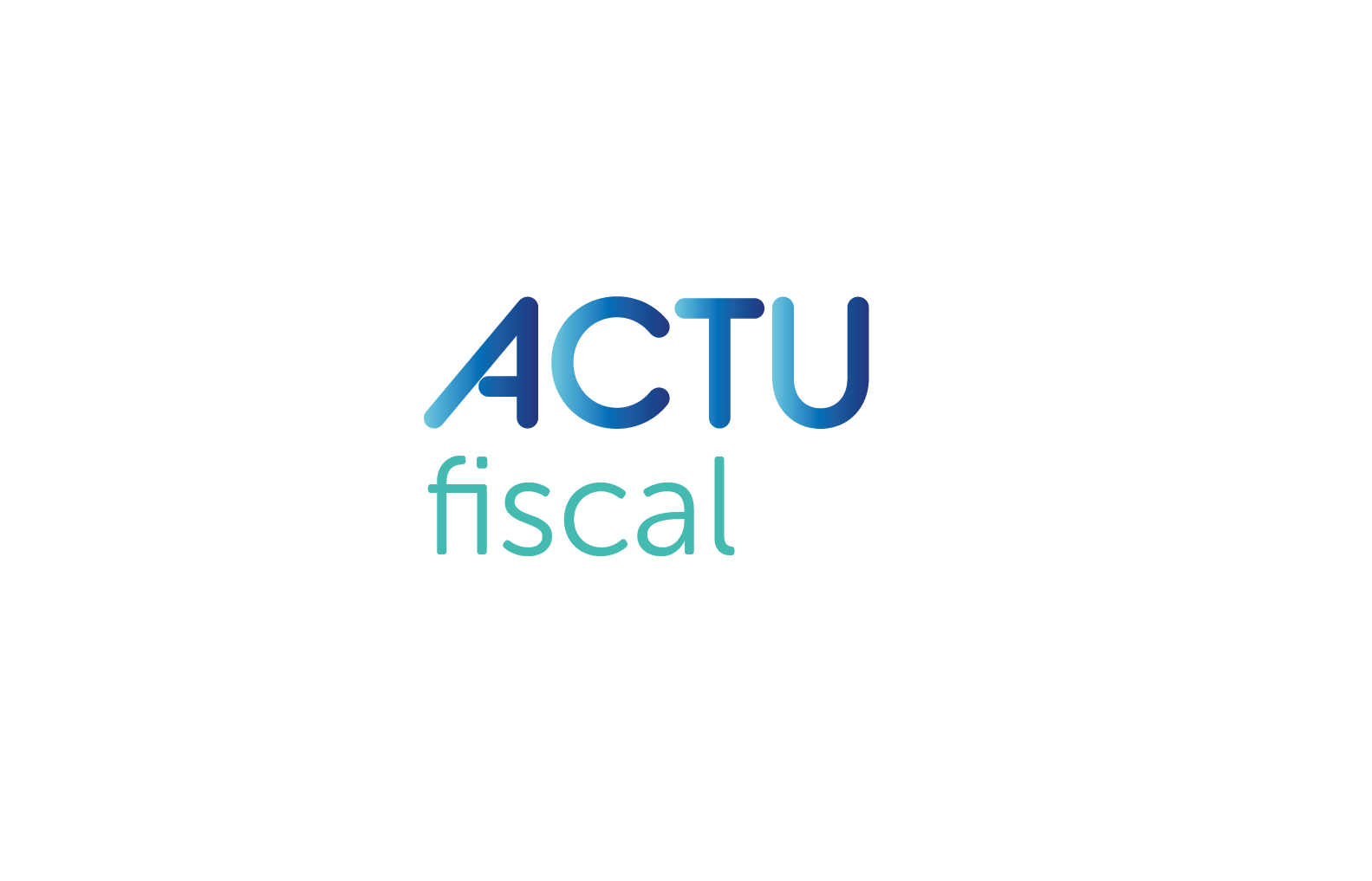 Au programme
Fonds de solidarité - Avril et mai 2021
Aides complémentaires « coûts fixes » 
Dite originale
Saisonnalité
Groupes
Aide relative aux stocks de certains commerces
Aide spécifique suite à la reprised’un fonds de commerce en 2020
Plan de règlement « spécifique COVID-19 »
Réduction pour souscription au capital des PME
23
Au programme
Créances et provision – Retard de paiement
Intégration fiscale
Fusion et transfert des déficits
TVA – Vente de biens dans l’Union européenne
PV – Contrôle capitalistique et fonctionnelle de l’entreprise cessionnaire par le cédant
PV – Cession simultanée de titres démembrés
Holding animatrice

A vous de voir !
A vos agendas
24
Fonds de solidarité - Avril et mai 2021
Rappels
Fonds de solidarité (FSE) ouvert aux entreprises
Résidentes fiscales françaises
Exerçant une activité économique
Et qui n’étaient pas en liquidation judiciaire au 1er mars 2020
Evolution des conditions d’attribution de l’aide FSE d’un mois à l’autre
Aides FSE exonérées d’IS, d’IR et des contributions et cotisations sociales
Nécessité d’une attestation d’un EC dans certains cas
25
[Speaker Notes: En raison de l'impact de l’épidémie COVID-19 sur l’activité économique, des aides exceptionnelles ont été mises en place pour accompagner les entreprises, en particulier une subvention dite « fonds de solidarité » ou « FSE ». Sont éligibles au fonds de solidarité les entreprises (personne physique ou personne morale), qui :
Sont résidentes fiscales françaises ;
Exercent une activité économique ;
N’étaient pas en liquidation judiciaire au 1er mars 2020.
N.B. : Les associations qui sont assujetties aux impôts commerciaux ou emploient au moins un salarié, sont également éligibles au fonds de solidarité.
 
Pour chaque mois, les conditions d'attribution de cette subvention au titre du fonds de solidarité évoluent pour s’adapter au plus près des restrictions sanitaires imposées aux entreprises par le gouvernement pour faire face à l’épidémie de COVID-19.
N.B. : Une FAQ, régulièrement actualisée, est disponible sur le site www.impots.gouv.fr
 
Par ailleurs, les subventions versées dans le cadre du fonds de solidarité sont exonérées d'impôt sur les sociétés, d'impôt sur le revenu et de toutes les contributions et cotisations sociales d'origine légale ou conventionnelle.
 
Enfin, dans certains cas, l’entreprise doit joindre à sa demande une déclaration sur l'honneur indiquant que l'entreprise dispose d’un document établi par un expert-comptable, tiers de confiance, attestant que l'entreprise remplit les critères prévus.
N.B. : Le CSOEC a préparé une note méthodologique pour aider les cabinets à réaliser cette attestation.]
Fonds de solidarité - Avril et mai 2021
Quoi de neuf ? 
Aide FSE d’avril 2021 : modifications apportées par rapport à l’aide de mars 2021
Suppression du régime dérogatoire pour Mayotte
Décalage de la date de début d’activité pour l’éligibilité de l’aide au31 janvier 2021
Précisions apportées pour les propriétaires de monuments historiques, pour leur éligibilité à l’aide
Obligation d’employer au moins un salarié dans certains cas
26
[Speaker Notes: Pour le mois d’avril 2021, le dispositif concernant le mois de mars 2021 est reconduit dans son intégralité, à quelques exceptions près. 
 
Pour le mois de mai 2021, le dispositif concernant le mois d’avril 2021 est également reconduit dans son intégralité, sous réserve de quelques aménagements. 
N.B. : Il a été annoncé la fin progressive du FSE pour les secteurs qui seront soumis encore à des mesures sanitaires et des jauges ces prochains mois tels les restaurants, bars, hôtels, théâtres, musées, cinémas et salles de sport. L’aide serait ainsi fixée à :
40 % de la perte de CA en juin 2021 par rapport à juin 2019 ;
30 % de la perte de CA en juillet 2021 par rapport à juillet 2019 ;
20 % de la perte de CA en août 2021 par rapport à août 2019.
Pour les secteurs qui ne sont pas encore autorisés à rouvrir (secteur de l’évènementiel par exemple), les règles seront différentes.
 
Ainsi, les modifications suivantes sont apportées pour le FSE au titre du mois d’avril 2021 :
Suppression du régime dérogatoire pour Mayotte en raison du déconfinement entamé dans ce territoire depuis le 15 mars 2021 ;
Décalage de la date de début d’activité pour l’éligibilité à l’aide : les entreprises doivent désormais avoir débuté leur activité avant le 31 janvier 2021 (au lieu du 31 décembre 2020) ;
Précisions apportées pour les propriétaires de monuments historiques pouvant bénéficier du fonds de solidarité. En effet, ces derniers ont l’obligation dans certains cas d’employer au moins un salarié. Le chiffre d’affaires s’entend comme les recettes constituées par les droits d’accès perçu.]
Fonds de solidarité - Avril et mai 2021
Aide FSE mai 2021 : modifications apportées par rapport à l’aide d’avril 2021
Suppression du caractère ininterrompu de la fermeture pour les entreprises ayant au moins un magasin de vente dans un centre commercial de plus de 10 000 m2
Montants des aides perçues depuis le 1er mars 2020 à renseigner dans le cadre du régime « des aides temporaires » de la demande 
Aides de minimis pour les entreprises en difficulté au 31 décembre 2019 
Aides perçues au titre du régime temporaire pour les autres entreprises (plafond de 1,8 M€)
27
[Speaker Notes: Concernant le FSE au titre du mois de mai 2021, les aménagements sont les suivants :
Suppression du caractère ininterrompu de la fermeture au cours du mois de mai pour les entreprises exerçant leur activité principale dans le commerce de détail et ayant au moins un de leurs magasins de vente situés dans un centre commercial comportant un ou plusieurs bâtiments dont la surface commerciale utile est supérieure ou égale à 10.000 m2, en raison de leur réouverture le 19 mai 2021 ;
Précisions apportées sur les aides perçues et à déclarer dans le cadre du régime « des aides temporaires ». Ainsi, doivent désormais être déclarés sur l’honneur les montants perçus depuis le 1er mars 2020 au titre :
Des aides de minimis pour les entreprises en difficulté au 31 décembre 2019 ;
Ou des aides perçues au titre du régime temporaire n° SA.56985 de soutien aux entreprises pour les autres entreprises. 

N.B. : Pour la période de mars 2020 à décembre 2021, le montant des aides dites « temporaires », à savoir le total des versements du fonds de solidarité (volets 1, 2 et 2bis) et les exonérations de charges obtenues au titre des dispositions spécifiques « COVID-19 », ne peut pas excéder 1.800.000 € au niveau du groupe d’entreprises, ou de l’entreprise elle-même si elle ne fait pas partie d’un groupe.
Le formulaire de demande d’aide au titre du FSE comprend désormais une rubrique « aides temporaires » avec une case dédiée à cette information.]
Fonds de solidarité - Avril et mai 2021
CA de référence à prendre en compte pour calculer la perte
Principe : option entre CA du même mois de l’année 2019 ou CA mensuel moyen de l’année 2019
Aide du mois d’avril 2021
Obligation de retenir l’option retenue pour l’aide de février 2021 
Ou, si aucune demande n'a été déposée au titre du mois de février 2021, pour l’aide de mars 2021
Aide du mois de mai 2021
Obligation de retenir l’option retenue pour l’aide de février 2021 
Ou, si aucune demande n'a été déposée au titre du mois de février 2021, pour l’aide de mars 2021
Ou, si aucune demande n'a été déposée au titre des mois de février et de mars 2021, pour l’aide d’avril 2021
28
[Speaker Notes: Ensuite, le CA de référence à prendre en compte pour calculer la perte de CA est : 
Celui du même mois de l’année 2019 (soit mars 2019 pour l’aide de mars 2021,avril 2019 pour l’aide d’avril 2021 et mai 2019 pour l’aide de mai 2021) ;
Ou le CA mensuel moyen de l’année 2019. 

Pour l’aide du mois d’avril 2021, le CA de référence sera obligatoirement celui de l’option retenue par l’entreprise lors de sa demande au titre du mois defévrier 2021 ou le cas échéant du mois de mars 2021 si aucune demande n'a été déposée au titre du mois de février 2021.

Pour l’aide du mois de mai 2021, le CA de référence sera obligatoirement celui de l’option retenue par l’entreprise lors de sa demande au titre du mois defévrier 2021, ou le cas échéant du mois de mars 2021 si aucune demande n'a été déposée au titre du mois de février 2021, ou le cas échéant du mois d'avril 2021 si aucune demande n'a été déposée au titre des mois de février et de mars 2021.

Qui est concerné ? 
Les entreprises, personnes physiques et personnes morales, et les associations (soumises aux impôts commerciaux ou ayant au moins un salarié). 

Quelle est la date d’entrée en vigueur ?
FSE au titre du mois d’avril 2021 : formulaire accessible depuis le 7 mai 2021 et demandes à déposer par voie dématérialisée jusqu’au 30 juin 2021 ;
FSE au titre du mois de mai 2021 : formulaire accessible à compter de début juin 2021 et demandes à déposer par voie dématérialisée jusqu’au31 juillet 2021.]
Aide complémentaire « coûts fixes » dite originale
Rappels
Principales conditions pour bénéficier de l’aide
Justifier d’une perte d’au moins 50 % de CA sur chaque période éligible et avoir perçu le FSE au cours de l’un des 2 mois au moins de la période éligible
Avoir un EBE négatif sur la période éligible
Entreprises concernées
Entreprises réalisant plus de 1 M€ de CA mensuel (ou 12 M€ de CA annuel) et remplissant certaines conditions
Ou, sans condition de CA, entreprises appartenant à certains secteurs 
Hôtel, restauration traditionnelle et résidences de tourisme des stations de montagne, salles de sport, salles de loisir intérieurs, etc.
29
[Speaker Notes: Une aide complémentaire dite « coûts fixes » a été instituée pour compenser le poids des charges fixes de certaines entreprises.
 
Pour bénéficier de l’aide, les entreprises concernées doivent notamment :
Justifier d’une perte d’au moins 50 % de CA sur chaque période éligible et avoir perçu le FSE au cours de l’un des deux mois au moins de la période éligible ;
Et avoir un EBE négatif sur la période éligible. 

N.B. : La période éligible s’entend de la période de deux mois pour laquelle l’aide est demandée soit : janvier-février 2021, mars-avril 2021 etmai-juin 2021.
 
Certaines entreprises ne sont pas éligibles à l’aide, faute de remplir les critères sur la période bimestrielle.
 
Enfin, l’aide « coûts fixes » concerne :
Les entreprises réalisant plus de 1 M€ de CA mensuel (ou 12 M€ de CA annuel) et remplissant certaines conditions ;
Ou, sans condition de CA, les entreprises appartenant à l’un des secteurs suivants : hôtel, restauration traditionnelle et résidences de tourisme des stations de montagne, salles de sport, salles de loisir intérieurs (salle d’escalade, bowling, etc.), etc.]
Aide complémentaire « coûts fixes » dite originale
Quoi de neuf ?
A compter de la 2ème période éligible (mars 2021), option pour l’appréciation des critères d’éligibilité
Appréciation de manière bimestrielle (méthode existante)
Ou de manière mensuelle (méthode nouvelle)
Extension de la liste des secteurs sans condition de CA à respecter
Location et location-bail d'articles de loisirs et de sport ou du commerce de détail d'articles de sport en magasin spécialisé 
Sous réserve qu'au moins 50 % du CA soit réalisé dans la vente au détail de skis et de chaussures de ski
Discothèques et établissements similaires remplissant certaines conditions
30
[Speaker Notes: Des modifications sont apportées au dispositif initial, appelé aide « coûts fixes » originale.
 
À compter de la deuxième période éligible, soit mars 2021, les entreprises bénéficient d’une option pour apprécier les critères d'éligibilité. En effet, l’appréciation peut se faire :
De manière bimestrielle (méthode existante) ;
Ou de manière mensuelle (méthode nouvelle). 
 
Autrement dit, les conditions de perte de 50 % de CA au cours de la période éligible sont maintenues, mais elles peuvent être appréciées soit mensuellement soit bimestriellement. 
 
Il en va de même de l'EBE « coûts fixes » négatif, dont les conditions de perte sont analysées, au choix, au niveau du mois calendaire ou de la période éligible bimestrielle. 
 
Enfin, la liste des secteurs pour lesquels il n’est pas nécessaire de justifier d’un CA de référence est étendue aux secteurs suivants :
Location et location-bail d'articles de loisirs et de sport ou du commerce de détail d'articles de sport en magasin spécialisé lorsqu'au moins 50 % du chiffre d'affaires est réalisé dans la vente au détail de skis et de chaussures de ski ;
Discothèques et établissements similaires remplissant certaines conditions.]
Aide complémentaire « coûts fixes » dite originale
Que faut-il faire ?
Demande par voie dématérialisée sur l’espace professionnel impots.gouv.fr 
Pièces justificatives à joindre à la demande 
Calendrier de dépôt de la demande
31
[Speaker Notes: Les entreprises doivent déposer leur demande par voie dématérialisée sur leur espace professionnel sur le site impots.gouv.fr 
 
Quelle que soit l’option retenue (méthode mensuelle ou bimestrielle), le dépôt n’est possible qu’à l’issue des périodes bimestrielles (mars/avril et mai/juin). 
 
En complément de la demande, les documents suivants sont à fournir :
Une attestation d’un expert-comptable, tiers de confiance ;
N.B. : Les entreprises dont les comptes sont audités par un CAC peuvent désormais opter pour une autre méthode avec double attestation : attestation établie par l'entreprise (très proche de celle faite par l'expert-comptable) et attestation du CAC confirmant que l'attestation de l'entreprise est conforme à ce qu'il a constaté et vérifié.
La balance générale 2021 pour la période éligible et la balance générale 2019 pour la période de référence ;
Le calcul de l’EBE « coûts fixes » ;
Le cas échéant pour les entreprises exerçant leur activité principale dans la location et la location-bail d’articles de loisirs et de sport ou du commerce de détail d’articles de sport en magasin spécialisé, une attestation de l’expert-comptable, tiers de confiance, confirmant que l’entreprise réalise au moins 50 % du CA dans la vente au détail de skis et de chaussures de ski. 

Quelle est la date d’entrée en vigueur ?
Dépôt des demandes par voie dématérialisée depuis le 31 mars 2021.]
Aide complémentaire « coûts fixes » saisonnalité
Rappels
Aide complémentaire « coûts fixes » originale instituée pour compenser le poids des charges fixes de certaines entreprises
32
[Speaker Notes: Une aide complémentaire dite « coûts fixes » a été instituée pour compenser le poids des charges fixes de certaines entreprises.]
Aide complémentaire « coûts fixes » saisonnalité
Quoi de neuf ?
Nouvelle aide complémentaire : aide « coûts fixes » saisonnalité
Aide versée au titre du 1er semestre 2021
Conditions à respecter par l’entreprise 
Avoir bénéficié au moins une fois du FSE au cours du1er semestre 2021
Avoir subi une perte de CA d’au moins 50 % au 1er semestre 2021
Par rapport à la même période en 2019
Avoir réalisé, pendant au moins 1 mois au cours du 1er semestre 2019, un CA mensuel < à 5 % du CA annuel 2019
Avoir été créées avant le 1er janvier 2019
Avoir un EBE « coûts fixes » négatif sur le 1er semestre 2021
33
[Speaker Notes: Une nouvelle aide complémentaire « coûts fixes » est mise en place : l’aide coûts fixes « saisonnalité ». 
 
Les entreprises éligibles peuvent bénéficier d’une aide « coûts fixes » au titre d’une période semestrielle, allant du 1er janvier 2021 au 30 juin 2021.
 
Pour être éligibles, elles doivent :
Avoir bénéficié au moins une fois du FSE au titre d’un mois compris dans la période semestrielle ;
Avoir subi une perte de CA d’au moins 50 % durant la période semestrielle (par rapport à la même période en 2019) ;
Avoir réalisé, pendant au moins un mois au cours du premier semestre de 2019, un chiffre d'affaires mensuel inférieur à 5 % du chiffre d'affaires annuel 2019 ;
Avoir été créées avant le 1er janvier 2019 ;
Avoir un EBE « coûts fixes » négatif sur la période semestrielle.]
Aide complémentaire « coûts fixes » saisonnalité
Conditions de CA et d’activité
Justifier pour au moins 1 des mois calendaires du 1er semestre 2021
D'un CA mensuel de référence > 1 M€ ou d'un CA annuel pour 2019 > 12 M€ (au niveau de l’entreprise ou du groupe) 
ET soit
Avoir fait l’objet d’une interdiction d'accueil du public au cours d'au moins 1 mois calendaire du 1er semestre 2021
Ou exercer son activité principale dans un secteur S1 ou S1 bis
Ou exercer son activité principale dans le commerce de détail, à l'exception des automobiles et des motocycles, ou la location de biens immobiliers résidentiels, et être domicilié dans une commune de montagne
34
[Speaker Notes: En outre, elles doivent :
Justifier, pour au moins un des mois calendaires de la période semestrielle, d'un CA mensuel de référence supérieur à un 1 M€ ou d'un CA annuel pour 2019 supérieur à 12 M€ (au niveau de l’entreprise ou du groupe) ;
Et soit :
Avoir fait l’objet d’une interdiction d'accueil du public au cours d'au moins un mois calendaire de la période semestrielle éligible ;
Ou exercer leur activité principale dans un secteur mentionné à l'annexe 1 ou à l'annexe 2 du décret du 30 mars 2020 dans sa rédaction en vigueur au 12 avril 2021 ;
Ou exercer leur activité principale dans le commerce de détail, à l'exception des automobiles et des motocycles, ou la location de biens immobiliers résidentiels, et être domiciliées dans une commune de montagne ;]
Aide complémentaire « coûts fixes » saisonnalité
Conditions de CA et d’activité non applicables si exercice de l’activité principale dans l’un de ces secteurs
Hôtel, restauration traditionnelle et résidences de tourisme des stations de montagne
Salles de sport, salles de loisir intérieurs, jardins zoologiques, établissements de thermalisme, parcs d’attractions et parcs à thèmes
Location et location-bail d'articles de loisirs et de sport ou du commerce de détail d'articles de sport en magasin spécialisé 
Sous réserve qu'au moins 50 % du CA soit réalisé dans la vente au détail de skis et de chaussures de ski
Discothèques et établissements similaires remplissant certaines conditions
35
[Speaker Notes: Ou exercer leur activité principale dans l’un des secteurs suivants : 
Hôtel, restauration traditionnelle et résidences de tourisme des stations de montagne ;
Salles de sport, salles de loisir intérieurs (salle d’escalade, bowling, etc.) ;
Jardins zoologiques ;
Établissements de thermalisme ;
Parcs d’attractions et parcs à thèmes ;
Location et location-bail d'articles de loisirs et de sport ou du commerce de détail d'articles de sport en magasin spécialisé lorsqu'au moins 50 % du chiffre d'affaires est réalisé dans la vente au détail de skis et de chaussures de ski ;
Discothèques et établissements similaires remplissant certaines conditions.]
Aide complémentaire « coûts fixes » saisonnalité
Montant de l’aide
70 % de l’EBE « coûts fixes » négatif constaté au cours du1er semestre 2021
90 % pour les petites entreprises
Non cumulable avec l’aide « coûts fixes » originale
Dépôt de la demande 
Sur l’espace professionnel du site impots.gouv.fr
Entre le 1er juillet 2021 et le 15 août 2021
Accompagnée de pièces justificatives
36
[Speaker Notes: Le montant de l’aide « coûts fixes » saisonnalité s’élève à :
70 % de l’EBE « coûts fixes » négatif constaté au cours de la période semestrielle ;
90 % pour les petites entreprises.
N.B. : Une petite entreprise est définie comme une entreprise employant moins de 50 personnes et dont le chiffre d'affaires annuel ou le total du bilan annuel n'excède pas 10 M€.
 
L’aide « coûts fixes » saisonnalité n’est pas cumulable avec l’aide « coûts fixes » originale. Ainsi, si l’entreprise a déjà bénéficié de l’aide « coûts fixes » originale pour une ou deux périodes éligibles lorsqu’elle fait sa demande au titre de la période semestrielle, le montant de l’aide « coûts fixes » déjà versé sera déduit du montant de l’aide « coûts fixes » saisonnalité. 

Les entreprises doivent déposer leur demande par voie dématérialisée sur leur espace professionnel sur le site impots.gouv.fr. L’aide « coûts fixes » saisonnalité est déposée une seule fois par l’entreprise, entre le 1er juillet 2021 et le 15 août 2021. En complément de la demande, les documents suivants sont à fournir :
Une attestation d’un expert-comptable, tiers de confiance. 
La balance générale 2021 pour la période éligible et la balance générale 2019 pour la période de référence ; 
La fiche de calcul de l’EBE coûts fixes sur la période semestrielle ;
Le cas échéant pour les entreprises exerçant leur activité principale dans la location et la location-bail d’articles de loisirs et de sport ou du commerce de détail d’articles de sport en magasin spécialisé, une attestation de l’expert-comptable, tiers de confiance, confirmant que l’entreprise réalise au moins 50 % du CA dans la vente au détail de skis et de chaussures de ski ;
Le cas échéant, le ou les numéros de formulaires des aides perçues au titre de l’aide « coûts fixes » originale au titre des période éligibles 1 et/ou 2.]
Aide complémentaire « coûts fixes » groupes
Rappels
Aide complémentaire « coûts fixes » originale soumise à plusieurs conditions
Notamment avoir bénéficié du FSE au cours de l’un des 2 mois de la période éligible
Problème pour les groupes
Pas de FSE pour certaines entreprises du fait des plafonds d’aides existants
Notamment plafonnement du FSE à 200.000 € au niveau du groupe
37
[Speaker Notes: Une aide complémentaire dite « coûts fixes » a été instituée pour compenser le poids des charges fixes de certaines entreprises.
 
Parmi les critères d’éligibilité, l’entreprise doit avoir bénéficié du FSE au cours de l’un des deux mois au moins de la période éligible.
 
Or, certaines entreprises ne peuvent bénéficier de l’aide « coûts fixes » car, bien qu’éligibles en théorie au FSE, elles n’ont pu le demander, compte tenu notamment du plafonnement du fonds à 200.000 € au niveau du groupe.]
Aide complémentaire « coûts fixes » groupes
Quoi de neuf ?
Nouvelle aide complémentaire : aide « coûts fixes » groupes
Destinée aux groupes qui saturent
Le plafond mensuel de 200.000 € du FSE 
Ou le plafond de 1,8 M€ de l’encadrement temporaire
38
[Speaker Notes: Une nouvelle aide a été instituée : « coûts fixes » groupe.

Objectif de l’aide 
Une aide « coûts fixes » groupe est instaurée pour les groupes qui saturent :
Le plafond mensuel de 200.000 € du FSE au cours d’au moins un des deux mois des périodes éligibles ;
Ou le plafond visé au point (17) de la décision de la Commission européenne du 20 avril 2020, dit des « aides temporaires » (soit le plafond de 1,8 M€).
 
En effet, dans ces deux cas, une ou plusieurs entités du groupe pourtant éligibles au FSE sont alors privées de la possibilité de déposer une demande d’aide au titre du fonds. Elles ne peuvent donc pas bénéficier de l’aide « coûts fixes » originale au titre d’une période éligible.
 
Ainsi, l’aide « coûts fixes » groupe permet à un groupe dont au moins une filiale a saturé le plafond de 200.000 € au cours du mois de déposer une demande consolidée pour permettre à ses filiales de bénéficier de l'aide « coûts fixes », dans la limite du plafond de 10 M€. 
 
De même, un groupe qui a saturé le plafond des aides temporaires de 1,8 M€ pourra également être éligible et déposer une demande consolidée pour toutes les filiales.]
Aide complémentaire « coûts fixes » groupes
Conditions à respecter par l’entreprise au jour de la demande
Ne pas avoir bénéficié du FSE au titre d’au moins 1 mois de la période éligible du fait du plafond de 200.000 € ou de 1,8 M€
Respecter les conditions d’éligibilité au FSE
Avoir subi une perte de CA d’au moins 50 % durant la période éligible (par rapport à la même période en 2019)
Avoir été créées au moins 2 ans avant le 1er jour de la période éligible
Avoir un EBE « coûts fixes » négatif sur le mois éligible
39
[Speaker Notes: Conditions à respecter 
L’aide « coûts fixes » groupe est réservée aux entreprises qui remplissent les conditions suivantes au jour de la demande :
Elles ne sont ni contrôlées par une entreprise ni ne contrôlent d'autres entreprises ou elles appartiennent à un groupe :
Dont au moins une entreprise a obtenu un versement du FSE au moins l'un des mois de l'une des périodes éligibles ;
Et dont les autres entreprises n'ont pu obtenir le versement FSE pour le mois considéré, en raison de la contrainte liée au plafond mensuel de 200.000 € au niveau du groupe ou du plafond des aides temporaires de 1,8 M€ ;
Elles remplissent, au titre de l'un des mois de l'une des périodes éligibles, les conditions pour bénéficier du FSE, mais n'ont pu obtenir le versement du fonds pour le mois considéré en raison de la contrainte liée au plafond mensuel de 200.000 € au niveau du groupe ou en raison du plafond des aides temporaires de 1,8 M€ ;
Elles ont subi une perte de CA d’au moins 50 % durant la période éligible (par rapport à la même période en 2019) ;
Elles ont été créées au moins 2 ans avant le premier jour de la période éligible ;
Elles ont un EBE « coûts fixes » négatif sur le mois éligible.]
Aide complémentaire « coûts fixes » groupes
Conditions de CA et d’activité
Justifier d’un CA mensuel de référence > à un 1 M€ ou d'un CA annuel > à 12 M€ (au niveau de l’entreprise ou du groupe) 
ET être dans l’une des situations suivantes
Avoir fait l’objet d’une interdiction d'accueil du public de manière ininterrompue au cours d'au moins 1 mois calendaire de la période éligible
Ou exercer son activité principale dans un secteur S1 ou S1 bis
Ou exercer son activité principale dans le commerce de détail, à l'exception des automobiles et des motocycles, ou la location de biens immobiliers résidentiels, et être domicilié dans une commune de montagne
Ou détenir un magasin de vente situé dans un centre commercial de plus de 20.000 m² ayant fait l’objet d’une interdiction d’accueil du public sans interruption pendant au moins 1 mois calendaire de la période éligible
40
[Speaker Notes: Enfin, les entreprises doivent :
Soit justifier d’un CA mensuel de référence de plus de 1 M€ ou d’un CA annuel de plus de 12 M€ (au niveau de l’entreprise ou du groupe) ;
Et relever de l’une des catégories suivantes :
Faire l’objet d’une interdiction d’accueil du public de manière ininterrompue au cours d’au moins un mois calendaire de la période éligible ;
Ou appartenir aux secteurs S1 et S1bis listés en annexes 1 et 2 du décret n° 2020-371 du 12 avril 2020 ;
Ou exercer leur activité principale dans le commerce de détail, à l’exception des automobiles et des motocycles, ou la location de biens immobiliers résidentiels, et être domiciliée dans une commune de montagne ;
Ou être détentrices d’un magasin de vente situé dans un centre commercial de plus de 20.000 m², ayant fait l’objet d’une interdiction d’accueil du public sans interruption pendant au moins un mois calendaire de la période éligible ;]
Aide complémentaire « coûts fixes » groupes
Conditions de CA et d’activité non applicables si exercice de l’activité principale dans l’un des secteurs suivants
Hôtel, restauration traditionnelle et résidences de tourisme des stations de montagne
Salles de sport, salles de loisir intérieurs, jardins zoologiques, établissements de thermalisme, parcs d’attractions et parcs à thèmes
Location et location-bail d'articles de loisirs et de sport ou du commerce de détail d'articles de sport en magasin spécialisé 
Sous réserve qu'au moins 50 % du CA soit réalisé dans la vente au détail de skis et de chaussures de ski
Discothèques et établissements similaires remplissant certaines conditions
41
[Speaker Notes: Soit exercer leur activité principale dans l’un des secteurs suivants :
Hôtel, restauration traditionnelle et résidences de tourisme des stations de montagne ;
Salles de sport, salles de loisir intérieurs (salle d’escalade, bowling, etc.) ;
Jardins zoologiques ;
Établissements de thermalisme ;
Parcs d’attractions et parcs à thèmes ;
Location et location-bail d'articles de loisirs et de sport ou du commerce de détail d'articles de sport en magasin spécialisé lorsqu'au moins 50 % du chiffre d'affaires est réalisé dans la vente au détail de skis et de chaussures de ski ;
Discothèques et établissements similaires remplissant certaines conditions.]
Aide complémentaire « coûts fixes » groupes
Dépôt de la demande en une seule fois
Par la tête de groupe ou une filiale
Immédiatement à l’issue de la deuxième période éligible(mars-avril 2021), si saturation du plafond de 10 M€
Ou à l'issue de la troisième période (mai-juin 2021)
Dépôt sur l’espace professionnel du site impots.gouv.fr
Accompagné de pièces justificatives

Quelle est la date d’entrée en vigueur ?
Dépôt des demandes par voie dématérialisée dès le 26 mai 2021
42
[Speaker Notes: La demande sera déposée en une seule fois, par la tête de pont ou une filiale :
Immédiatement à l’issue de la deuxième période éligible, si elle sature le plafond de 10 M€ ;
Ou à l'issue de la troisième période (au titre de la seule période 3 ou des périodes 1, 2 et 3, selon les cas). 

L’aide fait l’objet d’un versement unique correspondant à la somme des aides dues à chaque entreprise éligible faisant partie d’un groupe pour une, deux ou trois périodes éligibles ou pour la période semestrielle (aide « couts fixes » saisonnalité).

Les entreprises doivent déposer leur demande par voie dématérialisée sur leur espace professionnel sur le site impots.gouv.fr. L’aide « coûts fixes » groupe est déposée une seule fois par l’entreprise, entre le 26 mai 2021 et le 31 juillet 2021. En complément de la demande, les documents suivants sont à fournir pour chaque entreprise du groupe n’ayant pas déjà bénéficié de l’aide « coûts fixes »  :
Une attestation d’un expert-comptable, tiers de confiance. 
La balance générale 2021 pour la période éligible et la balance générale 2019 pour la période de référence ;
La fiche de calcul de l’EBE « coûts fixes » ;
Le cas échéant pour les entreprises exerçant leur activité principale dans la location et la location-bail d’articles de loisirs et de sport ou du commerce de détail d’articles de sport en magasin spécialisé, une attestation de l’expert-comptable, tiers de confiance, confirmant que l’entreprise réalise au moins 50 % du CA dans la vente au détail de skis et de chaussures de ski. 
 
Un seul versement pour l'ensemble est effectué sur le compte bancaire fourni par l'entreprise faisant la demande au nom du groupe.]
Aide relative aux stocks de certains commerces
Rappels
Mise en place d’aides exceptionnelles pour accompagner les entreprises
FSE, aides « coûts fixes », etc.
43
[Speaker Notes: En raison de l'impact de l’épidémie COVID-19 sur l’activité économique, des aides exceptionnelles ont été mises en place pour accompagner les entreprises, en particulier la subvention « fonds de solidarité » ou « FSE ».]
Aide relative aux stocks de certains commerces
Quoi de neuf ?
Instauration d’une aide complémentaire relative aux stocks saisonniers
Entreprises éligibles
Résidentes fiscales françaises exerçant une activité économique 
Dont l’activité principale relève des commerces de détails suivants
Articles de sport, habillement, chaussures, maroquinerie et articles de voyage
En magasin spécialisé
Textiles, habillement et chaussures sur éventaires et marchés
Ayant fait l’objet d'une interdiction d’accueil du public
Ayant perçu le FSE au titre du mois de novembre 2020
N’ayant pas fait l’objet d’un arrêté préfectoral ordonnant la fermeture de l’entreprise pour non-respect des obligations sanitaires
44
[Speaker Notes: Une aide complémentaire est instituée pour tenir compte des difficultés d’écoulement des stocks de certains commerces suite aux mesures prises pour limiter la propagation de l’épidémie de COVID-19.

Entreprises concernées
Les entreprises éligibles à l’aide sont les personnes physiques et morales de droit privé résidentes fiscales françaises exerçant une activité économique et qui remplissent un certain nombre de conditions :
Exercer leur activité principale dans les commerces de détails suivants :
Articles de sport en magasin spécialisé ;
Habillement en magasin spécialisé ;
Chaussures en magasin spécialisé ;
Maroquinerie et articles de voyage en magasin spécialisé ;
Textiles, habillement et chaussures sur éventaires et marchés ;
Avoir fait l’objet d’une interdiction d’accueil du public ;
Avoir perçu le FSE au titre du mois de novembre 2020 ;
Ne pas avoir fait l’objet d’un arrêté préfectoral ordonnant la fermeture de l’entreprise pour non-respect des obligations sanitaires.]
Aide relative aux stocks de certains commerces
Montant de l’aide
80 % de l’aide perçue au titre du FSE de novembre 2020
Sous réserve que > 100 €
Versée automatiquement à l’entreprise 
A compter du 25 mai 2021
Aucune démarche à réaliser
45
[Speaker Notes: L'aide s'élève à 80 % de l’aide perçue dans le cadre du FSE au titre du mois de novembre 2020. Elle n’est versée que si son montant est égal ou supérieur à 100 €.

Que faut-il faire ? 
Il n’y a rien à faire. L’aide est versée automatiquement à l’entreprise. 
 
Elle ne donne lieu qu’à un seul versement.

Qui est concerné ? 
Les entreprises mentionnées dans la fiche.

Quelle est la date d’entrée en vigueur ?
Versement à compter du 25 mai 2021.]
Aide spécifique suite à la reprise d’un fonds de commerce en 2020
Rappels
Mise en place d’aides exceptionnelles pour accompagner les entreprises
FSE, aides « coûts fixes », etc.
Exclusion du bénéfice de FSE de certaines entreprises n’ayant pas de CA de référence
Certaines entreprises ayant repris un fonds de commerce en 2020
46
[Speaker Notes: En raison de l'impact de l’épidémie COVID-19 sur l’activité économique, des aides exceptionnelles ont été mises en place pour accompagner les entreprises, en particulier la subvention « fonds de solidarité » ou « FSE ». 
 
Toutefois, certaines entreprises ayant repris un fonds de commerce en 2020 ne peuvent pas bénéficier du FSE, faute de chiffre d’affaires de référence.]
Aide spécifique suite à la reprise d’un fonds de commerce en 2020
Quoi de neuf ?
Instauration d’une aide complémentaire au titre du 1er semestre 2021
Entreprises éligibles
Créées au plus tard le 31 décembre 2020
Ayant acquis au moins un fonds de commerce en 2020 et en être toujours propriétaires à la date de dépôt de la demande d'aide
Exerçant la même activité depuis l’acquisition du fonds 
Ayant fait l'objet d'une interdiction d'accueil du public sans interruption entre le 1er novembre 2020 (ou la date d'acquisition du fonds) et le1er mai 2021 
Justifiant d’un CA égal à 0 au cours de l'année 2020 
N’étant pas contrôlées par une autre entreprise et ne contrôlant aucune entreprise
47
[Speaker Notes: Une aide spécifique est instituée au titre du premier semestre 2021 pour soutenir les entreprises ayant repris un fonds de commerce en 2020 et dont l’activité est particulièrement affectée par l’épidémie de COVID-19.

Entreprises concernées 
Cette aide spécifique est réservée aux entreprises qui respectent les conditions suivantes :
Avoir été créées au plus tard le 31 décembre 2020 ;
Avoir acquis au moins un fonds de commerce, inscrit en 2020 sur un registre public tenu au greffe du tribunal de commerce dans le ressort duquel le fonds est exploité ET en être toujours propriétaires à la date de dépôt de la demande d'aide ;
Exercer la même activité que celle affectée au fonds de commerce lors de son acquisition ;
Avoir fait l'objet d'une interdiction d'accueil du public sans interruption entre le 1er novembre 2020 (ou la date d'acquisition du fonds) et le1er mai 2021 en application des dispositions du décret n° 2020-1310 du 29 octobre 2020 prescrivant les mesures générales nécessaires pour faire face à l'épidémie de COVID-19 dans le cadre de l'état d'urgence sanitaire ;
Justifier d'un chiffre d'affaires nul au cours de l'année 2020 ;
Ne pas être contrôlées par une autre entreprise et ne pas contrôler d’autre entreprise au sens de l’article L. 233-3 du Code de commerce.]
Aide spécifique suite à la reprise d’un fonds de commerce en 2020
Montant de l’aide
90 % de l’EBE négatif « coûts fixes » constaté au cours du1er semestre 2021 pour les petites entreprises
70 % pour les autres entreprises
 Dépôt de la demande
Entre le 15 juillet 2021 et le 1er septembre 2021
Sur l’espace professionnel du site impots.gouv.fr
Accompagnée de pièces justificatives
48
[Speaker Notes: Le montant de l'aide s'élève à :
90 % de l'opposé mathématique de l'excédent brut d'exploitation (EBE) « coûts fixes » constaté au cours de la période éligible pour les petites entreprises ;
N.B. : Une petite entreprise est définie comme une entreprise employant moins de 50 personnes et dont le chiffre d'affaires annuel ou le total du bilan annuel n'excède pas 10 M€.
70 % pour les autres entreprises.
N.B. : L’aide entre dans le plafond de 1,8 M€ de l’encadrement temporaire des aides d’État. La période éligible est la période de 6 mois de janvier 2021 à juin 2021 inclus au titre de laquelle l’aide est demandée.

Les entreprises doivent déposer leur demande par voie dématérialisée sur leur espace professionnel sur le site impots.gouv.fr. En complément de la demande, les documents suivants sont à fournir :
Une attestation d’un EC, tiers de confiance, mentionnant :
L'EBE coûts fixes pour la période éligible ;
Le chiffre d'affaires pour l'année 2020 égal à 0 € ;
Le numéro professionnel de l'expert-comptable.

L’EC doit déclarer que l'entreprise a pris connaissance du plafond de l’encadrement temporaire, et qu’elle peut bénéficier de l'aide demandée. Il doit compléter l'attestation en déclarant :
Soit que l'entreprise n'a reçu aucune aide liée au régime temporaire Covid-19(SA. 56985) à la date de signature de la déclaration ;
Soit que l'entreprise a reçu, ou demandé mais pas encore reçu, des aides liées au régime temporaire COVID-19 (SA. 56985), en complément de la demande d'aide déposée au titre du décret, pour les montants précisés dans cette attestation.

Le calcul de l'EBE « coûts fixes » ;
La balance générale 2021 pour la période éligible et la balance générale pour l'année 2020 ;
La copie de l'acte de vente du fonds de commerce ;
Les coordonnées bancaires de l'entreprise.]
Plan de règlement « spécifique COVID-19 »
Rappels
Mise en place d’un plan de règlement des dettes fiscales en 2020 
Pour les TPE et PME ayant débuté leur activité au plus tard en 2019
Sur une durée de 3 ans
Dettes fiscales concernées
Impôts directs et indirects recouvrés par la DGFiP
Dont le paiement intervenait entre le 1er mars 2020 et le 31 mai 2020
TVA, PAS des mois de février à avril 2020, soldes d’IS, CVAE dont le paiement avait été reporté au 30 juin 2020
49
[Speaker Notes: Afin de soutenir les entreprises particulièrement touchées par la crise sanitaire, un plan de règlement des dettes fiscales, sur une durée maximale de 3 ans, avait été mis en place en 2020 pour les TPE et PME ayant débuté leur activité au plus tard en 2019.
 
Etaient concernés par ce plan les impôts directs et indirects recouvrés par la DGFiP, sauf ceux résultant d’un contrôle fiscal et dont le paiement devait intervenir entre le 1er mars 2020 et le 31 mai 2020.
 
 Il s’agissait notamment :
De la TVA et du prélèvement à la source dus au titre des mois de février à avril 2020, qui auraient dû être versés de mars à mai 2020 ;
Des soldes d’IS et CVAE, qui devaient être versés entre mars etmai 2020, et dont la date de paiement avait été reportée au30 juin 2020.

Pour en bénéficier, l’entreprise devait en faire la demande, à l’aide d’un formulaire de demande de plan de règlement « spécifique covid-19 » disponible sur le site impots.gouv.fr.
 
La demande devait être adressée avant le 31 décembre 2020.]
Plan de règlement « spécifique COVID-19 »
Quoi de neuf ?
Réactivation du dispositif temporaire de soutien pour les entreprises particulièrement touchées par la crise
Possibilité de demander à la DGFIP de bénéficier d’un plan de règlement des dettes fiscales
Concerne les impôts directs et indirects des TPE et PME exerçant une activité économique
Dont la date d’échéance de paiement est intervenue, ou aurait dû intervenir avant décision de report au titre de la crise sanitaire, au plus tard le 31 décembre 2020
Sauf ceux résultant d’une procédure de contrôle
50
[Speaker Notes: Compte tenu du contexte sanitaire difficile qui perdure, l’Etat réactive le dispositif temporaire de soutien pour les entreprises particulièrement touchées par les conséquences économiques de la crise COVID-19. 
 
Dès lors, les entreprises concernées pourront demander à la Direction Générale des Finances Publiques à bénéficier d’un plan de règlement de leurs dettes fiscales.
 
Peuvent faire l’objet d’un plan de règlement, les impôts directs et indirects recouvrés par la DGFiP, sauf ceux résultant d’une procédure de contrôle, dont la date d’échéance de paiement est intervenue, ou aurait dû intervenir avant décision de report au titre de la crise sanitaire, au plus tard le 31 décembre 2020.
 
Ce plan s’adresse aux très petites entreprises (TPE) ou petites et moyennes entreprises (PME) qui rencontrent des difficultés pour s’acquitter du paiement de leurs impôts. 
 
Ces entreprises doivent exercer une activité économique : commerçants, artisans, professions libérales et, plus généralement, tous les agents économiques. 

Aucune condition de statut de l’entreprise (association, entreprise individuelle, société, etc.), de régime fiscal ou social, ni de chiffre d’affaires n’est exigée pour en bénéficier.]
Plan de règlement « spécifique COVID-19 »
Durée maximale du plan = 36 mois
Pas de garanties à fournir pour les plans d’une durée ≤ 24 mois

Que faut-il faire ?
Demande à faire au plus tard le 30 juin 2021
Formulaire de demande de plan de règlement « spécifique covid‑19 » depuis la messagerie sécurisée de son espace professionnel

Quelle est la date d’entrée en vigueur ?
Du 1er avril 2021 jusqu’au 30 juin 2021
51
[Speaker Notes: Ce plan est d’une durée maximale de 36 mois. La durée du plan est fixée en fonction l’endettement fiscal et social de l’entreprise en application de l’arrêté du 26 mars 2021.
 
Pour les plans d’une durée inférieure ou égale à 24 mois, l’entreprise n’a pas à fournir de garanties.

Que faut-il faire ?
Si l’entreprise répond aux conditions pour demander ce plan de règlement « spécifique covid-19 », il faut en faire la demande au plus tard le 30 juin 2021, à l’aide du formulaire de demande de plan de règlement « spécifique covid‑19 » depuis la messagerie sécurisée de son espace professionnel, ou à défaut par courriel ou courrier adressé au service des impôts dont l’entreprise dépend.

Qui est concerné ?
Les entreprises qui du fait de la crise sanitaire ont besoin d’un plan d’apurement des dettes.]
Réduction pour souscription au capital des PME
Rappels
Souscriptions directes ou indirectes au capital initial de PME ou augmentations de capital de PME
Réduction d’IR sous certaines conditions
Réduction d’impôt égale à 18 % des versements effectués
Versements retenus dans la limite annuelle de 50.000 € ou 100.000 €
Taux porté à 25 % pour les souscriptions effectuées entre le 10 août 2020 et le 31 décembre 2020
Prorogation de l’application du taux majoré jusqu’au 31 décembre 2021
Entrée en vigueur à fixer par décret
52
[Speaker Notes: Les personnes physiques qui souscrivent, directement ou indirectement, au capital initial de PME ou aux augmentations de capital de certaines sociétés non cotées peuvent bénéficier, sous réserve du respect de certaines conditions, d’une réduction d’IR.
 
Cette réduction d’impôt est égale à 18 % des versements effectués, retenus dans la limite annuelle de 50.000 € pour une personne seule et de 100.000 € pour des époux ou partenaires liés par un pacte civil de solidarité soumis à imposition commune.
 
Le taux avait été porté à 25 % pour les souscriptions effectuées entre le 10 août 2020 et le 31 décembre 2020. 
 
Ce taux majoré a été prorogé jusqu’au 31 décembre 2021 à compter d’une date fixée par décret.]
Réduction pour souscription au capital des PME
Quoi de neuf ?
Application du taux de 25 % aux souscriptions effectuées à compter du 9 mai 2021
Jusqu’au 31 décembre 2021
53
[Speaker Notes: La date d’entrée en vigueur du taux majoré à 25 % est fixée. Il s’applique aux souscriptions au capital de PME effectuées à compter du 9 mai 2021.

Pour les versements effectués entre le 1er janvier 2021 et le 8 mai 2021, le taux est de 18 %.

Qui est concerné ?
Les contribuables imposés à l’IR qui ont souscrit ou souscrivent au capital des PME.

Quelle est la date d’entrée en vigueur ?
Versements réalisés à compter du 9 mai 2021.]
Créances et provision – Retard de paiement
Rappels
Conditions de déductibilité d’une provision
Provision destinée à faire face à une charge ou une perte déductible 
Perte ou charge nettement précisée 
Perte ou charge probable résultant d’un évènement en cours 
Provision effectivement constatée dans les comptes
54
[Speaker Notes: Les provisions sont admises en déduction du résultat fiscal de l’entreprise au titre d’un exercice lorsque les conditions suivantes sont respectées :
Les provisions sont destinées à faire face à une charge ou une perte déductible ;
La perte ou la charge est nettement précisée ;
La perte ou la charge est probable ;
La probabilité de perte ou de charge résulte d’un évènement en cours ;
Les provisions sont effectivement constatées dans les comptes.]
Créances et provision – Retard de paiement
Quoi de neuf ?
Le seul défaut de paiement de créances à l’échéance ne suffit pas à justifier la déduction d’une provision comptabilisée
Sociétés ayant pour activité la distribution de crédit à la consommation
Caractère probable du non-recouvrement d’une créance doit être reconnu en cas de constat de retards de paiement, peu importe les diligences entreprises en vue de son recouvrement
55
[Speaker Notes: De manière générale, il ressort de la jurisprudence que le seul défaut de paiement de créances à l’échéance ne suffit pas à justifier la déduction d’une provision comptabilisée.
 
Toutefois, la jurisprudence administrative considère que, s’agissant des sociétés ayant pour activité la distribution de crédit à la consommation, le caractère probable du non-recouvrement d’une créance doit être reconnu en cas de constat de retards de paiement, nonobstant les diligences entreprises en vue de son recouvrement.

Qui est concerné ?
Les entreprises ayant une activité de distribution de crédit.

Quelle est la date d’entrée en vigueur ?
Application immédiate.]
Intégration fiscale
Rappels
Prise en compte des résultats d’une société nouvellement acquise dans la détermination du résultat d’ensemble
Uniquement au titre de l’exercice suivant celui de l’acquisition d’au moins 95 % de son capital
56
[Speaker Notes: En principe, la prise en compte des résultats d’une société nouvellement acquise, dans la détermination du résultat d’ensemble, ne peut s’opérer qu’au titre de l’exercice suivant celui de l’acquisition d’au moins 95 % de son capital. 

La doctrine administrative assouplit toutefois ce principe en cas de cession d’une filiale intégrée ou d’apport de ses titres, réalisé le premier jour de l’exercice. La société cédée peut, concomitamment à la sortie du groupe, entrer sans transition dans le périmètre d’intégration de la société cessionnaire ou bénéficiaire de l’apport.]
Intégration fiscale
Quoi de neuf ?
Tolérance fiscale
Acquisition par une société le 1er jour de l’exercice 95 % au moins du capital d’une autre société
Possible de constituer, dès l’exercice d’acquisition, un groupe fiscal avec cette dernière
Dès lors que toutes les autres conditions sont remplies
57
[Speaker Notes: L’administration fiscale admet désormais qu’une société qui acquiert le premier jour de l’exercice 95 % au moins du capital d’une autre société de constituer, dès l’exercice d’acquisition, un groupe fiscal avec cette dernière, dès lors que toutes les autres conditions sont remplies. 

Nb : La date d’acquisition doit correspondre à la date d’ouverture des exercices des deux sociétés.
 
Cette possibilité est donc étendue aux sociétés qui n’appartenaient à aucun groupe fiscal avant leur acquisition.

Qui est concerné ?
Les entités constituant un groupe fiscal.

Quelle est la date d’entrée en vigueur ?
Application immédiate.]
Fusion et transfert des déficits
Rappels
Fusion de sociétés
Entraîne les conséquences fiscales d’une cessation totale d’entreprise
Perte du droit au report des déficits subis par la société absorbée
Transfert possible à la société absorbée sur agrément
4 conditions cumulatives pour la délivrance de l’agrément
Opération justifiée du point de vue économique et obéissant à des motivations principales autres que fiscales 
Activité à l’origine des déficits dont le transfert est demandé n'a pas fait l'objet par la société absorbée, pendant la période au titre de laquelle ces déficits ont été constatés, de changement significatif
Poursuite sans changement significatif de l’activité à l’origine des déficits dont le transfert est demandé pendant 3 ans
Origine des déficits susceptibles d'être transférés
58
[Speaker Notes: Une fusion de sociétés entraîne en principe les conséquences fiscales d’une cessation totale d’entreprise et notamment la perte du droit au report des déficits subis par la société absorbée.
 
Les reports déficitaires de la société absorbée peuvent toutefois être transférés à la société absorbante sur agrément.
 
L’agrément est délivré lorsque quatre conditions sont satisfaites :
L’opération est justifiée du point de vue économique et obéit à des motivations principales autres que fiscales ;
L’activité à l’origine des déficits dont le transfert est demandé n'a pas fait l'objet par la société absorbée, pendant la période au titre de laquelle ces déficits ont été constatés, de changement significatif, notamment en termes de clientèle, d'emploi, de moyens d'exploitation effectivement mis en œuvre, de nature et de volume d'activité ;
L’activité à l’origine des déficits dont le transfert est demandé est poursuivie par la ou les sociétés absorbantes pendant un délai minimal de trois ans, sans faire l'objet, pendant cette période, de changement significatif, notamment en termes de clientèle, d’emploi, de moyens d’exploitation effectivement mis en œuvre, de nature et de volume d’activité ;
Les déficits susceptibles d'être transférés ne proviennent ni de la gestion d’un patrimoine mobilier par des sociétés dont l'actif est principalement composé de participations financières dans d'autres sociétés ou groupements assimilés ni de la gestion d'un patrimoine immobilier.]
Fusion et transfert des déficits
Quoi de neuf ?
Précision sur la notion de changement significatif d’activité
Ne caractérisent pas un changement significatif mais une réorganisation et une externalisation de l’activité 
La perte par une société de l’intégralité de son effectif salarié au profit du recours à du personnel extérieur à l'établissement 
La réduction de son actif brut corporel de 65 % après la cession d'installations techniques, matériel et outillages industriels et de matériel de transport
59
[Speaker Notes: Le Conseil d’Etat a précisé la notion de changement significatif d’activité. En l’espèce, une société qui exerçait une activité de négoce de produits agricoles et agrofournitures, a fait l’objet d'une fusion-absorption, placée sous le régime de faveur.
 
La société absorbante a sollicité la délivrance de l'agrément afin que lui soit transféré le déficit inscrit dans les écritures comptables de la société absorbée.
 
L’administration fiscale a rejeté sa demande au motif que l’activité de la société absorbée avait subi des changements significatifs pendant la période au cours de laquelle le déficit en cause avait été constaté. 
 
Les changements significatifs étaient constitués selon l’administration par :
La perte de l’intégralité de son effectif salarié au profit du recours à du personnel extérieur à l'établissement ;
La réduction de son actif brut corporel de 65 % après la cession d'installations techniques, matériel et outillages industriels et de matériel de transport, traduisant notamment la suppression totale de sa flotte de camions du fait de l'externalisation de l'activité de transport. 
 
Selon le Conseil d’Etat, ces éléments ne caractérisent pas un changement significatif de l’activité de la société absorbée mais une réorganisation et une externalisation de l’activité destinées à assurer le maintien du volume de son chiffre d'affaires.
 
Les déficits fiscaux pouvaient donc être transférés.

Qui est concerné ?
Les sociétés ayant des déficits en report participant à une opération de fusion.]
TVA – Vente de biens dans l’UE
Rappels
Ventes à distance intracommunautaires de biens à destination de non assujettis à la TVA
Biens expédiés ou transportés par le fournisseur ou pour son compte à partir d’un État membre autre que celui d’arrivée de l’expédition ou du transport
A destination d’un acquéreur qui est
Une personne morale non assujettie, dont les acquisitions intracommunautaires de biens ne sont pas soumises à la TVA 
Toute autre personne non assujettie 
Un assujetti effectuant uniquement des livraisons de biens ou des prestations de services n’ouvrant pas droit à déduction de TVA 
Un assujetti soumis au régime commun forfaitaire des producteurs agricoles
60
[Speaker Notes: Ventes à distance intracommunautaires de biens à destination de non assujettis à la TVA
Une vente à distance intracommunautaire de biens a lieu lorsque les biens sont expédiés ou transportés par le fournisseur ou pour son compte à partir d’un État membre autre que celui d’arrivée de l’expédition ou du transport, à destination de l’acquéreur.
 
Les ventes concernées sont à destination des acquéreurs suivants :
Une personne morale non assujettie, dont les acquisitions intracommunautaires de biens ne sont pas soumises à la TVA ;
Toute autre personne non assujettie ;
Les assujettis effectuant uniquement des livraisons de biens ou des prestations de services n’ouvrant pas droit à déduction de TVA ;
Les assujettis soumis au régime commun forfaitaire des producteurs agricoles.]
TVA – Vente de biens dans l’UE
Ventes à distance de biens importés d’un montant inférieur ou égal à 150 €
Livraisons de biens expédiés ou transportés par le fournisseur ou pour son compte, à partir d’un territoire tiers ou d’un pays tiers à UE, à destination d’un acquéreur résidant dans un État membre de l’UE
Acquéreurs identiques aux ventes à distances intracommunautaires
Vente à déclarer via le guichet unique si prix HT ≤ 150 €
Territorialité et guichet unique
Imposition à la TVA dans l’État membre où est domicilié l’acquéreur non assujetti à la TVA 
Prestations de services et vente à distance intracommunautaires
Ventes à distance de biens importés en provenance de pays tiers d’une valeur inférieure ou égale à 150 €
61
[Speaker Notes: Ventes à distance de biens importés d’un montant inférieur ou égal à 150 €
Ces ventes concernent les livraisons de biens expédiés ou transportés par le fournisseur ou pour son compte, y compris lorsque le fournisseur intervient indirectement dans le transport ou l’expédition des biens, à partir d’un territoire tiers ou d’un pays tiers à l’Union européenne, à destination d’un acquéreur résidant dans un État membre de l’UE.
 
Les acquéreurs sont les mêmes que pour les ventes à distance intracommunautaires. 
 
Si le prix HT de l’envoi, minoré des frais de transport et d’assurance si ceux-ci sont distincts sur la facture, ne dépasse pas 150 €, la vente peut être déclarée via le guichet unique.
 
Les biens doivent être expédiés au départ du pays ou territoire tiers à l’UE pour être considérés comme des ventes à distance de biens importés.

Territorialité et guichet unique de TVA
Les prestations de services intracommunautaires, les ventes à distance intracommunautaires de biens et les ventes à distance de biens importés en provenance de pays tiers d’une valeur inférieure ou égale à 150 €, sont imposables à la TVA dans l’État membre où est domicilié l’acquéreur non assujetti à la TVA.]
TVA – Vente de biens dans l’UE
Entreprises dans l’UE réalisant occasionnellement ces opérations
Seuil de 10.000 €
CA annuel HT de l’année civile en cours et N-1
En dessous de ce seuil : TVA du lieu du prestataire
Assujettis concernés par le guichet unique qui réalisent
Des prestations de services auprès de consommateurs non assujettis résidant au sein d’États membres de l’UE 
Des ventes à distance intracommunautaires de biens à destination de non assujettis 
Des ventes à distance de biens en provenance de pays tiers d’un montant inférieur ou égal à 150 €, à destination de non assujettis résidant au sein d’États membres de l’UE
Entrée en vigueur au 1er juillet 2021
62
[Speaker Notes: Pour les entreprises établies dans un État membre qui ne réalisent qu’occasionnellement ces opérations, un seuil de 10.000 € a été instauré, en deçà duquel la TVA sur les prestations de services et les ventes à distance intracommunautaire de biens, reste due dans l’État membre d’établissement du prestataire si ce dernier est établi dans un seul État membre de l’UE.

Ce seuil s’apprécie au regard du chiffre d’affaires annuel (hors TVA), de l’année civile en cours et de l’année civile précédente, des prestations transfrontières de services électroniques, de télécommunication, de radiodiffusion et de télévision ainsi qu’aux ventes à distance intracommunautaires de biens réalisées au départ de l’État membre d’établissement du prestataire.

Le seuil ne s’applique pas aux opérateurs établis hors de l’UE ou établis dans plusieurs États membres.
 
Le guichet unique de TVA concerne tous les assujettis, quel que soit leur régime d’imposition à la TVA :
Qui réalisent des prestations de services auprès de consommateurs non assujettis résidant au sein d’États membres de l’UE (le prestataire peut être établi dans ou hors de l’UE) ;
Qui réalisent des ventes à distance intracommunautaires de biens à destination de non assujettis (l’opérateur peut être établi dans ou hors de l’UE) ;
Qui réalisent des ventes à distance de biens en provenance de pays tiers d’un montant inférieur ou égal à 150 €, à destination de non assujettis résidant au sein d’États membres de l’UE (l’opérateur peut être établi dans ou hors de l’UE).

Ces nouvelles règles entrent en vigueur à compter du 1er juillet 2021.]
TVA – Vente de biens dans l’UE
Quoi de neuf ?
Direction départementale des finances publiques de l’OISE chargée 
De la gestion des immatriculations au guichet unique
De la gestion des déclarations de TVA transmises 
Du reversement de la TVA revenant aux autres Etats membres de l’UE
Pour la TVA revenant à la France, du recouvrement, tant amiable que forcé, des droits et pénalités

Quelle est la date d’entrée en vigueur ?
Opérations dont le fait générateur intervient à compter du1er juillet 2021
63
[Speaker Notes: Dans le cadre de la réforme de la TVA sur le commerce en ligne, c’est la direction départementale des finances publiques de l'Oise qui est chargée de la gestion des immatriculations au guichet unique, de la gestion des déclarations de TVA transmises et du reversement de la TVA revenant aux autres Etats membres de l'Union européenne.
 
C’est également cette direction qui s’occupera, pour la TVA revenant à la France, du recouvrement, tant amiable que forcé, des droits et pénalités.
 
Elle devra enfin procéder au remboursement des excédents de versements perçus des opérateurs immatriculés en France, ainsi que de traiter, instruire et procéder au remboursement, le cas échéant, des crédits de TVA et des éventuelles réclamations émanant des opérateurs inscrits au dispositif et portant sur la TVA française.

Qui est concerné ?
Les entreprises qui réalisent des ventes à distance à destination de non assujettis établis dans l’Union européenne.]
PV - Contrôle capitalistique et fonctionnelle de l’entreprise cessionnaire par le cédant
Rappels
PV de cession d’une entreprise individuelle ou d’une branche complète d’activité
Exonération totale 
Si valeur des éléments cédés inférieure à 300.000 €
Exonération partielle 
Si valeur des éléments cédés comprise entre 300.000 € et 500.000 €
Exonération subordonnée au respect de plusieurs conditions 
Notamment l’absence de lien entre cédant et cessionnaire
64
[Speaker Notes: Les plus-values de cession d'une entreprise individuelle ou d'une branche complète d'activité ou, par assimilation, de l'intégralité des droits ou parts de sociétés de personnes considérés comme des éléments d'actifs professionnels, sont exonérées d’impôt sur le revenu.
 
L’exonération est totale lorsque la valeur des éléments cédés est inférieure à 300.000 €. L’exonération est partielle lorsque cette valeur est comprise entre 300.000 € et 500.000 €.
 
Pour bénéficier de cette exonération, il ne doit pas y avoir de lien entre le cédant et le cessionnaire pendant les 3 années suivant la cession.]
PV - Contrôle capitalistique et fonctionnelle de l’entreprise cessionnaire par le cédant
Quoi de neuf ?
Cession de parts de SCP à une SELARL
Aucun cédant associé de la ELARL le jour de la cession
3 jours après la cession
Acquisition par l’un des cédants de 50 % des titres de la SELARL
Pas d’exonération de la PV de cession de parts de la SCP
Reste sans influence le fait que la SCP n'ait elle-même ni exercé la direction de la SELARL ni détenu des parts de la SELARL
65
[Speaker Notes: Deux associés d’une SCP cèdent leurs parts sociales à une SELARL et bénéficient à cette occasion de l’exonération des plus-values en fonction de la valeur des éléments cédés.
 
Au jour de la cession, aucun des associés de la SCP n’est associé dans la SELARL. Mais, trois jours après la cession, l’un des associés cédants acquiert 50 % des parts sociales de la SELARL cessionnaire et devient co-gérant de celle-ci.
 
La condition d’absence de lien entre cédant et cessionnaire n’est pas respectée et entraîne la remise en cause de l’exonération des plus-values de cession de parts.
 
Le fait que la SCP n'ait elle-même ni exercé la direction de la société cessionnaire ni détenu des parts de ladite société, est sans influence sur le bien-fondé des impositions de ces plus-values. 

Qui est concerné ?
Les entreprises à l’IS ou à l’IR.

Quelle est la date d’entrée en vigueur ?
Application immédiate.]
PV – Cession simultanée de titres démembrés
Rappels
Cession conjointe par le nu-propriétaire et l’usufruitier de leurs droits démembrés
Avec répartition du prix de vente
Plus-value imposable au nom de chacun des titulaires des droits démembrés
Sans répartition du prix de vente
Plus-value est imposable 
Au nom du nu-propriétaire en cas de remploi
Au nom de l'usufruitier en cas de quasi-usufruit
66
[Speaker Notes: En cas de cession conjointe par le nu-propriétaire et l’usufruitier de leurs droits démembrés respectifs avec répartition du prix de vente entre eux, l’opération est susceptible de dégager une plus-value imposable au nom de chacun des titulaires des droits démembrés.
 
Si la cession conjointe de l’usufruit et de la nue-propriété est faite sans répartition du prix de vente, la plus-value est imposable, soit au nom du nu-propriétaire en cas de remploi, soit au nom de l'usufruitier en cas de quasi-usufruit.]
PV – Cession simultanée de titres démembrés
Quoi de neuf ?
Cession conjointe de l’usufruit et de la nue-propriété de titres démembrés
Imposition de la plus-value répartie en fonction de la valeur de l’usufruit et de la nue-propriété
Report de l’usufruit sur le prix de cession décidé par les parties
PV imposable intégralement entre les mains de l’usufruitier
Réemploi du prix de cession dans l’acquisition de titres dont les revenus reviennent à l'usufruitier
PV imposable au nom du nu-propriétaire
67
[Speaker Notes: L'imposition de la plus-value constatée à la suite des opérations par lesquelles l'usufruitier et le nu-propriétaire de parts sociales dont la propriété est démembrée procèdent ensemble à la cession de ces parts sociales, se répartit entre l'usufruit et la nue-propriété selon la valeur respective de chacun de ces droits. 
 
Toutefois, lorsque les parties ont décidé, que le droit d'usufruit serait, à la suite de la cession, reporté sur le prix issu de celle-ci, la plus-value est alors intégralement imposée entre les mains de l'usufruitier. 
 
Lorsque, en revanche, les parties ont décidé que le prix de cession sera nécessairement remployé dans l'acquisition d'autres titres dont les revenus reviennent à l'usufruitier, la plus-value réalisée n'est imposable qu'au nom du nu-propriétaire.

Qui est concerné ?
Les usufruitiers et nus-propriétaires de titres de sociétés qui cèdent leurs titres conjointement.

Quelle est la date d’entrée en vigueur ?
Application immédiate.]
Holding animatrice
Rappels
Définition de la société holding animatrice
Société qui outre la gestion d’un portefeuille de participation
Participe activement à la conduite de la politique du groupe 
Et au contrôle de ses filiales 
Et rend, le cas échéant et à titre purement interne, des services spécifiques, administratifs, juridiques, comptables, financiers et immobiliers
Est considérée comme exerçant une activité commerciale si l’activité d’animation est prépondérante
Possibilité de bénéficier de mesures fiscales patrimoniales de faveur
68
[Speaker Notes: Une société holding animatrice est une société qui, outre la gestion d’un portefeuille de participations, participe activement à la conduite de la politique du groupe et au contrôle de ses filiales et rend, le cas échéant et à titre purement interne, des services spécifiques, administratifs, juridiques, comptables, financiers et immobiliers.
 
Elle est considérée comme exerçant une activité commerciale, à condition que son activité d’animation soit prépondérante. 
 
Elle peut alors bénéficier à ce titre des mécanismes patrimoniaux tels que le « pacte Dutreil ».
 
La qualité ou non de holding « animatrice » fait l’objet de nombreux contentieux et jugements.]
Holding animatrice
Quoi de neuf ?
Ne caractérise pas un rôle de holding animatrice une convention d’animation prévoyant uniquement un rôle d’assistance excluant toute prise de décision pour le compte des filiales
69
[Speaker Notes: Une convention d’animation entre deux sociétés qui prévoit uniquement un rôle d'assistance excluant toute prise de décision pour le compte des filiales, sauf autorisation expresse de celles-ci, en matière de définition des politiques commerciales, ne caractérise pas un rôle de holding animatrice.
 
En l’espèce, aux termes de la convention d’animation, les pouvoirs dévolus à la holding en matière de définition de la politique commerciale et de la stratégie marketing du groupe étaient bien limités : « pour la réalisation des prestations de services définies ci-dessus, la société [holding] ne pourra prendre aucune décision pour le compte des sociétés [filiales], à moins d’en avoir au préalable été expressément autorisée par écrit. »
Au-delà de la réalité effective des prestations réalisées, il convient d’être vigilant sur la rédaction des clauses prévoyant les prestations entre la holding et ses filiales.
 
Dans ces conditions, les juges ont conclu que la holding n’assure pas et ne détermine pas seule la politique marketing du groupe, ne négocie pas seule avec les fournisseurs, ne conduit pas seule la politique de vente et d’achats des sociétés du groupe.

Qui est concerné ?
Les sociétés holdings animatrices (ou non…) de leur groupe.

Quelle est la date d’entrée en vigueur ?
Application immédiate.]
A vous de voir !
Tolérance fiscale – Dépôt des déclarations fiscales
Tolérance officielle jusqu’au 30 juin 2021
Ensemble des déclarations fiscales déposées pour les exercices clos en 2020
Liasses fiscales, soldes d’IS (et paiement ), CVAE débitrices 
CA12 TVA
Tolérance sans justification jusqu’au 31 mai 2021
Au cas par cas après cette date
Déclaration de revenus d’IR
Réalisées par les professionnels pour le comptes de leurs clients et contenant 
Des revenus professionnels non-salariés de type BIC, BNC, ou BA, y compris les revenus des gérants et associés relevant de l’article 62 du CGI
Et/ou comprenant des situations déclaratives complexes - déclaration de revenus fonciers, de SCI ou d’IFI
70
[Speaker Notes: Tolérance fiscale – Dépôt des déclarations fiscales
Une tolérance officielle de l’administration jusqu’au 30 juin 2021 a été obtenue par le CSOEC pour l’ensemble des déclarations fiscales déposées pour les exercices clos en 2020. 
 
Sont concernés pour la tolérance au 30 juin 2021 :
Les liasses fiscales ;
Les soldes d’IS et leur paiement ;
Les CVAE débitrices (pas de tolérance pour les CVAE créditrices).
 
Pour l’IR, la même tolérance s’applique aux déclarations de revenus effectuées par les professionnels pour le compte de leurs clients et contenant des revenus professionnels non-salariés de type BIC, BNC, ou BA, y compris les revenus des gérants et associés relevant de l’article 62 du CGI, et/ou comprenant des situations déclaratives complexes (déclaration de revenus fonciers, de SCI ou d’IFI).
 
Pour la CA12 de TVA, la tolérance s’applique jusqu’au 30 juin, en deux temps :
Une tolérance sans aucune justification jusqu’au 31 mai 2021;
Puis une tolérance au cas par cas, étudiée par l’administration fiscale sur justification du 1er au 30 juin 2021.]
A vous de voir !
Pacte Dutreil
Exonération partielle des transmissions à titre gratuit de titres de sociétés opérationnelles sous conditions
Commentaires en consultation publique du 6 avril 2021 au 6 juin 2021

Logiciels ou systèmes de caisse sécurisés
Suppression d’une tolérance
Retranscription comptable automatique, sans intervention humaine, à partir d'un batch quotidien réalisé le jour de la transaction et dont le contenu ne peut être modifié
Subordination de l'exonération de clôture journalière, mensuelle et annuelle des logiciels de facturation à la présentation, sur demande de l'administration, du total du CA enregistré sur une période donnée
71
[Speaker Notes: Pacte Dutreil
La transmission à titre gratuit de titres de sociétés opérationnelles peut bénéficier d’une exonération partielle d’assiette pour le calcul des droits de mutation. Cette exonération, communément appelée « Pacte Dutreil », est subordonnée au respect de plusieurs conditions qui ont fait l’objet de plusieurs modifications et assouplissements.
 
L’administration fiscale a mis en ligne ses commentaires dans le cadre d’une consultation publique du 6 avril 2021 au 6 juin 2021.
Le document est susceptible d'être révisé à l'issue de la consultation. Il est néanmoins opposable dès sa publication.

Logiciels ou systèmes de caisse sécurisés
La tolérance à l'obligation de sécurisation du logiciel de caisse en cas de retranscription comptable automatique, sans intervention humaine, à partir d'un batch quotidien réalisé le jour de la transaction et dont le contenu ne peut être modifié, est supprimée.
 
L'exonération de clôture journalière, mensuelle et annuelle des logiciels de facturation est subordonnée à la présentation, sur demande de l'administration, du total du chiffre d'affaires enregistré sur une période donnée.]
A vous de voir !
Parts de SCI : pas de majoration du prix d’acquisition pour frais de travaux
Cession de parts de SCI à l’IR
Pas de majoration du prix d’acquisition pour dépenses de travaux
S’applique uniquement en cas de cession de l’immeuble en tant que tel

TVA – Prestations incertaines
Exigibilité de la TVA sur les prestations de services
Correspond à l’encaissement du prix
Prestation de services dont la réalisation est incertaine lors de l’encaissement de l’acompte
Pas d’exigibilité de la TVA
Exemple : acompte sur travaux immobiliers dont le permis de construire n’est pas encore obtenu
72
[Speaker Notes: Parts de SCI : pas de majoration du prix d’acquisition pour frais de travaux
En cas de cession d’un bien immobilier par une personne physique, la plus-value est égale à la différence entre le prix de cession et le prix d’acquisition. Ce dernier est majoré des frais d’acquisition et des dépenses de construction, de reconstruction, d'agrandissement, ou d'amélioration réalisées.
 
En cas de cession de parts de SCI à l’impôt sur le revenu, le prix d’acquisition des parts n’est pas majoré des dépenses de travaux engagées par la SCI.
 
La majoration du prix d’acquisition des dépenses de construction ne s’applique qu’en cas de cession d’un immeuble en tant que tel.

TVA – Prestations incertaines
Pour les prestations de services, l’exigibilité de la TVA pour le vendeur correspond, en principe, à l’encaissement du prix. Toutefois, si la réalisation de la prestation de services est encore incertaine lors de l’encaissement de l’acompte, la TVA n’est pas exigible. Tel est le cas, d’un acompte perçu pour la réalisation de travaux immobiliers, lorsque ces derniers n’ont pas encore obtenu de permis de construire.]
A vous de voir !
Imputation des créances de carry-back
Ne constitue pas un crédit d’impôt la créance née de l’option pour le report en arrière du déficit 
Pas d’exclusion des bénéfices ayant donné lieu à un impôt payé par une créance de carry back de la base d’imputation du déficit

Modification de la procédure de remboursement de TVA des professionnels établis hors UE 
Modification des modalités de dépôt des demandes de remboursement de la TVA pour les professionnels établis hors de l’UE
Dématérialisation du dépôt de la demande par un représentant ayant l’agrément du service de remboursement de la TVA
Doit être accompagnée des originaux numérisés des factures, des documents d’importation et de toutes pièces justificatives
73
[Speaker Notes: Imputation des créances de carry-back
La créance née de l’option pour le report en arrière du déficit n’est pas assimilable à un crédit d’impôt. Par conséquent, les bénéfices ayant donné lieu à un impôt payé par une créance de carry back ne sont pas exclus de la base d’imputation du déficit. 

Modification de la procédure de remboursement de TVA des professionnels établis hors UE 
Les modalités de dépôt des demandes de remboursement de la TVA pour les professionnels établis hors de l’Union Européenne ont été modifiées. La demande, déposée par un représentant ayant l’agrément du service de remboursement de la TVA, est désormais effectuée par voie dématérialisée et accompagnée des originaux numérisés des factures, des documents d’importation et de toutes pièces justificatives.]
A vous de voir !
Bilan des contrôles fiscaux 2020
365.000 contrôles menés en 2020 malgré la suspension des procédures fiscales
7,79 Md€ encaissés suite à ces contrôles
Hausse du recouvrement des sommes dues après contrôle à 59 %

Frais de télétravail
Publication d’une foire aux questions relative au télétravail
Précisions sur les modalités déclaratives pour l’IR 2020
74
[Speaker Notes: Bilan des contrôles fiscaux 2020
Malgré la crise sanitaire et la suspension des procédures fiscales, 365.200 contrôles ont été menés en 2020.
 
Sur l’ensemble de l’année 2020, les encaissements à la suite de contrôles fiscaux atteignent 7,79 Md€. Cela représente un niveau proche de ceux de l’année 2018 (7,73 Md€). Le recouvrement des sommes dues après contrôle s’est amélioré avec un taux brut de recouvrement passant de 51 % à 59 %.

Frais de télétravail
L’administration fiscale a publié une foire aux questions concernant les frais de télétravail. Cette FAQ précise les modalités déclaratives pour l’établissement de l’IR 2020.]
A vous de voir !
Abandons de loyers, reports et crédits d’impôt
Octroi d'un moratoire sur le remboursement des créances détenues 
Ne conduit pas à un abandon de créances de loyers mais à un report du paiement des loyers
Exclus du crédit d’impôt abandon de loyers

Revenus fonciers – Option pour régime réel
Option pour un régime réel d’imposition des revenus fonciers
Dépôt d’une déclaration n° 2044
Peut être effectuée dans le délai de réclamation
75
[Speaker Notes: Abandons de loyers, reports et crédits d’impôt
L'octroi par une SCI bailleresse d'un moratoire sur le remboursement des créances détenues sur une société d'exploitation ne conduit pas à un abandon de créances de loyers. 
 
Le bailleur n'a en effet pas définitivement renoncé à percevoir les loyers. Les délais de paiement ainsi accordés n'entraînent donc pas la déduction d'une charge à raison des sommes dont le paiement est reporté, contrairement aux abandons de créances, mais un simple décalage de trésorerie pour la société bailleresse. 
 
Les loyers dont le paiement est ainsi reporté, ne bénéficient pas du crédit d’impôt abandon de loyers.

Revenus fonciers – Option pour régime réel
L’option pour un régime réel d’imposition en matière de revenus fonciers se matérialise par le dépôt de la déclaration n° 2044.
 
En l’absence d’option dans le délai de déclaration pour le régime réel d’imposition, celle-ci peut encore être effectuée dans le délai de réclamation.]
A vous de voir !
Démolition d’un immeuble à l’actif
Précisions administratives à l’occasion d’une mise à jour du BOFiP
Traitement de la valeur résiduelle de l’immeuble
Acquisition dans le but de construire sur le terrain redevenu libre
Valeur résiduelle = incorporée au prix de revient
Acquisition dans un but AUTRE que celui de construire le terrain redevenu libre
Valeur résiduelle = perte déductible de l’exercice considéré

Acte anormal de gestion
Loyer d’un immeuble donné en location au prix du marché ou non ?
Preuve de l’insuffisance de la contrepartie exigée devant être apportée par l’administration
76
[Speaker Notes: Démolition d’un immeuble à l’actif
Dans une mise à jour du BOFiP, il est précisé que la valeur résiduelle d'un immeuble inscrit à l'actif qu'une entreprise démolit, constitue une perte déductible de l'exercice considéré dès lors que l'acquisition de l'immeuble détruit n'a pas été réalisée dans le seul but de construire sur le terrain redevenu libre une nouvelle construction.
 
En revanche, dans ce dernier cas, la valeur résiduelle de la construction détruite doit être incorporée au prix de revient de la nouvelle construction.

L’administration, par cette mise à jour du BOFiP, s’aligne sur une jurisprudence ancienne du Conseil d’Etat.

Acte anormal de gestion
Constitue un acte anormal de gestion l'acte par lequel une entreprise décide de s'appauvrir à des fins étrangères à son intérêt. Dans le cas d’une location d’immeuble, le loyer exigé en contrepartie de la mise à disposition de cet immeuble doit correspondre au prix du marché.
 
Toutefois, c’est à l’administration qu’il appartient de démontrer l’insuffisance de la contrepartie exigée. Une telle démonstration n’est pas réalisée si l’administration se contente de comparer le montant du loyer avec un taux général de rendement de 4 %.]
A vous de voir !
Marchands de biens et droit d’enregistrement
Achat d’un immeuble en vue de sa revente par un assujetti TVA
Exonération des droits d’enregistrement
Intention spéculative nécessaire et qui doit être réelle

Mécénat et fonds de dotation
Fonds de dotation redistributeur
Gère les libéralités qui lui sont consenties pour financer une œuvre ou une mission d’intérêt général par un OSBL
S’il finance à la fois des organismes éligibles et des organismes non éligibles au mécénat
Il ne peut pas bénéficier de la réduction d’impôt mécénat
77
[Speaker Notes: Marchands de biens et droit d’enregistrement
L’achat d’un bien immobilier par un assujetti à la TVA en vue de sa revente est exonéré des droits d’enregistrement. Pour bénéficier de ce régime de faveur, l’intention spéculative doit être réelle.
 
En l’occurrence, une personne qui achète un seul bien et le revend à son époux, au même prix à peine plus d'un an après en avoir fait l'acquisition, sans justifier d'aucune recherche active d'acquéreurs, ne peut être considérée comme « marchands de biens ». Cette opération ne peut donc pas bénéficier du régime d’exonération des droits d’enregistrement.

Mécénat et fonds de dotation
Le fonds de dotation redistributeur gère les libéralités qui lui sont consenties pour financer une œuvre ou une mission d’intérêt général réalisée par un organisme sans but lucratif.
 
Un fonds de dotation peut financer une personne morale à but non lucratif qui, aux fins de réalisation de ses œuvres ou missions d’intérêt général exercerait elle-même une activité lucrative non prépondérante.
 
En revanche, il ne peut pas financer des entreprises du secteur lucratif et des organismes dont la mission ne permet pas de bénéficier d’une réduction d’impôt au titre des dons.
 
Un fonds de dotation redistributeur qui finance à la fois des organismes éligibles et des organismes non éligibles au régime fiscal du mécénat, ne peut pas bénéficier du régime de la réduction d’impôt mécénat.]
A vous de voir !
Associations et impôts commerciaux 2021
Franchise des impôts commerciaux, sous 3 conditions cumulatives
Activités non lucratives significativement prépondérantes 
Exercice accessoire des activités lucratives 
Recettes d'exploitation annuelles des activités lucratives ≤ 72.432 € pour 2021

SCI et refacturation de charges
Absence de refacturation de charges 
Ne relève pas d’une gestion commerciale normale
Réintégration de la valeur des créances non refacturées dans le bénéfice imposable
78
[Speaker Notes: Association et impôts commerciaux 2021
Les organismes sans but lucratif, quel que soit leur chiffre d'affaires global, n'ont pas à soumettre leurs activités lucratives aux impôts commerciaux (IS de droit commun, TVA et CET) si les conditions suivantes sont remplies :
Les activités non lucratives demeurent significativement prépondérantes ;
L'organisme concerné exerce accessoirement des activités lucratives ;
Les recettes d'exploitation annuelles afférentes aux activités lucratives ne doivent pas dépasser un certain seuil. Ce seuil revalorisé chaque année est fixé à 72.432 € pour 2021.

SCI et refacturation de charges
Une SCI est propriétaire de constructions constituant une galerie commerciale au sein d'un centre commercial érigé sur un terrain appartenant à une SAS. Aux termes d’une convention entre les deux sociétés, il est prévu que la SAS reçoive l'ensemble des factures liées au fonctionnement du centre commercial et refacture à la SCI les charges afférentes au fonctionnement de la galerie commerciale. 
 
Par la suite, la SCI refacture ensuite une partie des charges d’électricité et des autres charges à la SAS avant de refacturer le solde des charges aux sociétés locataires des emplacements commerciaux situés dans la galerie commerciale. L’absence de refacturation des charges d’entretien et de fonctionnement par la SCI aux occupants des locaux de la galerie commerciale ne relève pas d’une gestion commerciale normale.
 
En l’absence de difficultés financières des locataires concernés et de conséquences commerciales non établies, la valeur des créances est réintégrée dans le bénéfice imposable de la SCI.]
A vous de voir !
Revenus fonciers –Immeuble dont le contribuable se réserve la jouissance
Achat d’un immeuble en vue de louer
Souscription d’un emprunt et réalisation de travaux de rénovation
En l’absence de réalisation de diligences nécessaires pour offrir le bien en location
Contribuable considéré comme s’en étant réservé la jouissance
Dépenses non déductibles
79
[Speaker Notes: Revenus fonciers - Immeuble dont le contribuable se réserve la jouissance
Deux contribuables acquièrent un bien immobilier en vue de le donner en location. A cet effet, ils souscrivent un emprunt et réalisent également des travaux de rénovation. Ils déduisent ces différentes charges de leurs revenus fonciers, dégageant ainsi un déficit foncier.
 
Ces travaux ont été interrompus du fait de la cessation de paiement de la société et de l'ouverture d'une procédure de mise en liquidation de celle-ci.
 
Toutefois, les contribuables ne justifient pas avoir accompli des diligences suffisantes pour offrir leur bien à la location. De ce fait, ils sont considérés comme s’étant réservé la jouissance du bien. Ils ne pouvaient donc déduire aucune charge.]
A vos agendas
Au plus tard le 15 septembre 2021
Date limite de paiement du second acompte de CVAE 2021
Représentant 50 % de la cotisation due au titre de l’année d’imposition
Calculée d’après la VA mentionnée dans la dernière déclaration de résultat déposée
80
[Speaker Notes: Au plus tard le 15 juin 2021
Date limite de paiement de l’acompte de CFE et/ou d’IFER pour les redevables non mensualisés ou n’ayant pas opté pour le prélèvement à l’échéance ;
Date limite de paiement du 1er acompte de CVAE 2021 (1329-AC).]
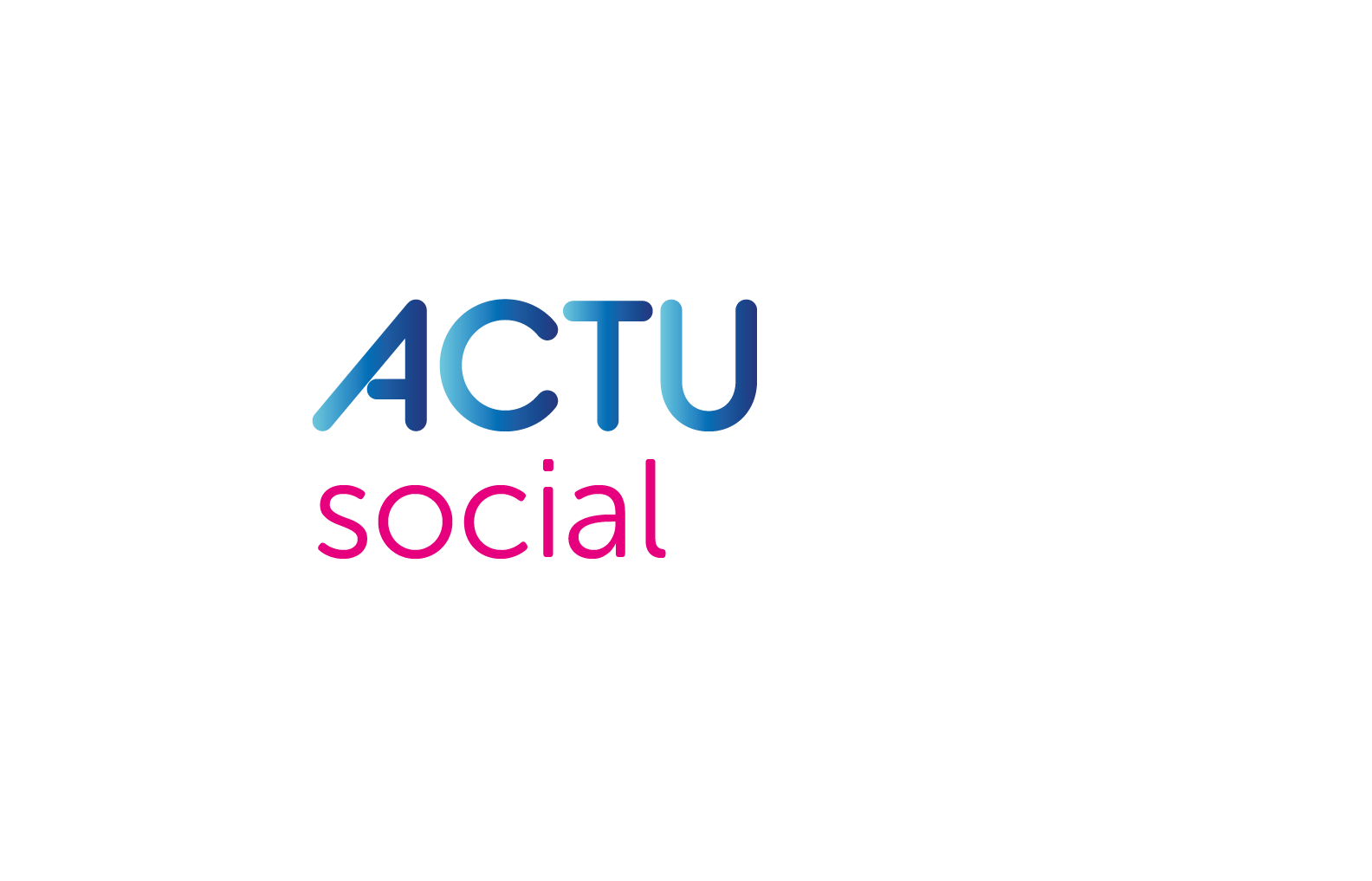 Au programme
COVID-19 : mesures d’exonérationet de réduction de cotisations sociales 
Actualité de l’activité partielle
Gestion de la sortie de crise sanitaire
Aides à l’embauche une nouvelle fois prolongéeset aménagées !
Assurance chômage : le retour du bonus-malus !
Jurisprudence à noter 

A vous de voir !
A vos agendas
82
COVID-19 : mesures d’exonération et de réduction de cotisations sociales
Rappels
Mise en place d’un dispositif d’exonération et d’aide au paiement de cotisations sociales en faveur des secteurs d’activité les plus affectés par les confinements (fin 2020 et début 2021)
Réduction de cotisations sociales pour les travailleurs indépendants
83
[Speaker Notes: Un dispositif d’exonération de cotisations sociales et d’aide au paiement a été instauré pour aider les entreprises impactées par les confinements de fin 2020 et début 2021.
 
Pour les travailleurs indépendants, l’aide se traduit par une réduction de cotisations sociales.]
COVID-19 : mesures d’exonération et de réduction de cotisations sociales
Quoi de neuf ?
Publication d’une instruction et d’un décret 
Prolongation des périodes d’application 
Extension jusqu’à la période d’emploi de mars et avril 2021
Appréciation mensuelle de la baisse de 50 % de CA au choix de l’employeur par rapport 
Au CA du même mois de 2019
Au CA du même mois de l’année 2020
Interdiction d’accueil du public prolongée 
Application jusqu’au dernier jour du mois précédant celui de l’autorisation d’accueil du public 
Précisions attendues quant aux réouvertures échelonnées sur mai-juin 
Notion de prolongation entendue largement et applicable aux commerces du S2
84
[Speaker Notes: Un nouveau décret ainsi qu’une instruction sont venus amender et préciser le dispositif applicable depuis septembre 2020. De plus, diverses précisions sont apportées par l’Urssaf sur le site dédié aux mesures en lien avec le COVID (www.mesures-covid19.urssaf.fr)

Prolongation des périodes d’application 
Initialement le dispositif d’exonération de cotisations sociales « vague 2 » devait s’appliquer jusqu’au 31 décembre 2020. L’instruction a annoncé la prolongation de ce dispositif au titre des périodes d’emploi de janvier et février 2021. Le décret est venu confirmer cette prolongation. 
 
Une nouvelle prolongation du dispositif est confirmée par décret pour les périodes d’emploi de mars et d’avril 2021 pour les entreprises satisfaisant aux conditions d’éligibilité en avril et en mai 2021. 
 
Par ailleurs, pour l’appréciation de la condition de baisse de 50 % du chiffre d’affaires, il est précisé qu’elle peut continuer, en 2021, à être appréciée par rapport au chiffre d'affaires du même mois de l'année 2019, lorsque cette comparaison est plus favorable pour l'entreprise qu'une appréciation par rapport au même mois de l'année 2020.

Interdiction d’accueil du public prolongée
Pour les entreprises frappées par une interdiction d’accueil du public qui serait prolongée, le dispositif peut s’appliquer au-delà de la date précitée. Le décret prévoit expressément son application jusqu’au dernier jour du mois précédant celui de l’autorisation d’accueil du public.

NB : Sur cette possibilité, des précisions sont attendues au regard des échéances du mois de mai et de juin qui prévoient des réouvertures en deux temps pour les cafés, les restaurants notamment. 

La Direction de la sécurité sociale (DSS) a précisé au CSOEC que cette notion de prolongation devait s’entendre au sens large.]
COVID-19 : mesures d’exonération et de réduction de cotisations sociales
Précisions sur les mesures applicables aux travailleurs indépendants 
Réduction de cotisations et contributions de 600 € / mois au titre duquel les conditions d’éligibilité sont remplies
Appréciation avec un décalage d’1 mois par rapport aux périodes d’emploi visées (dispositif identique aux employeurs)
Règle applicable aux mandataires sociaux assimilés salariés sous réserve d’une condition supplémentaire
Percevoir une rémunération sur le mois au cours duquel est appréciée l’éligibilité
85
[Speaker Notes: Précisions des mesures applicables aux travailleurs indépendants 
Pour les travailleurs indépendants et les mandataires sociaux assimilés salariés, le montant de la réduction de cotisations et contributions est de 600 € pour chaque mois au titre duquel les conditions d’éligibilité sont remplies. 

Sur l’appréciation des conditions d’éligibilité, la DSS a confirmé au CSOEC qu’elles sont appréciées pour toutes les populations de manière similaire, c’est à dire avec un décalage d’un mois par rapport aux périodes d’emploi visées par la loi. 

Étant précisé que pour les mandataires sociaux assimilés salariés, ils ne sont éligibles qu’à la condition supplémentaire de percevoir une rémunération sur le mois au cours duquel est appréciée l’éligibilité.]
COVID-19 : mesures d’exonération et de réduction de cotisations sociales
Rehaussement du plafonnement des aides 
Nouveau montant 
1,8 M€ cumulés pour la vague 1 et la vague 2 
270.000 € pour le secteur de la pêche et de l’aquaculture 
225.000 € pour le secteur de la production agricole primaire
Prise en compte pour la période de mars 2020 à décembre 2021 du montant des exonérations de charges et des versements du fonds de solidarité
Cadre d’appréciation
Appréciation au niveau du groupe consolidé
Notion d’entreprise unique retenue en droit européen
Plafonnement non applicable aux travailleurs indépendants
Prise en compte des réductions de cotisations sociales bénéficiant aux mandataires sociaux assimilés salariés
Aides prises en compte ou exclues : exclusion de l’activité partielle
86
[Speaker Notes: Nouveau montant
Le montant cumulé perçu par l’employeur au titre du dispositif vague 1 et du dispositif en lien avec les confinements suivants ne peut excéder 1.800.000 €.
NB : Pour la période de mars 2020 à décembre 2021, le montant des aides « temporaires », à savoir le total des versements du fonds de solidarité (volets 1, 2 et 2 bis) et les exonérations de charges obtenues au titre des dispositions spécifiques « COVID-19 », ne peut pas excéder 1.800.000 € au niveau du groupe d’entreprises, ou de l’entreprise elle-même si elle ne fait pas partie d’un groupe.

Ce montant s’élève à 270.000 € pour les employeurs dont l’activité principale relève du secteur de la pêche et de l’aquaculture, et à 225.000 € pour ceux dont l’activité principale relève du secteur de la production agricole primaire.

Cadre d’appréciation 
La DSS précise que concernant les entreprises faisant partie d’un groupe, le plafonnement des aides s’apprécie au niveau du groupe consolidé (holding et entités contrôlées). 

L’échelon précis à retenir au sens du droit européen est celui « d’entreprise unique », tel que défini dans le règlement de 2013 relatif aux aides de minimis, et comme cela est rappelé dans le vade-mecum des aides d’État. 
NB : Tel que précisé par la DSS au CSOEC, les réductions qui bénéficient aux indépendants en tant que personnes physiques ne doivent pas être prises en compte dans le plafonnement. En revanche, les réductions bénéficiant aux mandataires sociaux doivent être prises en compte dans ce plafonnement.

Aides prises en compte ou exclues
Les aides perçues dans le cadre de l’activité partielle ne sont pas prises en compte pour l’appréciation de ce plafond.]
Actualité de l’activité partielle
Rappels
Versement d’une indemnité horaire d’activité partielle au salarié égale à 70 % de la rémunération brute (plafonnée à 4,5 Smic) servant d'assiette au calcul de l'indemnité de congés payés suivant la règle du maintien de salaire
Abaissement du taux à 60 % (sauf exceptions) au 1er janvier 2021
Mesure reportée
Prise en charge de l’État modulée depuis le 1er juin 2020 
Principe : 60 % de la rémunération prise en compte pour le calcul de l’indemnité due au salarié
Diminution progressive de la prise en charge
A terme prise en charge à hauteur de 36 %
Exception : 70 % pour les entreprises des secteurs d’activités protégés ou connexes ou en fonction de leur lieu d’implantation ou en cas d’une obligation de fermeture
87
[Speaker Notes: L’employeur verse à chaque salarié placé en activité partielle une indemnité horaire d’un montant égal à 70 % de la rémunération brute (plafonnée à 4,5 Smic) servant d’assiette au calcul de l’indemnité de congés payés suivant la règle du maintien de salaire. Sauf exceptions, ce taux doit être abaissé à 60 %. Initialement cette règle devait initialement entrer en vigueur au 1er janvier 2021. 
 
En termes de prise en charge de l’État, les règles sont également en constante évolution. Depuis le 1er juin 2020, tous les employeurs ne bénéficient pas de la même prise en charge. 

Le principe est que cette dernière s’élève à 60 % de la rémunération prise en compte pour le calcul de l’indemnité due au salarié. 

Début 2021, la prise en charge de l’État diminue pour certaines entreprises. Cette baisse se fait de manière échelonnée dans le temps, pour passer de 60 % à 36 %.
 
Toutefois, en fonction du secteur d’activité, du lieu d’implantation, ou des interdictions d’accueil du public que peuvent subir certains employeurs, le montant de la prise en charge est majoré à hauteur de 70 %.]
Actualité de l’activité partielle
Quoi de neuf ?
Activité partielle pour garde d’enfant
Règle applicable jusqu’au 26 avril 2021
Conditions de mise en œuvre pour le salarié 
Ne pas pouvoir décaler les congés payés (le cas échéant) 
Ne pas disposer de modes de garde alternatifs 
Ne pas pouvoir télétravailler
Poste non télétravaillable
Incapacité de télétravailler (nombre d’enfants à charge, âge des enfants, conditions de logement, etc.)
Remettre à l’employeur une attestation sur l’honneur indiquant être le seul des deux parents à demander l’activité partielle
88
[Speaker Notes: L’évolution de la situation sanitaire a entraîné :
Le décalage de l’entrée en vigueur des mesures annoncées ;
Le renouvellement du contingent d’heures indemnisables au titre de l’activité partielle ;
L’impact de l’activité partielle sur les droits à la retraite des salariés ;
Une nouvelle mise en lumière de l’activité partielle pour garde d’enfants.

Par ailleurs pour préparer au mieux la reprise de l’activité et la période estivale, des précisions ont été apportées quant à la situation des saisonniers au regard de l’activité partielle. Enfin, les règles relatives à l’activité partielle des salariés employés à domicile et des assistants maternels ont été précisées. 

Activité partielle pour garde d’enfants
À la suite des annonces du Président de la République relative à la fermeture des écoles pour le mois d’avril et au décalage des vacances scolaires, les parents d’enfants ont pu, sous certaines conditions, bénéficier de l’activité partielle 

Règle applicable jusqu'au 26 avril 2021
Jusqu’au 26 avril 2021, les salariés ont pu bénéficier de l’activité partielle pour garder leur enfant à condition :
De ne pas pouvoir décaler leurs congés (le cas échéant) ; 
De ne pas disposer de modes de garde alternatifs ;
De ne pas pouvoir télétravailler : soit parce que leur poste n’est pas télétravaillable, soit parce que leur employeur estime qu’ils sont dans l’incapacité de télétravailler (état du nombre d’enfants à charge, de leur âge, de leurs conditions de logement, etc.)

Les salariés éligibles devaient en outre remettre à leur employeur une attestation sur l’honneur indiquant qu’ils sont les seuls des deux parents à demander l’activité partielle.]
Actualité de l’activité partielle
Règle applicable depuis le 26 avril 2021
Recours à l’activité partielle pour les salariés ne pouvant télétravailler et contraints de garder leur enfant en raison 
De la fermeture des établissements d’accueil 
De l’identification de leur enfant comme cas contact
Justificatifs nécessaires 
Attestation de la fermeture de l’établissement d’accueil ou document justifiant de l’identification de l’enfant comme cas contact 
Attestation sur l’honneur du salarié indiquant qu’il est le seul des deux parents à demander à bénéficier de l’activité partielle 
Indemnisation
Taux de l'allocation d'activité partielle portée à 70 % peu important le secteur d’activité dont dépend l’employeur
Règle applicable pour les heures chômées à compter du 1er avril 2021
89
[Speaker Notes: Règle applicable depuis le 26 avril 2021
Les salariés contraints de garder leur enfant en raison de la fermeture des établissements d’accueil ou en raison de l’identification de leur enfant comme cas contact, sans pouvoir télétravailler, restent pris en charge par l’activité partielle. 
 
Pour cela, les salariés devront remettre à leur employeur :
Un justificatif attestant de la fermeture d’établissement d’accueil, ou un document de l’assurance maladie attestant que leur enfant est identifié comme cas contact ; 
Et une attestation sur l’honneur indiquant qu’ils sont les seuls des deux parents à demander à bénéficier d’un arrêt de travail.

Indemnisation 
Le taux de l'allocation d'activité partielle versée à l'employeur au titre des salariés contraints de garder leur enfant a été porté à 70 % de la rémunération horaire brute limitée à 4,5 fois le taux horaire du SMIC(8,11 € minimum), peu important le secteur d’activité dont dépend l’employeur.

NB : Cette règle s'applique aux heures chômées à compter du 1er avril 2021.]
Actualité de l’activité partielle
Fixation pour 2021 du nbr d’heures indemnisables : 1.607 h /salarié 
Prise en compte des périodes d’activité partielle pour les droits à retraite
Pérennisation du dispositif d’acquisition de droits à retraite pour les salariés placés en activité partielle (droit commun et APLD)
Comptabilisation comme périodes d’assurance autant de trimestres que la durée des périodes pendant lesquelles l’assuré a perçu, au cours de l’année civile, 220 indemnité horaire d’activité partielle
Limitation à 4 trimestres /an
Applicable depuis le 1er mars 2020 pour une prise en compte dans les droits à retraite à compter du 12 mars 2020
90
[Speaker Notes: Fixation pour 2021 du contingent d’heures indemnisables
Afin de faire face aux conséquences économiques de la pandémie, le contingent d’heures indemnisables au titre de l’activité partielle réhaussé en 2020, est maintenu au même niveau au titre de l’année 2021, soit 1.607 heures par salarié (au lieu de 1.000 heures avant la crise COVID-19).

Prise en compte des périodes d’activité partielle pour les droits à retraite
Deux décrets pérennisent l’acquisition de droits à retraite pour les salariés placés en activité partielle (activité partielle de droit commun que de longue durée). 

Ainsi, sont comptabilisées comme périodes d’assurance pour l’ouverture du droit à pension, autant de trimestres que la durée des périodes pendant lesquelles l’assuré a perçu, au cours de l’année civile, l’indemnité d’activité partielle correspond de fois à 220 heures, dans la limite de 4 trimestres par an.

Sont concernées les périodes d’activité partielle à compter du1er mars 2020 pour une prise en compte dans les droits à retraite à compter du 12 mars 2020.]
Actualité de l’activité partielle
Prolongation et aménagement des règles d’indemnisation
Taux de l’allocation d’activité partielle (= prise en charge de l’Etat)
91
[Speaker Notes: Prolongation et aménagement des règles d’indemnisation
L’entrée en vigueur des règles tendant à la diminution de l’allocation d’activité partielle et de l’indemnité d’activité partielle a une nouvelle fois été reportée et s’applique depuis le 1er juin 2021.]
Actualité de l’activité partielle
Maintien de la prise en charge à 70 % pour les entreprises des secteurs particulièrement touchés et connexes jusqu’au31 octobre 2021
Entreprises des annexes 1 et 2 du décret du 29 juin 2020 subissant une perte de CA d’au moins 80 % appréciée mensuellement par rapport
Soit par rapport au CA constaté au titre du même mois en 2020 
Soit par rapport au CA constaté au titre du même mois en 2019 
Soit en comparant le CA réalisé au cours des 6 mois précédents et le CA de la même période en 2019 
Soit par rapport au CA mensuel moyen réalisé en 2019 
Soit pour les entreprises créées après le 30 juin 2020, par rapport au CA mensuel moyen réalisé entre la date de création de l’entreprise et le30 juin 2021
92
[Speaker Notes: Les secteurs les plus touchés (HCR, tourisme, etc.), ainsi que les secteurs connexes ne subiront pas de baisse jusqu’au 31 octobre 2021 à condition de justifier d’une très forte baisse de chiffre d’affaires d’au moins 80 %.

Cette condition est appréciée mensuellement au choix de l’employeur, pour chaque mois d’application de la majoration : 
Soit par rapport au CA constaté au titre du même mois en 2020 ;
Soit par rapport au CA constaté au titre du même mois en 2019 ;
Soit en comparant le CA réalisé au cours des 6 mois précédents et le CA de la même période en 2019 ;
Soit par rapport au CA mensuel moyen réalisé en 2019 ;
Soit pour les entreprises créées après le 30 juin 2020, par rapport au CA mensuel moyen réalisé entre la date de création de l’entreprise et le30 juin 2021.]
Actualité de l’activité partielle
Taux de l’indemnité d’activité partielle
93
Actualité de l’activité partielle
Situation des saisonniers
Volonté de sécuriser les embauches pour la saison estivale afin de permettre une reprise d’activité
Prise en charge au titre de l’activité partielle jusqu’en juin 2021 (le cas échéant) des saisonniers disposant
Soit d’un contrat de travail renouvelé au titre de l’obligation de renouvellement prévue par un CCN et/ou une clause contractuelle
A condition de justifier d’au moins un recrutement du même saisonnier l’année dernière 
Soit d’un renouvellement tacite d’un contrat saisonnier pour la même période, matérialisé par l’existence d’au moins 2 contrats successifs,
Ajout d’une hypothèse 
Salarié disposant d’un contrat de travail à caractère saisonnier avec le même employeur en 2020 ou en 2019
94
[Speaker Notes: Situation des saisonniers 
Afin de sécuriser les embauches pour la saison printemps/été et de permettre aux professionnels de préparer la reprise d’activité, le ministère du Travail a précisé les conditions de prise en charge au titre de l’activité partielle des saisonniers.

Le recours à l’activité partielle sera autorisé pour les travailleurs saisonniers disposant :
Soit d’un contrat de travail renouvelé au titre de l’obligation de renouvellement prévue par une convention collective et/ou par une clause de leur contrat de travail. Si une telle clause est prévue, l’employeur devra justifier d’au moins un recrutement du même saisonnier l’année dernière ;
Soit d’un renouvellement tacite d’un contrat saisonnier pour la même période, matérialisé par l’existence d’au moins deux contrats successifs, sans que le contrat de travail ou la convention collective ne l’ait prévu explicitement.

Cette prise en charge exceptionnelle des contrats non exécutés sera possible jusqu’à fin juin sur l’ensemble du territoire.
 
Par ailleurs, le ministère du Travail a précisé au Conseil supérieur que le champ d’application de la mesure a été légèrement élargi aux salariés ayant eu un contrat de travail à caractère saisonnier avec le même employeur en 2020 ou en 2019. 
 
NB : Le document questions/réponses du ministère du Travail sera très prochainement mis à jour sur ce point.]
Actualité de l’activité partielle
Activité partielle des salariés employés à domicile et des assistants maternels
Règles d’indemnisation
Taux de l’indemnité d’activité partielle : 80 % de la rémunération nette du salarié 
Taux de l’allocation d’activité partielle : 65 % de la rémunération nette du salarié 
Pour la période d’emploi d’avril 2021 prise en charge de l’État à hauteur de 80 % de la rémunération nette du salarié placé en activité partielle
Justificatifs à conserver 
Pour les travailleurs non-salariés ou les mandataires sociaux dans l’impossibilité d’exercer une activité du fait de la crise sanitaire
Justificatif prouvant la nature de l'activité exercée et une déclaration sur l'honneur que l'entreprise fait l'objet d'une interdiction d'accueil du public 
Salarié « personne vulnérable » 
Certificat du salarié établi par un médecin 
Activité exercée à domicile faisant l'objet de mesures de restrictions sanitaires
Attestation sur l'honneur du salarié certifiant la nature de l'activité exercée ainsi que les heures non travaillées donnant lieu à indemnité
95
[Speaker Notes: Activité partielle des salariés employés à domicile et des assistants maternels
Les particuliers employeurs peuvent placer leurs salariés (salariés employés à domicile et assistants maternels) en activité partielle pour les heures chômées à compter du 1er novembre 2020.

Les règles d’indemnisation sont les suivantes :
Le taux de l'indemnité versée par l’employeur est fixé à 80 % de la rémunération nette du salarié ; 
Le taux du remboursement de cette indemnité par l’Etat est, quant à lui, fixé à 65 % de cette même rémunération.

NB : Le taux de remboursement des particuliers employeurs par l'Etat est de 80 % de la rémunération nette du salarié placé en activité partielle afin de supprimer tout reste à charge sur la période d'emploi d'avril 2021.

Les particuliers employeurs tiennent à la disposition des organismes de recouvrement, aux fins de contrôle :
Pour les travailleurs non-salariés ou les mandataires sociaux dans l’impossibilité d’exercer une activité du fait de la crise sanitaire : un justificatif prouvant la nature de l'activité exercée et une déclaration sur l'honneur que l'entreprise fait l'objet d'une interdiction d'accueil du public ; 
Lorsque le salarié employé est une personne vulnérable : le certificat du salarié établi par un médecin ;
Lorsque l'activité exercée à domicile fait l'objet de mesures de restrictions sanitaires : une attestation sur l'honneur, établie par le salarié, certifiant la nature de l'activité exercée ainsi que les heures non travaillées donnant lieu à indemnité.]
Gestion de la sortie de crise sanitaire
Rappels
Mesures dérogatoires permettant aux employeurs (sous certaines conditions) d’imposer des congés payés, jours de RTT, jours de repos pour les forfaits annuels en jours et jours issus du CET
Fin des mesures dérogatoires au 30 juin 2021 
Initialement au 31 décembre 2020
Mesures pouvant être mises en œuvre uniquement lorsque l’intérêt de l’entreprise le justifie
Prise en compte des difficultés économiques liées à la propagation du COVID-19
96
[Speaker Notes: Des mesures dérogatoires ont été instituées par une ordonnance enmars 2020 afin de permettre notamment aux employeurs d’imposer des congés payés, des jours RTT, des jours de repos pour les forfaits annuels en jours et des jours issus du CET (compte épargne temps) sous certaines conditions. Ces mesures qui devaient s’achever le 31 décembre 2020 ont été prolongées.
 
Ces règles dérogatoires ne peuvent être mises en œuvre que lorsque l'intérêt de l'entreprise le justifie eu égard aux difficultés économiques liées à la propagation du COVID-19.]
Gestion de la sortie de crise sanitaire
Quoi de neuf ?
Mise en place d’un régime transitoire de sortie de l’état d’urgence sanitaire jusqu’au 30 septembre 2021
Congés payés
Possibilité pour l’employeur de modifier unilatéralement les dates ou d’imposer jusqu’à 8 jours de congés payés acquis (6 précédemment) sous réserve d’être couvert par un accord de branche ou d’entreprise
Délai de prévenance d’1 jour franc
Possibilité de fractionner les congés payés sans obtenir l’accord du salarié et de fixer les dates de congés sans simultanéité avec les dates retenues pour le conjoint ou le partenaire du PACS travaillant dans l’entreprise
97
[Speaker Notes: Afin d’accompagner la sortie de crise, un régime transitoire de sortie de l’état d’urgence sanitaire, différentes mesures sociales temporaires sont maintenues du 2 juin 2021 et jusqu’au 30 septembre 2021.

Congés payés 
Les employeurs peuvent jusqu’au 30 septembre 2021 :
Par accord d'entreprise ou, à défaut, par accord de branche d’autoriser l'employeur, dans la limite de 8 jours de congés (au lieu de 6 précédemment) et sous réserve de respecter un délai de prévenance qui ne peut être réduit à moins d'1 jour franc, décider de la prise de jours de congés payés acquis par un salarié, y compris avant l'ouverture de la période au cours de laquelle ils ont normalement vocation à être pris, ou modifier unilatéralement les dates de prise de congés payés ;
Par accord d'entreprise ou, à défaut, par accord de branche, fractionner les congés sans être tenu de recueillir l'accord du salarié et fixer les dates des congés sans être tenu d'accorder un congé simultané à des conjoints ou des partenaires liés par un pacte civil de solidarité travaillant dans son entreprise.]
Gestion de la sortie de crise sanitaire
Jours RTT, convention de forfait, CET (compte épargne-temps)
Possibilité par décision unilatérale d’imposer la prise de RTT, de repos prévus par une convention de forfait jours ou l’utilisation des droits affectés sur le CET (ou de modifier les dates de prise)
Plafonnement à 10 jours de repos
Délai de prévenance d'au moins 1 jour franc
CDD et intérim
Possibilité par accord d’entreprise d’aménager 
Le nombre maximal de renouvellements possibles pour un CDD (sauf CDD liés à la politique de l’emploi ou à la formation professionnelle) 
Les modalités de calcul du délai de carence entre 2 CDD 
Les cas de non-application du délai de carence
98
[Speaker Notes: Jours RTT, convention de forfait, CET (compte épargne-temps)
Les employeurs peuvent par décision unilatérale, sous réserve de respecter un délai de prévenance d'au moins 1 jour franc, imposer la prise de RTT, de repos prévus par une convention de forfait jours ou l’utilisation des droits affectés sur le CET par la prise de jours de repos ou de modifier les dates de prise (dans la limite de 10 jours de repos).

CDD et intérim
Il est possible de fixer par accord collectif d'entreprise :
Le nombre maximal de renouvellements possibles pour un CDD (sauf CDD liés à la politique de l’emploi ou à la formation professionnelle) ;
Les modalités de calcul du délai de carence entre 2 CDD ;
Les cas dans lesquels le délai de carence n'est pas applicable.

Activité partielle
Le Gouvernement est habilité à prendre par ordonnances toute mesure d’adaptation et de prolongation des dispositions relatives à l’activité partielle et à la position d’activité partielle des salariés vulnérables ou contraints de garder leur enfant.]
Gestion de la sortie de crise sanitaire
Activité partielle 
Possibilité pour le Gouvernement de prendre par ordonnances des mesures d’adaptation et de prolongation des dispositions relatives à l’activité partielle (y compris pour les personnes vulnérables et la garde d’enfant)
Prêt de main-d’œuvre
Possibilité de prévoir une convention unique pour la mise à disposition de plusieurs salariés 
Possibilité de ne pas mentionner dans l’avenant au contrat de travail les horaires de travail
Caractère non lucratif admis même si le montant facturé par l’entreprise prêteuse ayant recours à l’activité partielle est inférieur aux salariés bruts chargés
99
[Speaker Notes: Activité partielle
Le Gouvernement est habilité à prendre par ordonnances toute mesure d’adaptation et de prolongation des dispositions relatives à l’activité partielle et à la position d’activité partielle des salariés vulnérables ou contraints de garder leur enfant.

Prêt de main-d’œuvre 
Les entreprises ont la possibilité dans le cadre du prêt de main-d’œuvre de :
Prévoir dans une seule convention la mise à disposition de plusieurs salariés ;
Ne pas mentionner dans l’avenant au contrat de travail les horaires d'exécution du travail.
 
Par ailleurs, le prêt de main-d’œuvre sera à « but non lucratif » même si le montant facturé par l'entreprise prêteuse (ayant recours à l’activité partielle) à l'entreprise utilisatrice est inférieur aux salaires versés au salarié, aux charges sociales afférentes et aux frais professionnels remboursés à l'intéressé au titre de sa mise à disposition temporaire ou est égal à zéro.

NB : Le caractère « non lucratif » du prêt de main-d’œuvre est reconnu dès lors que l’entreprise prêteuse (qui reste l’employeur du salarié et qui le rémunère pendant la durée du prêt) refacture ainsi à l’entreprise utilisatrice uniquement, en tout ou partie, les salaires versés au salarié, les charges sociales afférentes et les frais professionnels remboursés au salarié.

NB : Le prêt de main-d’œuvre à but lucratif est essentiellement réservé aux agences d’intérim.]
Gestion de la sortie de crise sanitaire
Comité social et économique
Tenue des réunions possible, après informations des membres du CSE, par visioconférence ou par conférence téléphonique
Possibilité par messagerie instantanée sous réserve d’un accord d’entreprise
Entretien professionnel
Suspension de l’abondement sanction jusqu’au 30 septembre 2021
Maintien de l’obligation de tenir l’entretien professionnel bilan au plus tard le 30 juin 2021 (pour les entretiens reportés ou devant se tenir à cette date)
Services de santé au travail 
Continuité dans l’action de lutte contre la propagation de la COVID-19
Maintien de la possibilité de
Prescription d’AT en cas d’infection ou de suspicion d’infection à la COVID-19
Réalisation et prescription de tests 
Établissement de certificat médical pour les salariés vulnérables
Report des visites médicales réalisées dans le cadre du suivi individuel de l'état de santé
100
[Speaker Notes: Comité social et économique
L'ensemble des réunions du CSE pourront continuer, après information des membres par l’employeur, à se tenir par visioconférence ou par conférence téléphonique ou, par défaut et à condition qu’un accord d’entreprise le prévoit, par messagerie instantanée.

Entretien professionnel
La loi suspend l’abondement « sanction » du compte personnel de formation de 3.000 € dans les entreprises d’au moins 50 salariés jusqu’au 30 septembre 2021. Toutefois, ces entreprises restent tenues de mener l’entretien professionnel de « bilan », planifié tous les 6 ans au plus tard le 30 juin 2021.

Services de santé au travail 
Les services de santé au travail pourront continuer à :
Participer à la lutte contre la propagation de la COVID-19 : diffusion des messages de prévention, participation aux actions de vaccinations et de dépistage, etc. ;
Prescrire des arrêts de travail en cas d'infection ou de suspicion d'infection à la COVID-19, établissement de certificat médical pour les salariés vulnérables (placement en activité partielle), prescription et réalisation des tests de détection du SARS-CoV-2.
 
Par ailleurs, il sera possible pour les services de santé de reporter des visites médicales réalisées dans le cadre du suivi individuel de l'état de santé.]
Aides à l’embauche une nouvelle fois prolongées et aménagées !
Rappels
Situation préoccupante des jeunes à la suite de l’épidémie de COVID-19
Difficultés à entrer sur le marché du travail
Plan « un jeune, une solution »
Aide à l’embauche pour les jeunes de moins de 26 ans, pour les alternants (apprentis et contrats de professionnalisation)
101
[Speaker Notes: Les conséquences de la crise sanitaire liée au COVID-19 sont multiples. Parmi celles-ci, la situation sur le marché du travail des jeunes est préoccupante. 

Dans ce contexte a été instauré un plan intitulé « une jeune, une solution », qui concerne, outre les apprentis, les contrats de professionnalisation et les jeunes de moins de 26 ans.]
Aides à l’embauche une nouvelle fois prolongées et aménagées !
Quoi de neuf ?
Prolongation de l’aide à l’embauche des jeunes de moins de 26 ans pour tous les contrats conclus jusqu'au 31 mai 2021
Abaissement de la condition de rémunération à 1,6 smic pour les contrats conclus à compter du 1er avril 2021 
Prolongation de la majoration pour l’embauche d’un jeune de moins de 26 ans en emploi franc pour les contrats conclus jusqu'au 31 mai 2021
Prolongation de l’aide à l’embauche des apprentis et des contrats de professionnalisation jusqu’au 31 décembre 2021
Éligibilité en Outre-mer à l’aide à l’apprentissage pour la préparation d’un diplôme équivalant au moins au niveau 6 (niveau 5 précédemment)
102
[Speaker Notes: L’évolution de la crise sanitaire n’a pas permis d’endiguer les difficultés à l’embauche rencontrées à la suite du 1er confinement. Dès lors, les dispositifs sont une nouvelle fois prolongés et parfois aménagés.

Prolongation de l’aide à l’embauche des jeunes de moins de 26 ans 
L’aide en faveur des jeunes de moins de 26 ans est prolongée jusqu’au31 mai 2021 (au lieu du 31 mars 2021) sous condition d’une rémunération au plus égale à 1,6 SMIC pour les contrats conclus à compter du 1er avril 2021 (contre 2 Smic antérieurement). 

Prolongation de la majoration pour l’embauche d’un jeune de moins de 26 ans en emploi franc
La majoration de l’aide de l’État pour le recrutement en emploi franc d’un salarié de moins de 26 ans à temps complet, est prolongée pour les contrats conclus jusqu’au 31 mai 2021 (au lieu du 31 mars 2021).

Aide à l’embauche des apprentis et des contrats de professionnalisation
L’aide en faveur des jeunes alternants au titre de la première année d’un contrat d’apprentissage, y compris pour l’aide unique, ou de professionnalisation est prolongée jusqu’au 31 décembre 2021 (au lieu du 31 mars 2021).

Pour les territoires d’Outre-mer, l’aide à l’apprentissage est réservée à la préparation d’un diplôme ou d’un titre équivalant au moins au niveau 6 du cadre national des certifications professionnelles (au lieu du niveau 5 antérieurement).]
Assurance chômage : le retour du bonus-malus !
Rappels
Instauration d’un dispositif de modulation de la contribution d’assurance chômage (bonus-malus)
Minoration ou majoration du taux de la contribution patronale en fonction du nombre de ruptures de contrats de travail imputables à l’employeur 
Report de l’entrée en vigueur initialement prévue au 1er mars 2021 
Dispositif applicable aux entreprises de 11 salariés et plus, dont l’activité principale dépend de secteurs d’activité spécifiques
Annulation du dispositif par le Conseil d’État 
Impossibilité de fixer le seuil et les secteurs d’activités par arrêté
103
[Speaker Notes: A été instaurée une modulation de la contribution patronale d’assurance chômage, aussi appelée bonus-malus. Ce système du bonus-malus aboutit à minorer ou majorer le taux de la contribution en fonction du nombre de rupture de contrats de travail imputables à l’employeur. 

NB : L’entrée en vigueur de cette mesure devait avoir lieu le 1er mars 2021, mais elle a été reportée du fait de la situation liée à l’épidémie de Covid.
 
Sont concernées les entreprises de 11 salariés et plus, dont l’activité principale dépend de secteurs d’activité spécifiques.

Le Conseil d’État considérant que, le seuil et les secteurs d’activités concernés, étant des éléments déterminants, ils ne pouvaient pas être fixés par arrêté. Il a donc annulé le dispositif.]
Assurance chômage : le retour du bonus-malus !
Quoi de neuf ?
Réinstauration du dispositif par décret
Employeurs concernés
Entreprises de 11 salariés et plus dont l’activité relève des secteurs d'activité fixés par arrêté dans lesquels le taux de séparation moyen est supérieur à un seuil de 150 %
Prise en compte de l’effectif « sécurité sociale »
Application des règles de franchissement de seuil
Liste des secteurs d’activité concernés fixée par le décret 
Règle non applicable temporairement pour les secteurs d’activité particulièrement touchés par la crise sanitaire  
Détermination de l'affectation à un secteur en fonction de l'activité économique principale ou, le cas échéant, de l’objet social et de la convention collective
104
[Speaker Notes: Prenant en considération la décision du Conseil d’État, un décret modifiant le dispositif de bonus-malus a été publié.

Employeurs concernés
Sont concernés les employeurs de 11 salariés et plus dont l’activité relève des secteurs fixés par arrêté dans lesquels le taux de séparation moyen est supérieur à un seuil de 150 %. 

L’effectif visé est l’effectif sécurité sociale. Les règles de franchissement de seuil introduites par la loi Pacte s’appliquent. 
NB : Est assujettie à l’obligation l’entreprise qui franchit le seuil de 11 salariés pendant 5 années civiles consécutives. 

Le décret fixe une liste de secteurs concernés par le taux de séparation moyen supérieur au seuil de 150 %. 
NB : Certains secteurs d’activités visés font partie des secteurs d’activité particulièrement touchés par la crise sanitaire (Hôtels, Restauration traditionnelle, Restauration de type rapide, Services des traiteurs ...), un mécanisme prévoit leur exemption temporaire du dispositif bonus-malus.
 
L'affectation d'un employeur dans l'un des secteurs d'activité visés est effectuée en fonction de l'activité économique principale qu'il exerce ou, le cas échéant, de son objet social et de la convention collective à laquelle il est rattaché.]
Assurance chômage : le retour du bonus-malus !
Éléments de détermination du taux applicable
Comparaison entre le taux de séparation de l’entreprise et le taux de séparation médian pour le secteur d’activité de l’entreprise 
Taux de séparation de l’entreprise = moyenne sur la période N-3 à N-1 du nombre de séparation de l’entreprise / effectif de l’entreprise
Pour l’application à compter de septembre 2022 : période de référence comprise entre le 1er juillet 2021 et le 30 juin 2022
Nombre de séparations imputables à l’entreprise : inscriptions sur la liste des demandeurs d’emploi consécutives 
A une fin de contrat ou une fin de contrat de mise à disposition
105
[Speaker Notes: Éléments de détermination du taux applicable
La minoration ou la majoration du taux de la contribution patronale est déterminée en fonction de la comparaison entre le taux de séparation de l'entreprise et le taux de séparation médian calculé dans le secteur d'activité de l'entreprise.

Taux de séparation de l’entreprise 
Le taux de séparation de l’entreprise sera égal à la moyenne, sur la période N-3 à N-1 du nombre de séparations de l’entreprise rapporté à son effectif.

NB : Par dérogation pour l’application à compter du septembre 2022, la période de référence est comprise entre le 1er juillet 2021 et le 30 juin 2022.

Le nombre de séparations imputées à l'entreprise correspond à la somme : 
Du nombre d'inscriptions sur la liste des demandeurs d'emploi intervenues sur la période de référence et consécutives à une fin de contrat de travail ou à une fin de contrat de mise à disposition; 
Du nombre de fins de contrat de travail et de fins de contrat de mise à disposition intervenues sur cette période et se produisant lorsque le salarié est déjà inscrit sur la liste des demandeurs d'emploi précitée. 

NB : Les fins de contrat de travail correspondent à celles déclarées dans l’attestation Pôle emploi ou dans la DSN.]
Assurance chômage : le retour du bonus-malus !
Fins de contrat prises en compte = toutes les fins de contrat
A l’exception 
Des démissions 
Des fins de contrat de mission (contrat entre le salarié temporaire et l'entreprise de travail temporaire) 
Des fins de contrat d'apprentissage 
Des fins de contrat de professionnalisation 
Des fins de CDD conclus au titre de dispositions légales destinées à favoriser le recrutement de certaines catégories de personnes sans emploi ou des fins de contrats de mise à disposition liés à un contrat de mission d’insertion ou une entreprise adaptée de travail temporaire 
Des fins de contrat de mise à disposition d'un salarié temporaire bénéficiaire de l'obligation d'emploi 
Des fins de contrat unique d'insertion 
Des fins de contrat de travail ou des fins de contrat de mise à disposition conclus avec une structure d'insertion par l'activité économique
106
[Speaker Notes: Fins de contrat de travail
Toutes les fins de contrat de travail sont prises en compte, à l’exception : 
Des démissions ;
Des fins de contrat de mission (contrat entre le salarié temporaire et l'entreprise de travail temporaire) ;
Des fins de contrat d'apprentissage ;
Des fins de contrat de professionnalisation ;
Des fins de CDD conclus au titre de dispositions légales destinées à favoriser le recrutement de certaines catégories de personnes sans emploi ou des fins de contrats de mise à disposition liés à un contrat de mission d’insertion ou une entreprise adaptée de travail temporaire ;
Des fins de contrat de mise à disposition d'un salarié temporaire bénéficiaire de l'obligation d'emploi ;
Des fins de contrat unique d'insertion ;
Des fins de contrat de travail ou des fins de contrat de mise à disposition conclus avec une structure d'insertion par l'activité économique.

NB : Hors l’hypothèse de la démission, le taux de contribution à la charge de l'employeur est celui de droit commun.]
Assurance chômage : le retour du bonus-malus !
Taux de la contribution = ratio de l'entreprise × 1,46 + 2,59
Ratio = taux de séparation de l'entreprise / taux de séparation médian du secteur
Taux compris entre 3 % minimum et 5,05 % maximum
Formule particulière pour les entreprises affiliées à une caisse de congés payés
Taux = ratio de l'entreprise X 1,62 + 2,43
Exigibilité 
Notification annuelle du taux de séparation et du taux de contribution à l’employeur
Application du taux antérieur en attente de la notification, puis régularisation 
Taux est applicable aux rémunérations dues au titre des périodes d'emploi courant du 1er mars d'une année civile au 28 février ou 29 février de l'année civile suivante
Exception pour l’entrée en vigueur
Taux applicable aux rémunérations dues au titre des périodes d'emploi courant du 1er septembre 2022 au 31 octobre 2022

Quelle est la date d’entrée en vigueur ?
1er septembre 2022
107
[Speaker Notes: Le taux de contribution de l'employeur modulé est déterminé par la formule suivante : 
 Taux = ratio de l'entreprise × 1,46 + 2,59

Le ratio de l'entreprise correspond au quotient du taux de séparation de l'entreprise par le taux de séparation médian du secteur.
NB : tout état de cause, le taux minoré ne peut pas être inférieur à 3 % et le taux majoré supérieur à 5,05 %.

Cas particulier des entreprises affiliées à une caisse de congés payés : pour les entreprises qui relèvent des professions dans lesquelles le paiement des congés payés est mutualisé entre les employeurs affiliés aux caisses de congés payés (BTP, transport routier, spectacle, dockers), une formule de calcul dérogatoire est instituée : Taux = ratio de l'entreprise X 1,62 + 2,43.
NB : Les caisses de congés payés n’appliqueront pas le taux spécifique à chaque entreprise. 

Le taux de séparation et le taux de contribution applicables à l’entreprise sont notifiés à l’employeur. Tant que cette notification n’a pas été effectuée, l’employeur verse les contributions sur la base du taux antérieurement applicable. À compter de la notification du taux, une régularisation intervient.

Le taux est applicable aux rémunérations dues au titre des périodes d’emploi courant du 1er mars d’une année civile au 28 février ou 29 février de l’année civile suivante. 
Pour la première période d’emploi au cours de laquelle il est fait application du taux majoré ou minoré, le taux est applicable aux rémunérations dues au titre des périodes d’emploi courant du 1er septembre 2022 au 31 octobre 2022.]
Jurisprudence à noter
Rappels
Jurisprudence : ensemble des décisions de justice relatives à une question juridique donnée
En droit social ou fiscal par exemple
Évolution régulière de la jurisprudence
Attention particulière à y porter

Quoi de neuf ?
Décisions récentes ayant un impact important sur la gestion sociale des dossiers sociaux des cabinets
108
[Speaker Notes: La jurisprudence désigne l’ensemble des décisions de justice relatives à une question juridique donnée (en droit social ou fiscal par exemple). 

Il s’agit donc de décisions qui illustrent comment un problème juridique a été résolu. 
 
La jurisprudence évolue régulièrement et une attention particulière doit être portée à son suivi.]
Jurisprudence à noter
Rémunération variable
Détermination de l’assiette de la clause de rémunération variable et cotisations sociales
Possibilité d’asseoir un commissionnement de 20 % sur marge nette calculée à partir de la marge brute sous déduction des frais engagés par le salarié et d’un forfait charges sociales
Formule ne méconnaissant pas le principe selon lequel les cotisations sociales sont à la charge exclusive de l’employeur
Revirement de jurisprudence
Date de communication des objectifs conditionnant la rémunération variable
Communication impérative en début d'exercice 
Impossibilité de communication en cours d’exercice alors que l’employeur prend connaissance de leur niveau d'exécution
109
[Speaker Notes: Détermination de l’assiette de la clause de rémunération variable et cotisations sociales
Les cotisations sociales dues par l’employeur restent exclusivement à sa charge. Dès lors, l’employeur peut-il prévoir que l’assiette de calcul des commissions est calculée sans prendre en compte les cotisations patronales ?

Dans cette affaire, le contrat de travail prévoit que le salarié perçoit une commission de 20 % de la marge nette de son secteur. Pour déterminer la marge nette sont déduits de la marge brute tous les frais exposés par le salarié (voiture, téléphone, restaurant et péage) ainsi qu’un forfait au titre des charges sociales.

Constatant que la déduction des charges patronales sert uniquement à déterminer le montant de la marge nette constitutive de l’assiette du commissionnement, les juges concluent que de telles stipulations contractuelles n’ont pas pour effet de faire peser sur le salarié la charge des cotisations patronales. Celles-ci restant in fine calculées sur les commissions versées au salarié et payées par l’employeur. Dès lors, une telle clause est valable.

NB : Il s’agit d’un revirement de jurisprudence.

Date de communication des objectifs conditionnant la rémunération variable
L'employeur peut modifier les objectifs annuels dans le cadre de son pouvoir de direction, mais il doit le faire en début d'exercice, et non en cours d'exécution alors qu'il prend connaissance de leur niveau d'exécution.]
Jurisprudence à noter
Prévoyance
Terme de la dispense d’adhésion pour les salariés couverts par une assurance individuelle de frais de santé 
Échéance du contrat individuel (et non la résiliation effective du contrat)
Congés payés 
Jours de fractionnement et renoncement contractuel
Impossibilité de renoncer à l’avance par une clause contractuelle aux jours de fractionnement dont le salarié pourrait bénéficier en cas de fractionnement de son congé principal
Octroi de dommages-intérêts pour privation du congé annuel légal en cas de mise en œuvre de la clause
Rupture du contrat de travail
Inaptitude : notification des motifs de l’impossibilité de reclassement
Absence d’obligation pour l’employeur de faire connaître par écrit au salarié les motifs s’opposant à son reclassement en cas de refus par le salarié de poste de reclassement conforme aux dispositions du Code du travail
110
[Speaker Notes: Frais de santé : gestion des dispenses d’adhésion
Une faculté de dispense d'adhésion peut être prévue au bénéfice de salariés couverts par une assurance individuelle de frais de santé au moment de la mise en place des garanties ou de l'embauche si elle est postérieure.

La dispense ne peut alors jouer que jusqu'à l'échéance du contrat individuel, et non comme le prétendait le salarié concerné, jusqu’à la date à laquelle le contrat d'assurance individuelle conclu est résilié par les parties.

Jours de fractionnement et renoncement contractuel
Le congé principal de 4 semaines ne peut être fractionné qu’avec l’accord du salarié.

Sous certaines conditions, des jours de congés payés supplémentaires pour fractionnement sont dus, sauf dérogation par accord individuel, convention collective ou accord collectif d'établissement.
 
La Cour de cassation précise qu’une clause dans le contrat de travail ne peut pas valoir accord individuel du salarié pour renoncer au fractionnement. En effet, la règle selon laquelle un salarié ne peut pas renoncer par avance à un droit s’y oppose.
 
Dans l’hypothèse où le congé principal a été fractionné et les congés supplémentaires pour fractionnement non attribués sur la base du contrat de travail, les salariés peuvent obtenir des dommages-intérêts pour la privation du congé annuel légal.

Inaptitude : notification des motifs de l’impossibilité de reclassement
L’employeur n’est pas tenu de faire connaître par écrit au salarié les motifs qui s’opposent au reclassement lorsqu’il a proposé au salarié un poste de reclassement conformément aux dispositions du Code du travail, que ce dernier a refusé. 

NB: L’emploi proposé doit être approprié aux capacités du salarié, et prendre en compte les conclusions écrites du médecin du travail et les indications formulées sur les capacités du salarié à exercer l'une des tâches existant dans l'entreprise.]
Jurisprudence à noter
Maladie, absence de justificatif, licenciement et visite de reprise
Validation du licenciement pour faute grave liée aux absences injustifiées à la suite d’arrêt maladie et en l’absence d’organisation par l’employeur d’une visite reprise
Aucun manquement de la part de l’employeur en l’absence de justificatif fournis par le salarié suivant la mise en demeure adressée et en l’absence de manifestation de son intention de reprendre
Indemnité de licenciement et frais professionnels
Exclusion du salaire de référence du remboursement des frais professionnels
Possibilité de déduire des commissions perçues par le salarié la quote-part représentative de frais professionnels initialement prévue dans le pourcentage de commissionnement
111
[Speaker Notes: Maladie, absence de justificatif, licenciement et visite de reprise
Lorsqu’à l’issue d’arrêts de travail, et en dépit d'une mise en demeure adressée par l’employeur, le salarié n'a ni adressé de justificatifs de son absence, ni manifesté son intention de reprendre le travail de sorte, il ne peut être reproché à l’employeur de ne pas avoir organisé la visite de reprise. 

Ainsi, le licenciement pour faute grave fondée sur l’absence injustifiée du salarié n’est pas remis en cause. 

Indemnité de licenciement et frais professionnels
Le salaire de référence pour le calcul de l'indemnité légale de licenciement ne comprend pas le remboursement des frais professionnels exposés par le salarié. 

Dès lors, lorsque le pourcentage de commissionnement du salarié intègre le remboursement des frais professionnels, l’employeur est autorisé à déduire du montant des commissions l'équivalent des frais professionnels qui y étaient inclus.]
Jurisprudence à noter
Indemnité de rupture conventionnelle et indemnité conventionnelle de licenciement 
Application de l’indemnité conventionnelle de licenciement plus favorable que la loi pour les employeurs liés par l’ANI de 2008
Règle également applicable lorsque l’indemnité de licenciement conventionnelle plus favorable ne concerne que certains motifs de licenciement
Indemnité de licenciement : calcul par tranche ou par seuil ?
En cas de stipulation conventionnelle prévoyant une indemnité de licenciement égale à celle prévue par le Code du travail 
Soit 1/5 du salaire mensuel par année d'ancienneté (1/4 depuis septembre 2017) 
Soit 1/3 au-delà de 10 années d'ancienneté
Calcul de l’indemnité par tranche d’ancienneté et non par seuil
112
[Speaker Notes: Indemnité de rupture conventionnelle et indemnité conventionnelle de licenciement
En cas de rupture conventionnelle homologuée, l’employeur doit verser une indemnité de rupture qui ne peut pas être inférieure à l’indemnité légale de licenciement. Pour les employeurs couverts par l’ANI du 11 janvier 2008, l’indemnité ne peut être inférieure à l’indemnité conventionnelle de licenciement si cette dernière est plus favorable.

Lorsque la convention collective prévoit une indemnité de licenciement plus favorable que l’indemnité légale dans certains cas licenciement (insuffisance résultant d'une incapacité professionnelle ou en cas de difficultés économiques), la Cour de cassation précise que dans le cadre d’une rupture conventionnelle, le minimum devant être versé par l’employeur correspond au montant, plus favorable, prévu par la convention collective et non au montant légal.

Indemnité de licenciement : calcul par tranche ou par seuil
En présence d’une stipulation conventionnelle, précisant que l'indemnité de licenciement est égale, pour les salariés après un an d'ancienneté, à celle prévue par le Code du travail (soit 1/5 du salaire mensuel par année d'ancienneté, au-delà de 10 années d'ancienneté, à 1/3 du salaire mensuel par année d'ancienneté, à l’époque des faits), cette indemnité doit être calculée par tranche d’ancienneté et non par seuil.
 
Rappelons que le montant de l’indemnité légale de licenciement ne peut pas être inférieur, depuis septembre 2017, à 1/4 de mois de salaire par année d'ancienneté pour les années jusqu'à 10 ans, à 1/3 de mois de salaire par année d'ancienneté au-delà de 10 années d'ancienneté.]
A vous de voir !
Précisions sur la « Prime Macron » 2021
Reconduction de la prime exceptionnelle de pouvoir d’achat 
Prime facultative défiscalisée dans la limite de 1.000 € pour les salariés ayant une rémunération allant jusqu’à 3 SMIC
Hypothèses du rehaussement du plafond d’exonération à 2.000 €
Engagement de l’entreprise ou de la branche à des actions de valorisation des travailleurs de la  « 2ème ligne »
Entreprise couverte par un accord d’intéressement en vigueur 
Versement possible entre le 1er juin 2021 et le 31 mars 2022 
En attente du vote de la loi pour connaitre les conditions définitives de l’exonération
113
[Speaker Notes: Des précisions sur la « Prime Macron » 2021
Le projet de loi de finances rectificative pour 2021 reconduit la prime exceptionnelle de pouvoir d’achat. Il est précisé que cette prime facultative serait défiscalisée dans la limite d’un plafond de 1.000 €, pour les salaires allant jusqu’à 3 SMIC, dans la continuité de la prime mise en place en 2018.
 
Dans deux cas de figure, le plafond pourrait être porté à 2.000 € :
Si l’entreprise ou la branche s’engagent formellement à des actions de valorisation des travailleurs de la « deuxième ligne » (accord de méthode au niveau de la branche ou de l’entreprise s’engageant à entreprendre des actions en ce sens) ;
Si l’entreprise est couverte par un accord d’intéressement en vigueur.
 
La prime pourrait être versée entre le 1er juin 2021 et le 31 mars 2022. 

NB : Pour autant, à ce jour, il semble compliqué de procéder au versement de cette prime sans disposer des conditions précises d’exonération qui ne seront connues que lorsque la loi sera votée.]
A vous de voir !
Nouveautés en matière d’IJSS
Suppression de la majoration appliquée aux IJ au-delà du 30ème jour d’arrêt lorsque l'assuré a au moins 3 enfants
Modification de la règle de reconstitution du salaire pendant la période de référence 
En cas de perception de salaires au cours de la période : salaires soumis à cotisation /jours calendaires travaillés 
En l’absence de revenus sur la période de référence salaires soumis à cotisation perçus au cours des jours calendaires travaillés depuis la fin de la période /jours calendaires travaillés
Modification des modalités d’information de l'employeur et des caisses de sécurité sociale en matière de congé d'adoption
Suppression de l’obligation d’information par lettre recommandée ou remise contre récépissé
114
[Speaker Notes: Nouveautés en matière d’indemnités journalières de sécurité sociale 
Un décret est paru pour mettre en œuvre les mesures issues de la loi de financement de sécurité sociales pour 2020. Il prévoit :
La suppression de la majoration appliquée aux indemnités journalières au-delà du 30ème jour d’arrêt lorsque l'assuré a au moins trois enfants ; 
La modification de la règle de reconstitution du salaire pendant la période de référence : 
Lorsque l'assuré a perçu des revenus d'activité : division des salaires soumis à cotisation perçus au cours de la période de référence par la ou les périodes de jours calendaires travaillés ;
En l’absence de revenus sur la période de référence : division des salaires soumis à cotisation perçus au cours des jours calendaires travaillés depuis la fin de la période de référence divisés par la période de jours calendaires travaillés. 

NB : Ces règles sont applicables à compter du 1er octobre 2022. Des règles transitoires s’appliquent dans l’intervalle.
 
La modification de certaines dispositions relatives à l'information de l'employeur et des caisses de sécurité sociale en matière de congé d'adoption : la lettre recommandée ou la remise contre récépissé n'est plus une obligation.]
A vous de voir !
Télétravail et attribution des titres-restaurant (TR)
Décisions contraires des tribunaux judiciaires (TJ)
Attribution des TR pour les salariés en télétravail selon le TJ Paris 
Refus d’attribution des TR selon le TJ de Nanterre 
Absence de surcoût lié à la prise de repas en dehors de leur domicile 
Décisions à prendre avec précaution

Règlement intérieur et transfert d’entreprise
Absence de transfert du règlement intérieur en cas de transfert d’entreprise emportant la transmission automatique et de plein droit des contrats de travail 
Absence d’opposabilité au nouvel employeur
Impossibilité pour le salarié de l’évoquer dans le cadre d’une procédure de licenciement
115
[Speaker Notes: Télétravail et attribution des titres-restaurants (TR)
Interrogés sur l’attribution ou non des titres-restaurants aux salariés en télétravail, deux tribunaux judiciaires (Paris et Nanterre) rendent des décisions opposées.
 
Selon les juges du tribunal judiciaire de Paris, les salariés en situation de télétravail doivent bénéficier des titres-restaurant pour chaque jour travaillé au cours duquel le repas est compris dans leur horaire de travail journalier.
 
Tandis que, les juges du tribunal judiciaire de Nanterre adoptent une solution différente. En effet pour cette juridiction, « l’objectif poursuivi par l’employeur en finançant ces titres de paiement en tout ou en partie, est de permettre à ses salariés de faire face au surcoût lié à la restauration hors de leur domicile pour ceux qui seraient dans l’impossibilité de prendre leur repas à leur domicile. En l’occurrence, les salariés […], placés en télétravail, le sont à leur domicile et ne peuvent donc prétendre, en l’absence de surcoût lié à leur restauration hors de leur domicile, à l’attribution de tickets restaurant. »
 
Ces deux décisions doivent être prises avec précaution dans la mesure où elles sont opposées et émanent de juridictions de première instance. La décision des juges d’appel méritera une attention particulière.

Règlement intérieur et transfert d’entreprise
En cas de rachat d’une société entrainant le transfert des contrats de travail en application de l’article L. 1224-1 du Code du travail (ex-« L.122-12 »), cela n’emporte pas le transfert du règlement intérieur de cette entreprise. 
 
La Cour de cassation considère ainsi que le règlement intérieur, qui est un acte réglementaire de droit privé, dont les conditions d'élaboration sont encadrées par la loi, s'impose à l'employeur et aux salariés avant le transfert de plein droit des contrats de travail mais il n'est pas transféré avec lesdits contrats de travail. 

Aussi, l’employeur n'est pas tenu d'appliquer le règlement intérieur de la société transférée et un salarié ne peut pas s’en prévaloir dans le cadre d’une procédure de licenciement.]
A vous de voir !
Précisions du BOSS sur les frais professionnels 
Frais liés au télétravail
Possibilité de recourir à une allocation mensuelle forfaitaire 
Exonération dans la limite de 10 € /mois pour 1 jour de télétravail /semaine, 20 € /mois pour 2 journées de télétravail par semaine, etc. 
Possibilité de recourir à un allocation forfaitaire journalière
Exonération à hauteur de 2,50 € /jour, dans la limite de 55 € /mois

Indemnités et « barème Macron » : suite… mais pas fin
Refus de la CA de Paris d’appliquer le barème Macron au salarié regard de sa situation concrète 
Âge, baisse de ressources financières, etc.
116
[Speaker Notes: Précisions du BOSS sur les frais professionnels
Le Bulletin officiel de la sécurité sociale (BOSS) apporte de nombreuses précisions sur les frais professionnels et, plus spécifiquement, sur les frais liés au télétravail. 
 
Ainsi, l’employeur peut rembourser une allocation forfaitaire, dans la limite de 10 € par mois pour une journée de télétravail par semaine, sans justificatif. Cette limite d’exonération est relevée à 20 € par mois pour 2 jours de télétravail, 30 € par mois pour 3 jours par mois, etc. jusqu’à un maximum de 50 € par mois. Lorsque l’allocation forfaitaire est fixée sur base journalière, son montant maximum est de 2,50 €, sans pouvoir excéder 55 € par mois.

Indemnités et « barème Macron » : suite… mais pas fin
Depuis le 24 septembre 2017, en cas de licenciement sans cause réelle et sérieuse, sauf exception, le juge doit indemniser le salarié sur la base d’un barème légal communément appelé « barème Macron ». Toutefois, certaines juridictions s’affranchissent de son application estimant qu’il est contraire à des textes internationaux ratifiés par la France.
 
C’est dans ce contexte que la cour d’appel de Paris a récemment écarté ce barème et alloué à une salariée une indemnité supérieure compte tenu de sa situation concrète (âge de la salariée, baisse des ressources financières liée à une période de chômage plus longue).]
A vous de voir !
Fixation des modalités d’information de prise du congé paternité 
Congé paternité allongé à 25 jours (32 jours en cas de naissance multiples) pour les naissances prévues ou intervenues à compter du 1er juillet 2021
1ère période obligatoire de 4 jours calendaires consécutifs faisant immédiatement suite au congé de naissance
2nde période fractionnable de 21 jours calendaires (28 jours en cas de naissances multiples)
Fixation des modalités de prise et d’information 
Pour les travailleurs indépendants : congé fractionnable en 3 périodes d'au moins 5 jours chacune

Extension du nouvel accord interprofessionnel sur le télétravail
Extension sous réserve de l’article relatif à la prise en charge des frais professionnels
Validation par l’employeur des frais préalablement à leur engagement par le salarié
117
[Speaker Notes: Fixation des modalités d’information de prise du congé paternité 
Pour les naissances prévues ou intervenues à compter du 1er juillet 2021, la durée du congé paternité est portée à 25 jours (32 jours en cas de naissances multiples). 

Il est composé d'une 1ère période obligatoire de 4 jours calendaires consécutifs faisant immédiatement suite au congé de naissance, et d’une 2nde période de 21 jours calendaires (28 jours en cas de naissances multiples) fractionnable dans un délai et selon les modalités suivantes : 
Il doit être pris dans les 6 mois suivant la naissance de l'enfant; 
Le salarié doit informer son employeur de la date prévisionnelle de l'accouchement au moins 1 mois avant celle-ci ; 
La période de congé de 21 ou 28 jours peut être fractionnée en deux périodes d'une durée minimale 5 jours chacune ; 
Le salarié doit informer son employeur des dates de prise et des durées de la ou des périodes de congés au moins 1 mois avant le début de chacune des périodes.

Pour les travailleurs indépendants, la durée d'indemnisation est fractionnable en 3 périodes d'au moins 5 jours chacune. 

Extension du nouvel accord interprofessionnel sur le télétravail
Sont rendues obligatoires, pour tous les employeurs et tous les salariés compris dans son champ d'application, les stipulations de l'accord national interprofessionnel (ANI) du 26 novembre 2020 pour une mise en œuvre réussie du télétravail.
 
Cette extension est accompagnée d’une réserve quant à l’article relatif à la prise en charge des frais professionnels (art. 3.1.5). Il est précisé qu’il est étendu, sous réserve du respect du principe général de prise en charge des frais, selon lequel la validation de l'employeur doit être préalable à l'engagement des dépenses par le salarié.]
A vous de voir !
Modification des règles relatives aux autorisations de travail des salariés étrangers 
Demande d’autorisation de travail en ligne depuis le 6 avril 2021
Modification du Code du travail
Clarification des cas nécessitant une autorisation de travail
Modification des conditions de délivrance des autorisations de travail
Redéfinition des critères d’examen avec un recentrage sur l’opposabilité de la situation de l’emploi, le niveau de rémunération et le respect des obligations légales par l’entreprise
Introduction d’un obligation de publicité d’une offre d’emploi durant 3 semaines
Clarification des procédures de déclaration nominative préalable, du renouvellement des autorisations de travail, etc.
Publication par arrêtés
Pièces à fournir à l'appui d’une demande en ligne d'autorisation de travail
Liste des métiers en tension, par zone géographique
118
[Speaker Notes: Depuis le 6 avril 2021, les demandes d’autorisation de travail pour recruter un salarié étranger s’effectuent uniquement en ligne sur le portail dédié aux démarches dématérialisées pour les étrangers en France.

En parallèle, les dispositions réglementaires du Code de travail relatives aux autorisations de travail sont modifiées :
Les cas dans lesquels une autorisation de travail doit être demandée sont clarifiés ;
Les conditions dans lesquelles sont délivrées les autorisations de travail sont modifiées ;
Les critères d'examen pour la délivrance de l'autorisation de travail sont redéfinis en recentrant l'examen sur l'opposabilité de la situation de l'emploi, le niveau de rémunération et le respect par l'entreprise de ses obligations légales ;
Est ajoutée une obligation de publicité de 3 semaines auprès du service public de l'emploi pour tout projet de recrutement soumis à l'opposabilité de la situation de l'emploi ;
Les procédures relatives à la déclaration nominative préalable, au renouvellement de l'autorisation de travail, ainsi qu'aux titres de séjour autorisant l'inscription sur la liste des demandeurs d'emploi sont clarifiées.

Par ailleurs, deux arrêtés :
Listent les pièces que l'employeur doit fournir à l'appui de sa demande en ligne d'autorisation de travail
Fixent la liste des métiers en tension, par zone géographique.]
A vous de voir !
RGPD : référentiel concernant les infractions routières
Référentiel centré sur 3 types de traitements 
Désignation de la personne conduisant auprès de l’Antai
Suivi de la procédure de recouvrement des contraventions
Réalisation de statistiques anonymes en vue d’adapter les formations de prévention routière
Règles strictes quant aux personnes habilitées à accéder aux données
Durée de conservation recommandée fixée à 45 jours
Exception possible sur accord du salarié lorsque l’activité implique la conduite d’un véhicule ou des déplacement fréquents

Report de la date de fin de la neutralisation des périodes d’APLD en lien avec les confinements
Neutralisation des périodes du second confinement pour le calcul de la réduction d’activité d’au moins 40 % et du nombre de mois de recours
Neutralisation à compter du 1er novembre et jusqu’au 30 juin 2021
Initialement fin de la période prévue au 31 mars 2021
119
[Speaker Notes: RGPD
La Cnil a publié un référentiel encadrant les traitements de données personnelles relatifs aux auteurs d’infractions routières, ciblant 3 types de traitements :
La désignation de la personne qui conduisait, auprès de l’ Agence nationale de traitement automatisé des infractions (Antai) ;
Le suivi de la procédure de recouvrement des contraventions au Code de la route ;
La réalisation de statistiques anonymes (analyses statistiques des types d'infractions routières et des sinistres), notamment en vue d'adapter les formations de prévention routière.

Les données liées aux infractions et condamnations étant des données sensibles, les règles relatives aux personnes habilitées à accéder à ces données sont strictes. La durée de conservation recommandée est de 45 jours. 

NB : Toutefois, l'entreprise peut demander aux salariés dont l'activité principale implique la conduite d'un véhicule (ambulanciers, routiers, livreurs...) ou dont les déplacements fréquents sont nécessaires de consentir à ce que leurs données soient conservées plus longtemps, afin d'éviter au conducteur d'avoir à fournir plusieurs fois les mêmes données.

Report de la date de fin de la neutralisation des périodes d’APLD en lien avec les confinements 
En cas de recours au dispositif d’APLD, les périodes du confinement ont été neutralisées pour le calcul de la réduction d’activité d’au maximum 40 % et du nombre de mois de recours au dispositif. 

La période neutralisée a commencé à courir le 1er novembre 2020 et devait s’achever au 31 mars 2021. Cette date est repoussée au 30 juin 2021.]
A vous de voir !
Représentants pour les TI des plateformes de mobilité 
Mise en place d’une représentation des travailleurs indépendants des plateformes de mobilité exerçant l’une des activités suivantes 
Conduite d'une voiture de transport avec chauffeur 
Livraison de marchandises au moyen d'un véhicule à deux ou trois roues, motorisé ou non
Désignation par un scrutin à tour unique 
Vote électronique
Condition d’électorat 
Avoir réalisé au moins 5 prestations par mois sur une plateforme pendant au moins 3 mois au cours des 6 mois précédant l'élection
Élection au plus tard le 31 décembre 2022 
Statut des représentants élus
Protection pour la durée du mandat et les 6 mois suivant 
Octroi de jours de formation au dialogue social, et d'heures de délégation 
Versement d’une indemnité forfaitaire en compensation de la perte de rémunération sur ces périodes
120
[Speaker Notes: Création de représentants pour les travailleurs indépendants des plateformes de mobilité 
Conformément aux dispositions de la loi d’orientation des mobilités, une ordonnance a été prise pour organiser la représentation des travailleurs indépendants des plateformes de mobilité  exerçant l’une des activités suivantes : 
Conduite d'une voiture de transport avec chauffeur ;
Livraison de marchandises au moyen d'un véhicule à deux ou trois roues, motorisé ou non.

Les représentants seront désignés dans le cadre d’un scrutin à tour unique qui se déroulera par vote électronique.

Pour être électeur, le travailleur indépendant doit justifier avoir réalisé au moins 5 prestations par mois sur une plateforme pendant au moins 3 mois, au cours des 6 mois précédant l'élection.

La première élection doit intervenir au plus tard le 31 décembre 2022. 

À l’instar des représentants du personnel, les représentants élus bénéficieront de mesures de protection pour la période couvrant la durée du mandat et 6 mois après la fin de ce dernier (rupture du contrat soumise à autorisation, etc.) Ils bénéficieront également de jours de formation au dialogue social, et d'heures de délégation. Afin de compenser leur perte de rémunération sur ces périodes, une indemnité forfaitaire leur sera due.]
A vous de voir !
Régime social de la prise en charge des cotisations ordinales 
Prise en charge des cotisations ordinales  = remboursement de frais professionnels 
Pas de cotisations sociales sur la prise en charge
Solution opposable aux Urssaf depuis le 1er avril 2021

Mise en place simplifiée du registre d’accidents bénins
Conditions de fond maintenues (poste de secours d’urgence, CSE, etc.)
Suppression de l’obtention de l’autorisation de la Carsat
Remplacement par une obligation d’information de la Carsat
Obligation pour l’employeur, propriétaire du support, de veiller à sa bonne tenue
Manquement sanctionné par l’impossibilité d’utiliser le registre jusqu’à régularisation de la situation
Mesures applicables depuis le 1er mai 2021
121
[Speaker Notes: Régime social de la prise en charge des cotisations ordinales 
Le Boss (bulletin officiel de sécurité sociale) précise que la prise en charge des cotisations ordinales constitue un remboursement des frais professionnels qui n’a pas à être soumis aux charges sociales. 

Cette position est opposable aux Urssaf depuis le 1er avril 2021. 

Mise en place simplifiée du registre d’accidents bénins
Pour rappel, l'employeur peut, sous certaines conditions, remplacer la déclaration des accidents du travail dits bénins (accident n'entraînant ni arrêt de travail, ni soins médicaux) par une inscription sur un registre ouvert à cet effet. 

Les conditions de mise en place n’ont pas été modifiées (existence d’un poste de secours d’urgence, CSE, etc.) mais l’employeur n’a plus à obtenir l’autorisation de la Carsat (caisse d'assurance retraite et de la santé au travail). Il doit toutefois en informer la Carsat sans délai et par tout moyen conférant date certaine. 

Dorénavant, le registre est la propriété de l'employeur. Il doit le conserver pour chaque année civile sur le support de son choix pendant une durée de 5 années à compter de la fin de l'exercice considéré. 

En cas de manquement constaté à la tenue du registre, l’employeur doit cesser de l’utiliser tant que la situation n’est pas régularisée.  

Ces nouvelles mesures sont applicables depuis le 1er  mai 2021.]
A vous de voir !
Sensibilisation aux gestes qui sauvent : nouvelle obligation
Obligation de proposer aux salariés avant leur départ à la retraite des actions de sensibilisation à la lutte contre les arrêts cardiaques et aux gestes qui sauvent
Réalisation des actions durant le temps de travail 
Maintien de rémunération
Applicable depuis le 21 avril 2021
Organismes habilités à dispenser ces actions de sensibilisation par arrêté

Saisie des rémunérations et fraction insaisissable 
Montant mensuel du RSA fixé à 565,34 € depuis le 1er avril 2021
Fraction insaisissable du salaire mensuel fixée à ce nouveau montant
122
[Speaker Notes: Sensibilisation aux gestes qui sauvent : nouvelle obligation des employeurs
Depuis le 21 avril 2021, l’employeur doit proposer aux salariés, avant leur départ à la retraite, des actions de sensibilisation à la lutte contre l'arrêt cardiaque et aux gestes qui sauvent.

Ces actions de sensibilisation sont réalisées pendant le temps de travail et rémunérées comme tel. Un arrêté doit préciser les organismes habilités à dispenser cette sensibilisation. 

Saisie des rémunérations et fraction insaisissable 
Depuis le 1er avril 2021, le montant mensuel du RSA est porté à 565,34 € (au lieu de 564,78 € antérieurement), ce qui entraine de fait l’augmentation de la fraction insaisissable du salaire mensuel à ce même montant.]
A vos agendas
Au plus tard le 5 ou le 15 juillet 2021
Déclaration obligatoire d’emploi des travailleurs handicapés (DOETH)
Au titre de la période d’emploi 2020 sur la DSN de mai 2021 (5 ou 15 juin)
Tolérance de l’Urssaf pour les entreprises en cas de difficulté, possibilité de procéder à la DOETH dans la DSN de juin (5 ou 15 juillet)

Au plus tard le 15 septembre 2021 
Employeurs de moins de 11 salariés 
Au titre de 2021 : acompte de 40 % de la CUFPA et du 1 % CPF-CPF-CDD
Calcul sur la masse salariale 2020
Employeurs de 11 salariés et plus
Au titre de 2021 : acompte de 38 % de la CUFPA
Calcul sur une projection de la masse salariale 2021
123
[Speaker Notes: Au plus tard le 5 ou le 15 juillet 2021 
Déclaration obligatoire d’emploi des travailleurs handicapés (DOETH)
Au titre de la période d’emploi 2020, la déclaration annuelle DOETH doit en principe être effectuée auprès de l’Urssaf le 5 ou 15 juin 2021, sur la DSN de mai 2021 ;
Toutefois, selon le site de l’Urssaf, exceptionnellement en cas de difficulté, l’entreprise peut déposer la déclaration annuelle DOETH en DSN au plus tard le 5 ou 15 juillet 2021.

Au plus tard le 15 septembre 2021 
Employeurs de moins de 11 salariés
Au titre de l'année 2021, un acompte de 40 % :
De la CUFPA (incluant la 1ère fraction de la taxe d’apprentissage) ; 
Du 1 % CPF-CDD. 
NB : L'assiette sur laquelle l'acompte est calculé est la masse salariale de 2020 ou, en cas de création d'une entreprise, sur une projection de la masse salariale de 2021.

Employeurs de 11 salariés et plus
Au titre de l'année 2021, un acompte de 38 % :
De la CUFPA (incluant la 1ère fraction de la taxe d’apprentissage).
NB : Il n’y a rien à verser au titre du 1 % CPF-CDD, la totalité étant à régler avant le1er mars 2022.
NB: L'assiette sur laquelle le premier acompte (60 % avant le 1er mars 2021) était la masse salariale de 2020 ou, en cas de création d'une entreprise, sur une projection de la masse salariale de 2021. L'assiette sur laquelle le second acompte est calculé, est une projection de la masse salariale de 2021.]
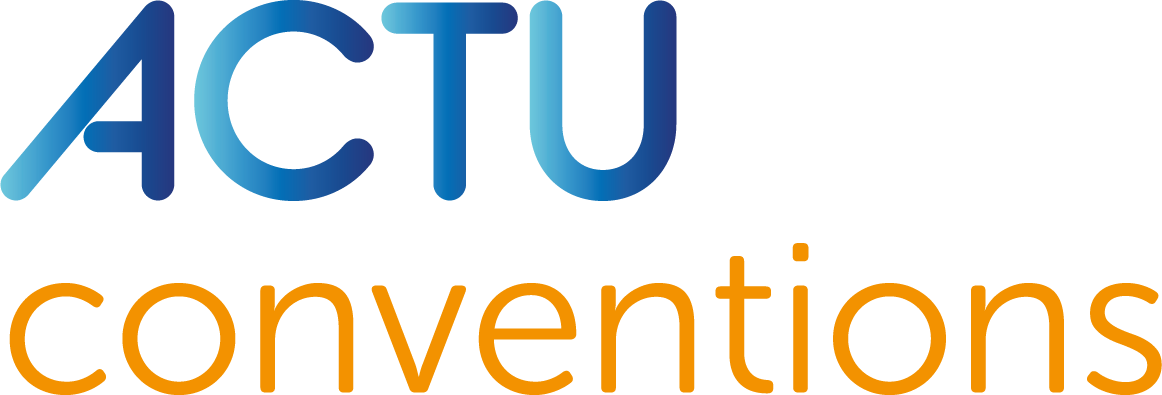 Conventions collectives
Rappels
3 types de CCN : ordinaire, étendue, élargie 

Quoi de neuf ?
Extensions de CCN
Salaires, minima conventionnels, primes, etc.
Mutuelle, prévoyance, etc.
Contrats de travail, etc.
Dialogue social, etc.
Dispositions spéciales COVID-19
Tableau complet dans le Mémo Pratic
125
[Speaker Notes: Une convention collective est un accord conclu entre un employeur ou un groupement d’employeurs et une ou plusieurs organisations syndicales représentatives des salariés qui complète la législation du travail par des dispositions spécifiques.
 
Il existe 3 types de convention collective :
1/ La convention collective ordinaire : elle s’applique uniquement aux entreprises entrant dans son champ d’application et adhérentes aux organisations patronales signataires du texte ;
2/ La convention collective étendue :  une convention collective ordinaire peut faire l’objet d’un arrêté ministériel d’extension afin de s’appliquer à l’ensemble des employeurs entrant dans son champ d’application professionnel et territorial ;
3/ La convention collective élargie : la convention collective étendue peut faire l’objet, à son tour, d’un arrêté ministériel d’élargissement qui la rend alors obligatoire dans une autre branche d’activité ou dans un secteur territorial non couvert par un texte conventionnel.
 
Quoi de neuf ?
Des extensions de conventions collectives nationales sont intervenues et ont été publiées au JORF depuis le précédent numéro d’Actu Collaborateurs. 

L’intégralité des extensions intervenues au cours du trimestre figure dans le Mémo Pratic, sous la forme d’un tableau.]
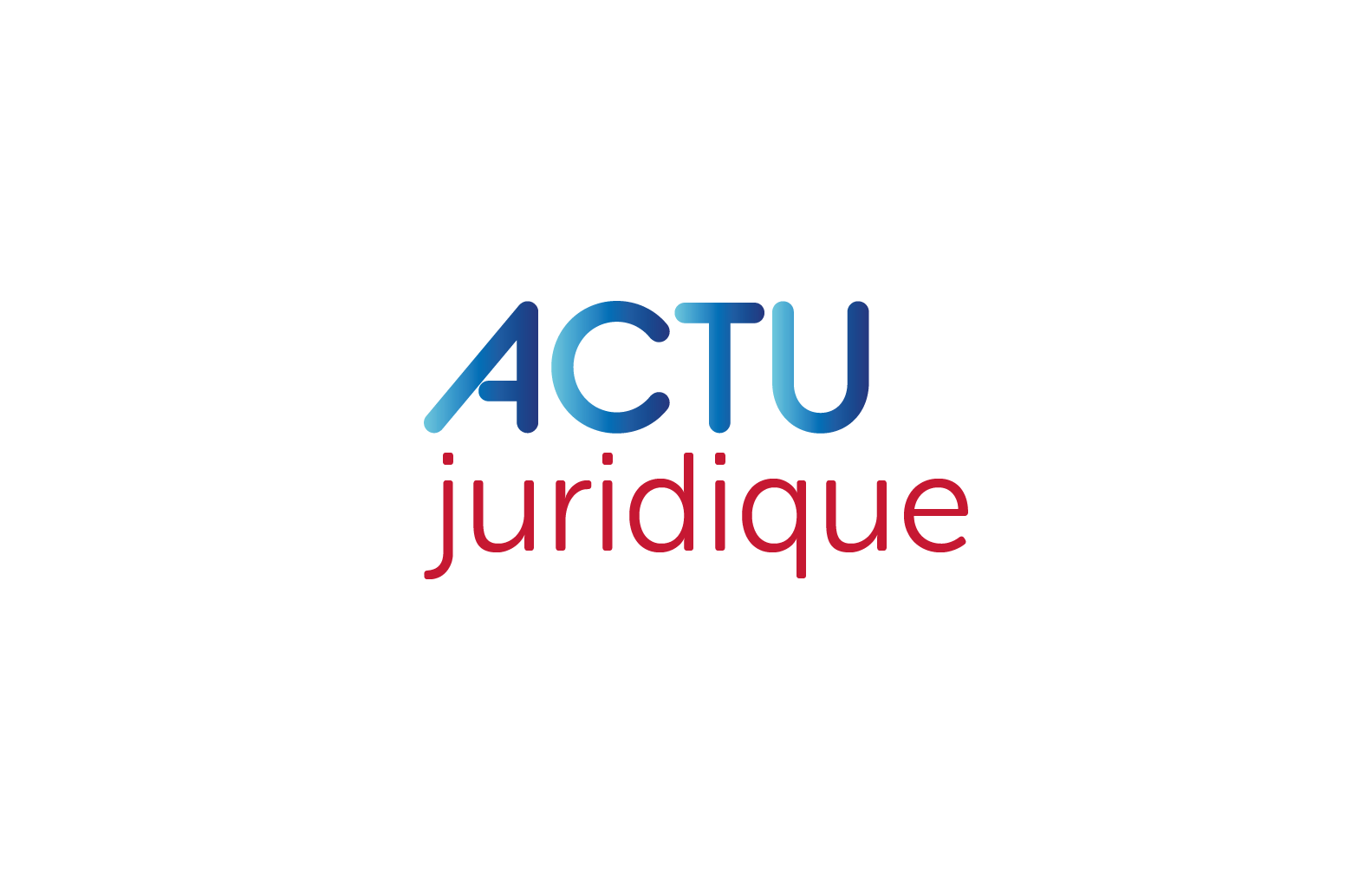 Au programme
COVID-19 - Mise en place d’une procédure simplifiée pour les petites entreprises en difficultés
COVID-19 et délibération des assemblées et des organes dirigeants : prorogation
Guichet unique électronique des formalités des entreprises
Suppression de la demande de l’extrait K-bis pour certaines procédures administratives
Modalités de vote d’une prime exceptionnelle versée à un associé gérant de SARL
127
Au programme
Libération du capital des SARL : pas de transmission de l’obligation de libération au cessionnaire 
Conditions de révocation du gérant d’une SARL
Convocation d’une assemblée de SARL loin de son siège social 
Droit de poursuite de la caution en cas de liquidation judiciaire du débiteur 
Action en comblement de passif du dirigeant

A vous de voir !
A vos agendas
128
COVID-19 - Procédure simplifiée pour les petites entreprises en difficultés
Rappels
Déclaration d’état de cessation des paiements dans les 45 jours de la constatation de la situation
Mesures dérogatoires prises pendant la crise sanitaire
Etat de cessation des paiements apprécié selon la situation du débiteur au 12 mars 2020 et ce jusqu’au 23 août 2020 inclus
Entreprises en cessation des paiements entre le 12 mars 2020 et le23 août 2020, déclaration de cessation des paiements au plus tard le 7 octobre 2020
Prorogation de la durée de la procédure de conciliation par décision du président du tribunal 
Assouplissement de certaines formalités
129
[Speaker Notes: Les entreprises en cessation des paiements doivent déposer une DCP au greffe du tribunal de commerce ou du tribunal judiciaire (anciennement TGI) dans les 45 jours de la constatation de la situation par les dirigeants.
 
En raison de la crise COVID-19, une mesure exceptionnelle avait été mise en place en 2020 : l’état de cessation des paiements était apprécié selon la situation du débiteur au12 mars 2020 et ce jusqu’au 23 août 2020 inclus. Pour les entreprises ayant constaté leur cessation des paiements entre le 12 mars 2020 et le 23 août 2020, le délai pour faire la déclaration de cessation des paiements avait pris fin au plus tard le 7 octobre 2020, soit45 jours après la fin de la période dérogatoire.
 
En raison de l’amélioration de la situation sanitaire, de la levée progressive des restrictions imposées aux entreprises et de la fin des aides financières mises en place pour les soutenir depuis le début de la pandémie, certaines entreprises risquent de se retrouver en grandes difficultés financières pouvant aboutir à des situations de cessation des paiements. 

NB : Le non-respect du délai de 45 jours par le dirigeant de la personne morale constitue une faute de gestion. En cas d’aggravation du passif au-delà du 45ème jour, la faute peut entrainer une action pour insuffisance d’actif.
 
Pour tenir compte de l'évolution de la situation sanitaire et économique, des mesures avaient été prises concernant les règles applicables aux entreprises en difficulté :
Prorogation de la durée de la procédure de conciliation par décision du président du tribunal ;
Assouplissement de certaines formalités en autorisant certains acteurs des procédures concernant les entreprises en difficulté (mandataire judiciaire, etc.) à communiquer par tout moyen avec le greffe du tribunal ainsi qu'avec les organes juridictionnels de celles-ci.
NB : Ces mesures continuent de s’appliquer jusqu’au 31 décembre 2021.]
COVID-19 - Procédure simplifiée pour les petites entreprises en difficultés
Quoi de neuf ? 
Mise en place d’une procédure collective simplifiée 
Pour les petites entreprises en cessation des paiements 
Fonctionnant bien avant la crise 
Requête de la société auprès du Tribunal de commerce 
Mandataire désigné par le tribunal 
Pour veiller à la régularité de la procédure, au respect des droits des créanciers et pour assister le débiteur dans l’élaboration du plan de continuation
Présentation par l’entreprise d’un plan de continuation dans les 3 mois suivant l’ouverture de la procédure
130
[Speaker Notes: Une nouvelle procédure collective simplifiée a été créée dans le cadre des mesures prises pour la sortie de la crise sanitaire.
 
Elle s’adresse aux « petites entreprises » en cessation de paiements mais qui fonctionnaient dans des conditions satisfaisantes avant la crise. 

NB : Il est prévu de leur faire bénéficier d’un plan de remboursement de leurs créances pour assurer leur pérennité. La procédure s’inspire à la fois des dispositions de la sauvegarde et du redressement judiciaire. 
 
En pratique, l’entreprise concernée fait une requête aux fins d’ouverture d’une procédure de traitement de sortie de crise devant le Tribunal de commerce.

Cette démarche peut être engagée notamment lorsque les propositions d’échelonnement du paiement de ses créances ont été refusées par ses créanciers dans le cadre d’échanges amiables.
 
Cette procédure est ouverte en présence du procureur de la République. Un mandataire est désigné par le tribunal pour veiller à la régularité de la procédure, au respect des droits des créanciers et pour assister le débiteur dans l’élaboration du plan de continuation.

Les entreprises doivent être en mesure de présenter un projet de plan de continuation de l’activité dans un bref délai (3 mois).]
COVID-19 - Procédure simplifiée pour les petites entreprises en difficultés
Echelonnement du paiement du passif sur plusieurs années
Liste de chaque créancier identifié dans les documents comptables
A défaut de plan de continuation : possibilité d’ouvrir une procédure de redressement ou de liquidation 

Qui est concerné ? 
Pour les petites entreprises

Quelle est la date d’entrée en vigueur ?
Procédures ouvertes du 1er juin 2021 au 1er juin 2023
131
[Speaker Notes: La procédure permet d’établir un plan de continuation, incluant un échelonnement du paiement du passif sur plusieurs années. 

La cession de l’entreprise est exclue. 

Cette procédure bénéficie à la caution personne physique.
 
Afin de permettre un traitement accéléré, le passif est établi sur déclaration du débiteur et sur des éléments comptables fiables.
 
Suite au jugement d’ouverture, une période d’observation de trois mois permet au débiteur d’établir une liste de chaque créancier identifié dans ses documents comptables. 
 
Cette liste transmise au tribunal par l’entreprise est ensuite adressée aux créanciers pour une actualisation ou une contestation du montant des créances. 
NB : En cas de contestation, c’est le juge commissaire qui statuera sur le montant de la créance. 
 
Si aucun plan n’a pu être arrêté dans le délai de 3 mois, le tribunal pourra prononcer la mise en redressement judiciaire ou en liquidation judiciaire de la société. 

Qui est concerné ? 
Pour les petites entreprises (décret à paraître pour la détermination des seuils).

Quelle est la date d’entrée en vigueur ?
Pour les procédures ouvertes du 1er juin 2021 au 1er juin 2023.]
COVID-19 - Délibération des assemblées et des organes dirigeants : prorogation
Rappels
Assouplissements exceptionnels autorisant la tenue d’assemblées et de réunions d’organes dirigeants à huis clos
Réunions possibles par visioconférence ou tout autre moyen de télécommunication si :
Identification des membres
Transmission de la voix au minimum
Transmission des débats
Pour toutes les assemblées, y compris AGOA
Conditions : limitation ou interdiction de rassemblement pour des motifs sanitaires (confinement)
132
[Speaker Notes: En raison des contraintes liées à la crise sanitaire, afin de ne pas bloquer le bon fonctionnement des sociétés, il a été procédé à une adaptation temporairement et exceptionnelle des règles de convocation, d’information, de réunion et de délibération des assemblées générales et des réunions des organes dirigeants. 
 
Des mesures permettant des réunions à « huis clos » ont notamment été mises en place pour permettre aux participants de se réunir à distance. Cette mesure temporaire n’est toutefois possible que si le lieu de réunion est affecté par une mesure administrative limitant ou interdisant les rassemblements collectifs pour des motifs sanitaires. 
 
D’autres mesures dérogatoires, mêmes en l’absence de mesures de restriction de rassemblement ou de déplacement, peuvent être appliquées pendant l’état d’urgence sanitaire (recours à la consultation écrite ou au vote par correspondance).]
COVID-19 - Délibération des assemblées et des organes dirigeants : prorogation
Quoi de neuf ? 
Prorogation jusqu’au 30 septembre 2021 inclus
Information des associés de la tenue de l’assemblée générale de manière dématérialisée 
Tenue de l’assemblée générale à huis clos 
Recours avec des conditions assouplies à la conférence audiovisuelle ou téléphonique, à la consultation écrite ou au vote par correspondance
Pas de prorogation des délais exceptionnels pour la tenue d’AG sur les comptes
133
[Speaker Notes: Ces mesures ont été prorogées jusqu’au 30 septembre 2021. En pratique, ces règles s’appliquent aux réunions des assemblées et des autres organes collégiaux tenues jusqu’au 30 septembre 2021 inclus. 
 
Sont concernées les dispositions permettant aux sociétés de :
Informer les associés de la tenue de l’assemblée générale de manière dématérialisée ;
Tenir l’assemblée générale à huis clos ;
Recourir avec des conditions assouplies à la conférence audiovisuelle ou téléphonique, à la consultation écrite ou au vote par correspondance.
 
Par contre, les délais exceptionnels en matière d’approbation des comptes annuels n’ont pas été prolongés et demeurent donc ceux prévus par le texte d’origine. 

NB : Un délai supplémentaire de 3 mois pour approuver les comptes avait été mis en place pour les sociétés, civiles ou commerciales, qui avaient clôturé leurs comptes entre le30 septembre 2019 et le 10 août 2020. 
A ce jour, les AGOA relatives aux comptes annuels clos le 31 décembre 2020 bénéficient des mesures liées au huis clos, etc. si elles se tiennent avant le 30 septembre 2021, mais ne sont visées par aucune prolongation de délai pour se tenir en tant que tel.
Une société qui clôture ses comptes au 31 décembre 2020 doit en principe tenir son AGOA dans les 6 mois, soit au plus tard le 30 juin 2021. 

Nb’ : Si l’assemblée ne peut pas se réunir dans le délai légal, il est possible d’obtenir une prorogation de ce délai de 6 mois en adressant une requête au président du tribunal de commerce.

Qui est concerné ? 
Les sociétés, associations (tenues de respecter un délai légal pour tenir leur AGOA), GIE.]
Guichet unique électronique des formalités des entreprises
Rappels
Formalités des entreprises réalisées auprès du CFE compétent
CFE compétent selon 
L’activité de la société 
La forme juridique
Le lieu d’exercice de l’activité
Création d’un « guichet unique » par la loi PACTE pour remplacer les CFE
A compter du 1er janvier 2023
Sous la responsabilité de l’INPI
134
[Speaker Notes: Les formalités des entreprises sont accomplies auprès des centres de formalités des entreprises (CFE) regroupés en sept réseaux (chambres de commerce et d’industrie, chambres de métiers et de l’artisanat, greffes des tribunaux de commerce, Urssaf, etc.). Chaque entreprise est rattachée à un CFE, lequel dépend de l’activité exercée, de la forme juridique de l’entreprise et du lieu retenus pour l’exercice de cette activité.
 
Créé par la loi PACTE, le « guichet unique électronique des formalités des entreprises » se substituera totalement aux CFE à compter du1er janvier 2023. Sa responsabilité a été confiée à l’INPI.]
Guichet unique électronique des formalités des entreprises
Quoi de neuf ?
Fixation des conditions de collecte, gestion et transmission aux organises destinataire et organismes compétents par le guichet unique
Régime transitoire à compter du 1er avril 2021
Possibilité à compter de cette date de faire les formalités auprès du guichet unique
A compter du 1er janvier 2023, obligation de s’adresser au guichet unique
www.guichet-entreprises.fr
135
[Speaker Notes: Ont été fixées les conditions de collecte, de gestion et de transmission aux organismes destinataires et autorités compétentes, par le guichet unique électronique, des dossiers de création, de modification de situation et de cessation d’activité des entreprises. 

NB : En attendant sa mise en place définitive à compter du 1er janvier 2023, ont été définies des modalités transitoires de mise en place du guichet unique électronique, du 1er avril 2021 jusqu’au 31 décembre 2022, pour permettre notamment aux entreprises de s’adapter progressivement à ce nouveau dispositif.
 
Ainsi, depuis le 1er avril 2021, les entreprises peuvent utiliser le guichet unique pour réaliser leurs formalités de création, de modification ou de cessation d’activité. 
 
À compter du 1er janvier 2023, le recours au guichet unique électronique deviendra obligatoire. 

Qui est concerné ? 
Les entreprises ayant un siège social, un établissement principal, un établissement secondaire ou une adresse en France, ainsi que les entreprises étrangères souhaitant y exercer une activité.

Quelle est la date d’entrée en vigueur ?
A compter du 1er avril 2021.]
Suppression de la demande de l’extrait K-bis pour certaines procédures administratives
Rappels
Extrait K-bis délivré par le greffe du Tribunal de commerce
Informations obligatoires déclarées par la société
Dénomination sociale (ou le sigle)
Forme sociale 
Montant du capital 
Adresse du siège 
Durée de la société 
Identité des associés tenus indéfiniment des dettes sociales 
Identité des personnes gérant la société ou ayant le pouvoir de l’engager
136
[Speaker Notes: L'extrait K-bis est délivré par le greffe du tribunal de commerce sur simple demande à tout intéressé souhaitant obtenir des informations juridiques sur une société immatriculée au Registre du Commerce et des Sociétés (RCS) ou du Répertoire des Métiers (RM) pour les personnes qui y sont inscrites.
 
Il regroupe l'ensemble des informations déclarées et des mentions portées au jour de sa délivrance. 

NB : Toute modification d’un élément de l’extrait K-bis doit être signalée au greffe dans le mois qui suit cet évènement (changement de siège social, dénomination, etc.). Ce document est ainsi actualisé au gré des évènements ponctuant la vie de l’entreprise.
 
Les mentions obligatoires que l’on retrouve sur l’extrait K-bis sont : 
La dénomination sociale (ou le sigle) ;
La forme sociale ;
Le montant du capital ;
L’adresse du siège ;
La durée de la société ;
L’identité des associés tenus indéfiniment des dettes sociales (associés de sociétés civiles, associés en nom collectif et associés commandités) ;
L’identité des personnes gérant la société ou ayant le pouvoir de l’engager.
 
Un extrait K-bis, généralement de moins de trois mois, doit être fourni pour accomplir certaines démarches administratives.]
Suppression de la demande de l’extrait K-bis pour certaines procédures administratives
Quoi de neuf ?
Suppression de l’obligation de fournir un extrait K-bis pour 55 procédures administratives 
Demande d’autorisation d’exploitation commerciale
Demande d’ouverture d’une procédure de sauvegarde, de redressement ou de liquidation judiciaire 
Preuve de l’absence de cas d’exclusion d’un candidat à un marché public, etc.

Quelle est la date d’entrée en vigueur ?
A compter du 23 novembre 2021
137
[Speaker Notes: L’obligation de produire un extrait d’immatriculation au RCS ou au RM est supprimée dans 55 procédures administratives. À la place, les entreprises devront simplement communiquer leur numéro SIREN. 
 
Ces procédures concernent des domaines variés de la vie des entreprises dans leur relation avec l’administration et peuvent porter notamment sur une demande d’autorisation d’exploitation commerciale, une demande d’ouverture d’une procédure de sauvegarde, de redressement ou de liquidation judiciaire ou sur la preuve de l’absence de cas d’exclusion d’un candidat à un marché public.

NB : Munie du numéro SIREN, l’administration chargée d’instruire la procédure concernée pourra recueillir les données relatives à l’entreprise qui lui sont nécessaires par l’intermédiaire du site internet : https://annuaireentreprises.data.gouv.fr/

Qui est concerné ? 
Les entreprises immatriculées au RCS ou au RM.

Quelle est la date d’entrée en vigueur ?
A compter du 23 novembre 2021.]
Vote d’une prime exceptionnelle versée à un associé gérant de SARL
Rappels
Détermination de la rémunération du gérant de SARL
Soit par les statuts
Soit par une décision collective des associés 
Fixation de la rémunération non soumise à la procédure des conventions réglementées
Possibilité pour le gérant/associé de participer au vote sur sa rémunération
138
[Speaker Notes: En l’absence de disposition légale, la rémunération du gérant est décidée soit par les statuts, soit par une décision collective des associés.

NB : La rémunération du gérant est rarement fixée à l'avance dans les statuts de la société. En effet dans un tel cas, toute modification ultérieure de cette rémunération ne pourrait être décidée par les associés que dans le cadre d'une assemblée générale extraordinaire.
 
Selon une jurisprudence constante, la fixation de la rémunération du gérant n’est pas soumise à la procédure des conventions réglementées. En outre, un gérant qui a également la qualité d’associé peut prendre part au vote de sa rémunération. 

NB : Cependant, cette décision ne doit pas caractériser un abus de majorité de la part de l’associé majoritaire qui veut se verser une rémunération au titre de son mandat social.]
Vote d’une prime exceptionnelle versée à un associé gérant de SARL
Quoi de neuf ?
Pas de définition légale de la notion de rémunération
Appréciation par les tribunaux de ce qui en relève ou non
Fixation d’une prime exceptionnelle relevant de la détermination de la rémunération du gérant
Possibilité pour ce dernier entant qu’associé de participer au vote
Pas de convention réglementée
139
[Speaker Notes: La loi ne définit pas la composition de la rémunération du gérant. Il revient donc aux tribunaux de déterminer si les sommes versées au dirigeant sont un élément de sa rémunération versée au titre du mandat social. 
 
A ce titre, l’attribution d’une prime exceptionnelle au gérant ne s’analyse pas en une convention passée entre ce dernier et la société mais en la fixation d’un élément de sa rémunération.
 
En conséquence, l’associé gérant peut prendre part au vote relatif à l’attribution, à son profit, d’une prime exceptionnelle. 
Nb : Contrairement aux sociétés anonymes, pour lesquelles la loi prévoit que les rémunérations exceptionnelles versées aux administrateurs ou aux membres du conseil de surveillance sont soumises à la procédure des conventions réglementées, il n’existe pas de disposition analogue pour les SARL.

Qui est concerné ? 
Les gérants de SARL qui ont également la qualité d’associé. 

Quelle est la date d’entrée en vigueur ?
Application immédiate.]
Capital des SARL : pas de transmissionde l’obligation de libération au cessionnaire
Rappels
Apport en numéraire dans les SARL
Libération au minimum d’un cinquième du montant de l’apport
Surplus libéré dans un délai de 5 ans
Sur appel du gérant
A défaut de libération
Tout intéressé peut demander libération sous astreinte au président du Tribunal de commerce en référé 
En cas de procédure collective, exigibilité du solde non libéré
140
[Speaker Notes: Dans les SARL, les parts sociales doivent être souscrites en totalité par les associés qui réalisent l’apport au moment de la constitution ou lors d’une augmentation de capital. 
 
Les parts représentatives des apports en numéraire doivent être libérées au minimum d'un cinquième de leur montant.
 
La libération du surplus intervient en une ou plusieurs fois sur décision du gérant, dans un délai qui ne peut excéder 5 ans à compter de l'immatriculation de la société au RCS. 

NB : Dans le délai légal de 5 ans, la libération du capital peut intervenir par compensation d’une créance dont disposerait l’associé à l’encontre de la société. 
 
Lorsqu'il n'a pas été procédé dans le délai de 5 ans aux appels de fonds, tout intéressé peut demander au président du tribunal de commerce statuant en référé, soit d'enjoindre sous astreinte au(x) gérant(s) de procéder à ces appels de fonds, soit de désigner un mandataire chargé de procéder à cette formalité. 
 
L’ouverture d'une procédure collective à l'encontre de la société rend exigible le solde du capital non libéré.]
Capital des SARL : pas de transmissionde l’obligation de libération au cessionnaire
Quoi de neuf ?
Part non libérée = dette personnelle de l’associé qui a souscrit au capital de la société
Pas de transmission de la dette à l’acquéreur en cas de cession des parts sociales
Sauf s’il est prévu dans l’acte de cession un transfert de la dette au nouvel associé
141
[Speaker Notes: Chaque associé est débiteur envers la société de tout ce qu'il a promis de lui apporter en nature, en numéraire ou en industrie. Cet engagement d’apport fait naître une dette dont l’associé est personnellement débiteur envers la société.
 
En cas de cession de parts sociales non libérées intégralement, l’obligation de libération du capital n’est pas transmise à l’acquéreur des parts. 
 
Seul le cédant est tenu de libérer les sommes qu’il a promis d’apporter au moment de la souscription des parts. 

NB : Le cédant reste donc redevable envers la société de la part de capital social qu’il n’a pas libérée, alors qu’il n’est plus propriétaire des parts cédées.
Toutefois, une clause dans le contrat de cession peut valablement prévoir que le cessionnaire s’engage à libérer personnellement le capital restant à verser à la société moyennant une réduction du prix de cession des titres. 
La règle est différente pour les sociétés par actions (SA, SAS et SCA). En effet, une disposition légale spécifique prévoit que le cessionnaire d’actions est solidairement tenu du montant non libéré du capital avec le cédant. 

Qui est concerné ?
Les SARL, SCI, SNC.]
Conditions de révocation du gérant d’une SARL
Rappels
Révocation par décision de la collectivité des associés
Décision des associés représentant plus de la moitié des parts sociales (sauf majorité statutaire plus forte)
A défaut, deuxième consultation des associés, statuant à la majorité des votes émis
En cas de cogérance, possibilité pour l’un des gérants de convoquer une AG pour décider de la révocation de l’autre
142
[Speaker Notes: La révocation du gérant de SARL est décidée par les associés. En cas de pluralité de gérants, l'un d'entre eux peut convoquer l'assemblée ou consulter les associés par correspondance sur la révocation d'un ou plusieurs des autres gérants.
 
Mais s'il n'existe qu'un seul gérant, il est peu vraisemblable que celui-ci prenne l'initiative de la consultation et même qu'il donne suite à la demande formée par un ou plusieurs associés de convoquer une assemblée ou de faire inscrire un point ou un projet de résolution portant sur sa révocation à l'ordre du jour.
NB : En cas de refus du gérant de convoquer l'assemblée, les associés peuvent demander au président du tribunal de commerce, statuant en référé, la désignation d'un mandataire chargé de convoquer l'assemblée et de fixer son ordre du jour. 
 
La révocation du gérant requiert une décision d'associés représentant plus de la moitié des parts sociales, à moins que les statuts prévoient une majorité plus forte. 
 
Si la majorité requise n'est pas obtenue sur première consultation, il peut être organisé une deuxième consultation des associés, statuant à la majorité des votes émis.
 
Toutefois, les statuts peuvent exclure cette deuxième consultation ou prévoir une majorité plus forte pour les deux consultations.
NB : A défaut de pouvoir révoquer en assemblée un gérant, tout associé peut demander en justice la révocation du ou des gérants à condition de justifier d’une cause légitime. C’est la révocation judiciaire.]
Conditions de révocation du gérant d’une SARL
Quoi de neuf ?
Décision de révocation par des associés représentant plus de la moitié des parts sociales
En cas de société composée de deux associés, révocation valable si décision prise par l’un des associés possédant plus de la moitié des parts sociales
143
[Speaker Notes: Selon le Code de commerce, le gérant d’une SARL peut être révoqué par décision adoptée par un ou plusieurs associés représentant plus de la moitié des parts sociales.
 
Autrement dit, lorsque la SARL ne comporte que deux associés, la décision de révocation d'un gérant minoritaire associé peut résulter du seul vote de l'associé possédant plus de la moitié des parts sociales.
 
Si les statuts prévoient que les décisions relatives à la nomination ou à la révocation de la gérance doivent être prises par des associés représentant plus de la moitié des parts sociales, le terme « des associés » doit être compris comme faisant référence de manière générique à « un ou plusieurs associés » ayant pris part au vote et non comme imposant, pour ce vote, la présence des deux associés.

NB : Pour éviter tout litige, une attention toute particulière doit être apporter à la rédaction des statuts soit en indiquant que la décision doit être adoptée par un ou plusieurs associés, soit, au contraire, en imposant la présence d’un nombre déterminé d’associés pour l’adoption de certaines décisions.

Qui est concerné ? 
Les gérants de SARL.]
Convocation d’une assemblée de SARL loin de son siège social
Rappels
Libre choix concernant le lieu de tenue de l’assemblée générale en SARL (contrairement au SA)
Soit détermination par les statuts 
Soit par le dirigeant lui-même
144
[Speaker Notes: Contrairement aux SA, la loi n'indique pas à quel endroit doit se réunir l'assemblée générale des associés de la SARL. Les statuts peuvent donc utilement prévoir le lieu de ces réunions. 
 
En cas de silence des statuts, le gérant fixe lui-même ce lieu, qui doit figurer dans la convocation.]
Convocation d’une assemblée de SARL loin de son siège social
Quoi de neuf ?
Décision personnelle du gérant de fixer le lieu de l’assemblée générale en l’absence de précision dans les statuts
Annulation possible de l’assemblée générale si abus de droit de la part du gérant
Soit entrave à la participation de certains associés 
Soit influence sur le vote de l’assemblée
145
[Speaker Notes: Dans le silence des statuts, aucune faute n’est commise par le gérant d’une société qui décide unilatéralement du lieu de réunion de l’assemblée générale des associés, sauf abus de droit. 
 
En l’espèce, le gérant majoritaire d’une SARL composée de deux associés et dont le siège social se situait en Guadeloupe, avait convoqué une assemblée générale à Paris. L’associé minoritaire, absent à cette assemblée, en demandait l’annulation au motif que la convocation, pour la première fois, de l’assemblée à Paris, avait pour seul but d’entraver sa participation.
 
L’argument est rejeté en l’absence d’abus de droit. En effet, l’associé minoritaire était présent en métropole dans la semaine au cours de laquelle se tenait l’assemblée. Il ne justifiait pas de la réalité d’une indisponibilité le jour de la réunion de l’assemblée générale et ne démontrait pas que l’associé gérant majoritaire avait voulu sciemment l’empêcher d’assister à cette assemblée.

Qui est concerné ? 
Les SARL, SNC, sociétés en commandite simple, sociétés civiles et SAS, dont les statuts ne fixent pas le lieu de tenue des assemblées ;
Les SA et SCA, pour le choix d’un lieu dans le même département que le siège social (sauf clause contraire des statuts) ou en dehors de ce département, si les statuts le prévoient.

Quelle est la date d’entrée en vigueur ?
Application immédiate.]
Droit de poursuite de la cautionen cas de liquidation judiciaire du débiteur
Rappels
A la clôture de la liquidation, pas de reprise des poursuites par les créanciers contre le débiteur sauf : 
Pour la caution et le coobligé qui ont payé en lieu et place du débiteur
Poursuite possible si clôture de la liquidation pour insuffisance d’actifs
Nécessité pour la caution d’obtenir un titre exécutoire pour le remboursement des sommes versées
146
[Speaker Notes: Suite à l’ouverture d’une procédure collective à l’égard d’un débiteur, par exemple une société, la caution peut être appelée en paiement par un ou des créanciers.
 
A la clôture de la procédure de liquidation judiciaire d’une société, les créanciers ne peuvent plus poursuivre le débiteur. Toutefois, cette règle générale est écartée au profit de la caution et du coobligé qui ont payé en lieu et place du débiteur. En effet, dans ce cas, le garant peut poursuivre le débiteur lorsque la procédure a abouti à un jugement de clôture de liquidation judiciaire pour insuffisance d’actif.

NB : Il y a donc une différence de traitement entre les débiteurs avec caution, qui peuvent être poursuivis par la caution après clôture de la liquidation judiciaire, et les débiteurs sans caution, qui sont quant à eux entièrement libérés.
 
A cet effet, la caution doit obtenir un titre exécutoire du président du tribunal pour pouvoir obtenir le remboursement des sommes versées pour le compte du débiteur principal. 

NB : Selon les tribunaux, la caution peut poursuivre le débiteur, peu importe qu’elle ait payé avant ou après le jugement d'ouverture.]
Droit de poursuite de la cautionen cas de liquidation judiciaire du débiteur
Quoi de neuf ?
Reprise des poursuites après la clôture de la liquidation ne visant que le débiteur
Caution ne pouvant pas poursuivre le gérant de la société qui s’était également porté caution
La poursuite de la caution contre le gérant, également caution, n’est possible qu’en cas de confusion de patrimoine avec la société
147
[Speaker Notes: Les dispositions légales concernant la reprise des poursuites post-liquidation judiciaire ne visent que les actions à l’encontre du débiteur principal. 
 
Autrement dit, la caution qui a payé la dette principale ne peut pas poursuivre le gérant de la société après la clôture de la liquidation judiciaire pour insuffisance d’actif, si ce dernier s’était également porté caution. 
 
La poursuite de la caution contre le débiteur principal également caution n’est possible que s’il y a confusion de patrimoines entre le gérant caution et le débiteur principal, c’est-à-dire la société liquidée.

NB : Lorsque les patrimoines de la caution et du débiteur sont confondus, il n’est plus possible de dissocier l’engagement principal du débiteur principal de l’engagement subsidiaire de la caution. Dans une telle hypothèse, il y a extinction du cautionnement et seule la qualité de débiteur principal subsiste, ce qui autorise l’autre caution à agir.
Le seul fait que le patrimoine de la caution et celui de la société débitrice principale soient concernés par une même procédure collective ne suffit pas à démontrer la confusion des patrimoines.

Qui est concerné ? 
Toutes les sociétés faisant l’objet d’une procédure de liquidation judiciaire.]
Action en comblement de passif
Rappels
Action en comblement de passif en cas de liquidation judiciaire
Concerne les dirigeants de droit et de fait de la société en fonction
Preuve d’une faute de gestion ayant contribué à l’insuffisance d’actif
Responsabilité du dirigeant uniquement dans le cadre des décisions relevant de ses attributions
148
[Speaker Notes: Le dirigeant d'une société en liquidation judiciaire qui a commis une faute de gestion peut être condamné à supporter tout ou partie de cette insuffisance.
 
Par ailleurs, il faut que la ou les fautes de gestion commises aient contribué à l’insuffisance d’actif.
NB : Une simple négligence dans la gestion de la société ne peut pas être qualifiée de faute de gestion. 
 
En outre, le dirigeant n’engage sa responsabilité que pour les décisions qui relèvent de ses attributions. 
 
Dans le cadre des société anonymes, les pouvoirs du directeur général délégué sont fixés par le conseil d'administration en accord avec le directeur général. Ils ne peuvent être modifiés que dans les mêmes conditions. 
 
La loi ne fixe aucune limite à l'étendue des pouvoirs du directeur général délégué. En théorie, il peut se faire attribuer les mêmes pouvoirs que le directeur général.
 
Dans une association, un directeur salarié peut recevoir un certain nombre de délégation de la part du conseil d’administration.
NB : Cette situation nécessite une formalisation initiale, des comptes-rendus et des contrôles de la part du conseil d’administration.]
Action en comblement de passif
Quoi de neuf ?
Action en comblement de passif à l’encontre des dirigeants de droit et de fait
Directeur général délégué ayant la qualité de dirigeant de droit
Dirigeant de fait : salarié ayant accompli des actes de direction et de gestion positifs en toute indépendance 
Sanction pour des fautes de gestion commises dans l’exercice des pouvoirs qui ont été délégués

Qui est concerné ? 
Dirigeants de sociétés, de droit ou de fait
149
[Speaker Notes: L’action en comblement de passif peut être engagée à l’encontre des dirigeants de droit mais aussi des dirigeants de fait. 
 
Pour pouvoir agir en comblement de passif, il convient d’abord de vérifier si le dirigeant a la qualité de dirigeant de droit ou de fait, et notamment s’il peut engager la société ou l’association vis-à-vis des tiers. 
 
À cet égard, deux décisions méritent une attention particulière :
La Cour de cassation considère qu’un directeur général délégué, qui est chargé d’assister le directeur général et dispose de pouvoirs dont l’étendue est déterminée par le conseil d’administration, a la qualité de dirigeant de droit ;
La CA de Paris considère qu’est dirigeante de fait une salariée ayant accompli des actes de direction et de gestion positifs, en toute indépendance : en pratique, elle a dépassé le mandat qui lui avait été conféré par le conseil d’administration : elle a établi les rapports d’activité de l’association, signé un projet de fusion avec une autre association, signé les demandes de subventions, embauché ses trois enfants, utilisé un véhicule de l’association (alors que ce n’était pas prévu dans son contrat de travail), utilisé la carte bancaire sans aucun encadrement, augmenté son salaire et ses primes, et converti ses heures supplémentaires en rémunération, le tout sans validation préalable ou postérieure du conseil d’administration.
 
Cependant, les dirigeants ne peuvent être sanctionnés que s’ils ont commis des fautes de gestion dans l’exercice des pouvoirs qui leur ont été délégués. Il est donc évident qu’ils ne sauraient être poursuivis pour des fautes commises dans l’exercice de leur mandat, dont ils n’ont pas la charge. 
 
Le directeur général délégué engage donc sa responsabilité pour les fautes de gestion commises dans l’exercice des pouvoirs qui lui ont été délégués. Par conséquent, il peut être poursuivi en comblement du passif social.]
A vous de voir !
Liquidation judiciaire et vente aux enchères publiques
Interdiction de cession des actifs d’une société en liquidation aux parents des dirigeants de la personne morale débitrice
Interdiction applicable à la procédure d’enchère ou de surenchère dans le cadre de la vente aux enchère publics des actifs

Délit de présentation de comptes infidèles et comptes annuels consolidés
Pas d’application du délit de présentation ou de comptes infidèles aux comptes annuels consolidés 
Par contre, sanctions pénales applicables en cas de non établissement et communications des comptes consolidés
150
[Speaker Notes: Liquidation judiciaire et vente aux enchères publiques
L’interdiction de la cession des actifs, par quelque voie que ce soit, aux parents, jusqu’au deuxième degré, des dirigeants de la personne morale débitrice s’applique à l’enchère ou à la surenchère dans le cadre de la vente aux enchères publiques des biens d’un débiteur en liquidation judiciaire.

Délit de présentation de comptes infidèles et comptes annuels consolidés
Dans un groupe de sociétés, les comptes consolidés sont destinés à présenter dans des comptes uniques et synthétiques la situation et le résultat du groupe, comme si les sociétés qui en sont membres ne formaient qu’une seule entité comptable.
 
La présentation des comptes annuels consolidés est exclue du champ d’application du délit de présentation ou de publication de comptes infidèles. 
NB : Des sanctions pénales sont toutefois encourues par les dirigeants en l’absence d’établissement et de communication de ces comptes consolidés.]
A vous de voir !
Registre des bénéficiaires effectifs
Obligation de déclaration des bénéficiaires effectifs depuis 08/2017 
Mise à disposition gratuite par l’INPI des informations relatives aux bénéficiaires effectifs

Co-gérant et fonction technique
Obligation pour chaque cogérants de participer à la gestion de la société dans tous ses aspects
Responsabilité engagée pour faute de gestion pour le cogérant qui ne revendique, dans les faits, que des fonctions techniques
Mais a bien la qualité de dirigeant de droit !
151
[Speaker Notes: Registre des bénéficiaires effectifs
La déclaration des bénéficiaires effectifs est obligatoire pour les sociétés françaises depuis août 2017. En outre, les entreprises ont l’obligation de mettre à jour les informations indiquées dans la déclaration initiale (changement de bénéficiaire effectif ou changement concernant la détention ou le contrôle de la société par un bénéficiaire effectif). 
 
L’INPI met gratuitement à disposition l’ensemble des informations relatives aux bénéficiaires effectifs des entreprises, dans un format entièrement dématérialisé via : https://data.inpi.fr

Co-gérant et fonction technique
Toute personne ayant la qualité de dirigeant doit participer à la gestion de la société dans tous ses aspects, et ce, même en cas de cogérance et de désintérêt pour les aspects juridiques, administratifs, comptables et financiers de la société.
 
Un gérant ne peut donc pas abandonner la gestion de la société à un cogérant pour se consacrer aux aspects techniques ou commerciaux de l'activité. Dans ce cas, sa responsabilité peut quand même être engagée sur le terrain de la faute de gestion, en sa qualité de dirigeant de droit.]
A vous de voir !
Comblement de passif et distribution de dividendes
Pouvoir de l’assemblée générale des associés de décider de la distribution de dividendes
Responsabilité du gérant/représentant moral de l’associé unique en cas de distribution décidé seul et à l’encontre de l’intérêt de la société

Réaffirmation de la libre révocation des dirigeants
Révocation à tout moment du directeur général délégué d’une SA par le conseil d’administration sur proposition du directeur général 
Disposition d’ordre public, sans dérogation possible (ni statutaire ni extrastatutaire)
152
[Speaker Notes: Comblement de passif et distribution fautive de dividendes
La décision de distribuer des dividendes relève de l’assemblée générale des associés, après approbation des comptes annuels et constatation de l’existence de sommes distribuables.
 
Un dirigeant ayant provoqué les décisions de distribution de dividendes qu’il avait ensuite prises en assemblée générale en qualité de représentant légal de l’associé unique personne morale de la société, commet une faute de gestion engageant sa responsabilité. En effet, les distributions ont eu pour effet de priver la société de la majeure partie de ses réserves, dans un contexte de baisse de chiffre d’affaires et du bénéfice puis de pertes. L’action en comblement de passif était donc recevable.

Réaffirmation de la libre révocation des dirigeants
Dans les sociétés anonymes, le directeur général délégué peut être révoqué à tout moment par le conseil d’administration, sur la proposition du directeur général. Cette règle de libre révocation est d’ordre public et une disposition statutaire ou extra-statutaire (pacte d’associés) ne peut la restreindre.
 
En l’espèce, un directeur général délégué, ayant également la qualité d’actionnaire d’une SA, avait conclu un pacte d’actionnaires avec l’actionnaire majoritaire. Le pacte prévoyait notamment une composition paritaire du conseil d’administration entre les deux groupes d’actionnaires. Or, le directeur général délégué avait été révoqué par le conseil d’administration de la société par deux voix contre une, l’un des quatre administrateurs ayant démissionné. Il estimait donc que la révocation avait été décidée en violation du pacte. 

Cette clause a été écartée car jugée illicite.]
A vous de voir !
Président de SAS : reconduction tacite du mandat ?
Statuts de SAS devant indiquer la durée du mandat
Pas de reconduction tacite lorsque le mandat initial est à durée déterminée

Validité des délibérations d'une AG prises en l'absence de convocation du CAC 
Obligation de convoquer les CAC aux assemblées générales des sociétés qui en sont dotées
A défaut, pas de nullité de l’assemblée, mais sanctions pénales à l’encontre des dirigeants
153
[Speaker Notes: Président de SAS : pas de reconduction tacite du mandat
Les statuts de la SAS doivent prévoir les conditions de nomination et la durée du mandat du dirigeant.
 
Lorsque le dirigeant d’une SAS est nommé pour une durée déterminée, son mandat doit être renouvelé selon les dispositions prévues dans les statuts. A défaut de renouvellement exprès, le mandat cesse de plein droit. Autrement dit, il n’est pas reconduit tacitement. Par conséquent, le dirigeant qui continue sa mission peut être considéré comme un dirigeant de fait.

Validité des délibérations d'une AG prises en l'absence de convocation du CAC 
La convocation des commissaires aux comptes à toutes les assemblées générales des sociétés qui en sont dotées est obligatoire. 
 
A défaut, les délibérations ne sont pas nulles, mais le défaut de convocation expose les dirigeants de la société à un emprisonnement de deux ans et à une amende de 30.000 €.
NB : Cette situation ne doit pas être confondue avec celle du défaut de désignation régulière des CAC pour laquelle la nullité des délibérations de l’assemblée est encourue.]
A vous de voir !
Bail commercial : manquement du bailleur à son obligation de délivrance
Suspension du paiement du loyer en cas d’absence de jouissance paisible ou de manquement du bailleur à son obligation de délivrance
Situation du changement des serrures par le bailleur avant le début de l’activité du locataire

Droit de préférence en cas de vente
Droit de préférence pour un locataire d’un local commercial mis en vente
Pas de droit de préférence en cas de vente global de l’immeuble
154
[Speaker Notes: Bail commercial : manquement du bailleur à son obligation de délivrance
Le locataire peut décider de suspendre le paiement du loyer prévu dans le contrat de bail commercial qui le lie à son bailleur, si ce dernier ne respecte pas son obligation de délivrance et de jouissance paisible.
 
Tel est le cas lorsque le propriétaire du local a changé les serrures empêchant le locataire d’avoir accès au local loué, quand bien même l’activité de restauration n’aurait pas commencé.

Absence de droit de préférence en cas de vente d’un immeuble comportant un seul local commercial 
Le locataire de locaux commerciaux bénéficie d'un droit de préemption en cas de vente du local dans lequel il exploite son fonds de commerce. 
 
Cependant, ce dispositif n’est pas applicable lorsque la vente porte sur un ensemble immobilier comprenant des locaux commerciaux. 
 
Cette exception s’applique également en cas de cession globale d'un immeuble ne comportant qu'un seul local commercial. Une telle cession n'est donc pas soumise au droit de préemption.]
A vous de voir !
Etendue de l’accord de renouvellement du bail aux clauses et conditions antérieures
Accord sur le prix du loyer du bail renouvelé pouvant être conclu par les parties
Accord pouvant être tacite et résulter de la volonté de renouveler le bail aux mêmes conditions 

COVID-19 et loyers commerciaux : perte du local loué
Interdiction d’accueil du public pendant la pandémie de COVID-19, caractérisant la perte fortuite des locaux loué
Pas de sanction du fait du non-paiement du loyer par le locataire en cas de perte fortuite des locaux
155
[Speaker Notes: Etendue de l’accord de renouvellement du bail aux clauses et conditions antérieures
Dans le cadre du renouvellement du bail commercial, un accord amiable sur un nouveau loyer peut être conclu entre le bailleur et le locataire. Cet accord peut être exprès ou seulement tacite, mais il faut alors que l'accord du locataire soit caractérisé.
 
Lorsque les parties au contrat décident de renouveler le bail aux mêmes clauses et conditions antérieures sans aucune réserve et qu’un accord exprès a été conclu en ce sens, il est acquis que ce dernier porte également sur le prix du loyer du bail renouvelé.

COVID-19 et loyers commerciaux : perte du local loué
Selon une nouvelle décision du juge de l’exécution, l’impossibilité juridique d’exploiter les lieux loués, résultant de la décision des pouvoirs publics de fermer les commerces pendant le premier confinement de l’année 2020, est assimilable à la perte fortuite (article 1722 du Code civil). 
 
En conséquence, le locataire est libéré de l’obligation de payer le loyer pendant cette fermeture, soit en l’espèce du 16 mars au 11 mai 2020.
NB : Cette décision est dans la lignée de celle rendue par le juge de l’exécution de Paris le 20 janvier 2021 (RG 20/80923).]
A vous de voir !
Apport en nature à une SAS
Responsabilité solidaire des associés de SAS pendant 5 ans en cas de défaut dévaluation des apports en nature par un commissaire aux apports ou de valeur différente de celle retenue par ce dernier
Sanctions non applicables aux SAS avec un date de signature des statuts antérieure au 11 décembre 2016

Actions auto-détenues au-delà du délai maximal
Délai d’un an pour céder des actions auto-détenues irrégulièrement
Pas d’annulation des titres en cas de dépassement du délai 
Possibilité de les céder au-delà du délai d’un an
156
[Speaker Notes: Apport en nature à une SAS
En cas d’apport en nature à une société par actions simplifiée, lorsqu'il n'y a pas eu de commissaire aux apports ou lorsque la valeur retenue est différente de celle proposée par le commissaire aux apports, les associés sont solidairement responsables pendant 5 ans, à l'égard des tiers, de la valeur attribuée aux apports en nature lors de la constitution de la société. 
 
Toutefois, cette règle ne vise que les SAS dont les statuts ont été signés à compter du 11 décembre 2016.

Actions auto-détenues au-delà du délai maximal autorisé
Les actions irrégulièrement auto-détenues doivent être cédées dans un délai d’un an à compter de leur souscription ou de leur acquisition.
NB : Le caractère irrégulier de la détention de ses propres actions par une société peut résulter notamment du dépassement du délai légal maximum autorisé pour une telle détention.
 
Toutefois, l’absence de régularisation n’est pas sanctionnée par la nullité et l’annulation des actions nécessite un vote de l’assemblée générale. 
 
En conséquence, les actions peuvent être cédées même au-delà du délai d’un an.]
A vous de voir !
Guide Marchés publics et relance économique 
Publication de la nouvelle version du guide intitulé « Les marchés publics au service de la relance économique des entreprises : rebondir avec les marchés publics »
157
[Speaker Notes: Guide Marchés publics et relance économique 
La nouvelle version du guide « Les marchés publics au service de la relance économique des entreprises : rebondir avec les marchés publics » a été publiée. Élaboré pour les entreprises et, pour la première fois, pour les acheteurs publics, ce guide est le fruit d’un travail collaboratif associant le médiateur des Entreprises et la direction des Affaires juridiques de Bercy.]
A vos agendas
Sociétés commerciales : l’AGOA 
Pour les entreprises ayant une date de clôture au31 décembre 2020
Tenue de l’assemblée générale avant le 1er juillet 2021
Désignation de CAC en cas de dépassement de certains seuils
158
[Speaker Notes: Hors cas particuliers (organismes de formation, etc.), en cas de dépassement de 2 des 3 seuils suivants à la clôture de l’exercice, la désignation de CAC est obligatoire (seuils depuis la loi PACTE) pour toutes les sociétés commerciales : CA HT > 8.000 K€, total du bilan > 4.000 K€, effectif > 50 salariés.

Les nouveaux seuils ne s’appliquent aux entreprises fiscalement domiciliées dans une collectivité d’Outre-Mer qu’à compter du1er janvier 2021.

Suite à la loi PACTE, des mesures spécifiques s’appliquent au niveau des groupes de sociétés ; voir Mémo Pratic n° 48, juin 2019, p.18s. et n° 50, janvier 2020, p.172s.

Le défaut de désignation de CAC est passible de sanctions pénales et la nullité des décisions prises est encourue.

Sauf texte particulier applicable, l’obligation de nomination d’un CAC suppléant a été supprimée lorsque le CAC titulaire est une personne morale pluripersonnelle.]
A vos agendas
Sociétés commerciales : l’après approbation
Dépôt au greffe
Comptes annuels
Rapport de gestion (uniquement pour les sociétés cotées)
Proposition d’affectation des résultats et résolution votée
Rapport du CAC sur les comptes annuels
Dans le mois de l’AGO annuelle si dépôt papier
2 mois si réalisé par voie électronique

Formalités si capitaux propres inférieurs à la moitié du capital : AGE pour se prononcer sur la dissolution anticipée de la société
Dans les 4 mois qui suivent l’AG d’approbation des comptes
159
[Speaker Notes: Lors du dépôt au greffe, sous conditions, il est possible d’effectuer une déclaration de confidentialité pour que ne soient pas rendus publics : pour les micro-entreprises : leurs comptes annuels ; pour les petites entreprises : leur compte de résultat ; pour les moyennes entreprises : le bilan et l’annexe (seule une version simplifiée est rendue publique).
 
En cas de non-dépôt pour toutes les sociétés : amende de 1.500 € (portée à 3.000 € en cas de récidive) et astreinte possible par le président du TC. 

Mesure particulière de simplification pour les EURL et les SASU lorsque l’associé personne physique assume personnellement la gérance ou la présidence : équivaut à approbation des comptes, le dépôt des comptes annuels et de l’inventaire au greffe du tribunal de commerce dans les 6 mois de la clôture de l’exercice (articles L. 223-31 et L. 227-9 du Code de commerce).

Le dépôt est effectué en un seul exemplaire. 

Pour toutes les sociétés (sauf les sociétés cotées), l’obligation de dépôt au greffe du rapport de gestion a été supprimée.
NB : Le rapport de gestion n’est pas supprimé pour autant et toute personne qui en fait la demande peut en obtenir communication, sous réserve que la société se situe dans l’obligation d’en établir un, soit légalement, soit statutairement.
 
Le rapport de gestion n’est plus obligatoire pour les petites entreprises (exercices clos à partir du 11 août 2018), sauf disposition statutaire prévoyant expressément son établissement.]
A vos agendas
Sociétés commerciales : dividendes
Mise en paiement
Paiement effectif ou crédit du compte courant
Avant le 30 septembre 2021
Déclaration n° 2777 relative à la retenue à la source sur les dividendes versés et au prélèvement obligatoire	
Dans les 15 premiers jours du mois qui suit le paiement des dividendes
160
[Speaker Notes: Pour les dividendes perçus à compter du 1er janvier 2018 :
Imposition selon le prélèvement forfaitaire unique (PFU)
Le PFU d’un taux de 30 % se décompose en 12,80 % pour la partie fiscale et 17,20 % pour la partie sociale ;
Pas d’abattement de 40 % et pas de CSG déductible ;

Imposition, sur option annuelle, au barème progressif 
Le barème progressif de l’IR s’applique et les prélèvements sociaux sont de 17,20 % ;
Abattement de 40 % et CSG déductible.
 
Dans les deux cas, le PFU est prélevé sur le montant du dividende brut attribué à chaque associé et versé au Trésor public dans les 15 premiers jours du mois suivant, soit le 15 octobre 2021 au plus tard pour un versement en septembre.
 
Les dividendes versés aux dirigeants de SARL sont soumis aux cotisations sociales TNS (et non aux prélèvements sociaux de 17,20 %) pour la part qui excède 10 % du capital social, des primes d’émission et des comptes courants des associés de la société, et doivent faire l’objet d’une déclaration à l’Urssaf (parcours unifié dans la déclaration n° 2042 depuis le 1er janvier 2021).]
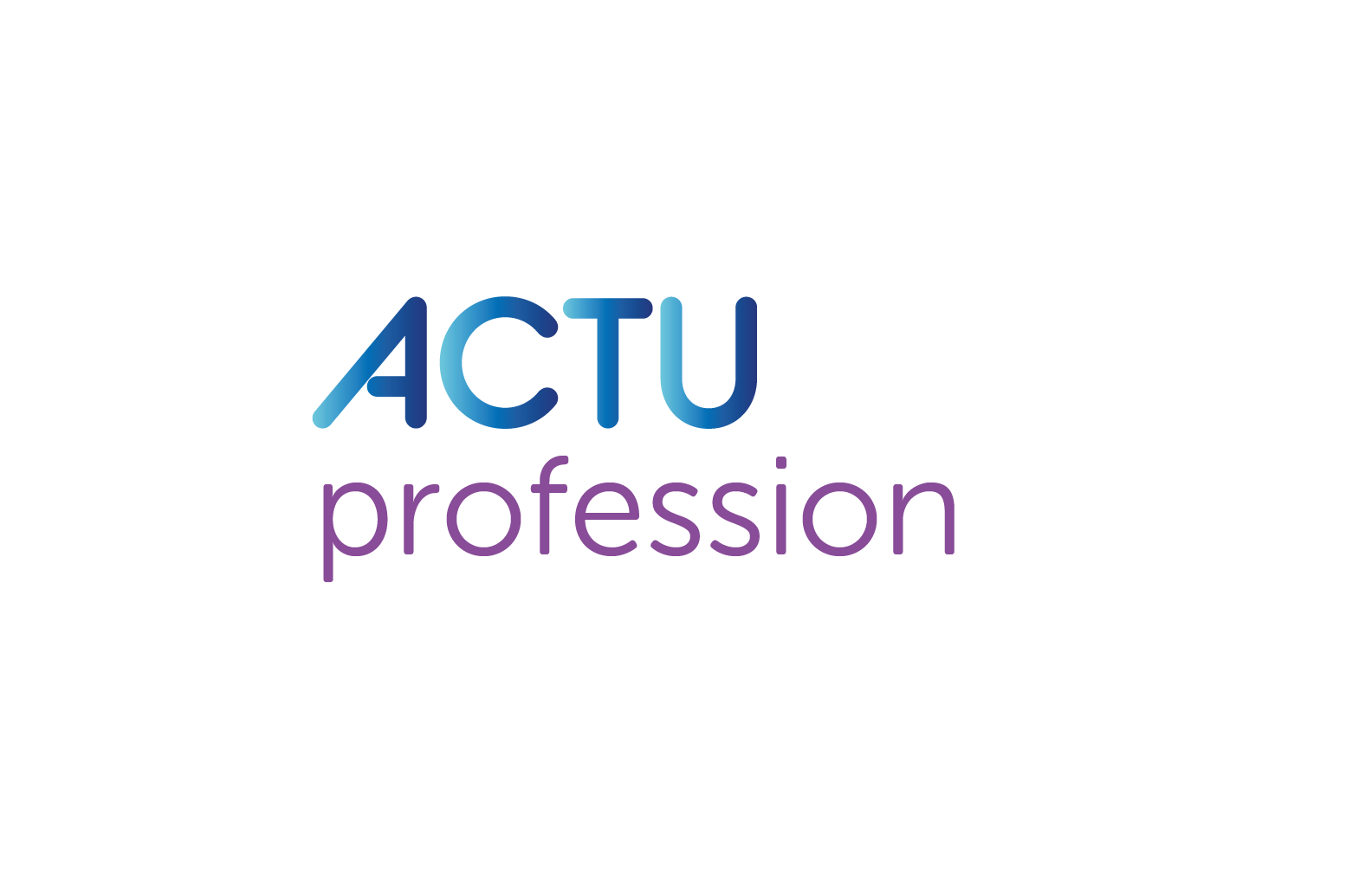 Au programme
Norme professionnelle relative aux activités commerciales et aux actes d'intermédiaires
Examen de conformité fiscale :outils pour cette nouvelle mission !
Sortie de crise : les EC plus que jamais incontournables !
Elections et comptes de campagne
76ème Congrès de l’OEC

A vous de voir !
A vos agendas
162
Norme professionnelle relative aux activités commerciales et aux actes d'intermédiaires
Rappels
Ordonnance du 19 septembre 1945 régissant en France la profession d’expertise comptable
Missions réservées à la profession
Réviser et apprécier les comptabilités des entreprises, etc.
Interdictions et incompatibilités 
Agir en tant qu’agent d’affaires, etc.
Réaliser toute activité commerciale ou acte d’intermédiaire autre que ceux que comporte l’exercice de la profession
Autorisation toutefois sous conditions : indépendance, déontologie, caractère accessoire, norme professionnelle
163
[Speaker Notes: La profession d’expertise comptable est régie en France par l’ordonnance du19 septembre 1945.
 
D’une part, celle-ci prévoit les missions relevant de la prérogative exclusive d’exercice des experts-comptables, telles que « réviser et apprécier les comptabilités des entreprises », « attester la régularité et la sincérité des comptes de résultats », « tenir, centraliser, ouvrir, arrêter, surveiller, redresser et consolider les comptabilités des entreprises ».
 
D’autre part, des interdictions et incompatibilités y sont expressément stipulées, comme celles d’agir en tant qu’agent d’affaires, d’assumer une mission de représentation devant les tribunaux de l’ordre judiciaire ou administratif, ou bien encore de réaliser toute activité commerciale ou acte d’intermédiaire autre que ceux que comporte l’exercice de la profession (sauf exceptions), sous certaines conditions.
 
Ainsi, en dehors de ceux que comporte l'exercice de la profession d’expert-comptable, la réalisation d’activité commerciale ou acte d'intermédiaire est autorisée si elle est réalisée à titre accessoire et n'est pas de nature à mettre en péril l'exercice de la profession ou l'indépendance des associés experts-comptables ainsi que le respect par ces derniers des règles inhérentes à leur statut et à leur déontologie. 

Les conditions et limites à l'exercice de ces activités et à la réalisation de ces actes doivent être fixées par les normes professionnelles élaborées par le CSOEC et agréées par arrêté du ministre chargé de l'économie.
NB : La norme requise n'avait été publiée.]
Norme professionnelle relative aux activités commerciales et aux actes d'intermédiaires
Quoi de neuf ?
Publication de la norme professionnelle afférente
Possibilité pour les EC d’exercer des activités commerciales et des actes d’intermédiaires
Pas de liste limitative d’activités commerciales ou d’actes d’intermédiaire autorisés
Respect des exigences requises à l’exercice de ces activités
Listées aux paragraphes 9 à 18 de la norme professionnelle
164
[Speaker Notes: La norme professionnelle attendue permettant l’exercice effectif d’activités commerciales et d’actes intermédiaires a été publiée. Ainsi, les experts-comptables peuvent désormais exercer des activités commerciales et des actes d’intermédiaires.
 
La norme professionnelle ne contient pas de liste limitative d’activités commerciales ou d’actes d’intermédiaire autorisés, ce qui démontre l’esprit d’ouverture quant aux possibilités offertes aux experts-comptables. 
 
L’essentiel est de respecter les exigences requises à l’exercice de ces activités, listées aux paragraphes 9 à 18 de la norme professionnelle, notamment :
« 9. Les activités commerciales et les actes d'intermédiaire doivent être licites. » ;
« 15. Les structures d'exercice doivent s'assurer qu'elles disposent de la compétence et des capacités pour réaliser les activités commerciales et les actes d'intermédiaire. »]
Norme professionnelle relative aux activités commerciales et aux actes d'intermédiaires
Caractère connexe ou complémentaire
Activités ou actes ne pouvant pas constituer l’objet principal de l’activité de la structure d’expertise comptable

Quelle est la date d’entrée en vigueur ?
3 mai 2021 (lendemain de la publication au JO)
165
[Speaker Notes: L’accessoire est ainsi défini comme le caractère connexe ou complémentaire de l’activité commerciale ou de l’acte d’intermédiaire aux activités autorisées aux experts-comptables. Cette notion « d’activités autorisées » ne recouvre pas que les missions relevant de la seule prérogative d’exercice. 
 
Les activités commerciales ou les actes d’intermédiaire sont donc possibles en complément ou non de n’importe quelle mission réalisée par le professionnel.
 
Le caractère connexe ou complémentaire est explicité dans la norme professionnelle et s’entend comme le prolongement de l’exercice de l’activité d’expertise comptable, soit destiné à répondre au besoin du client, soit lié à une compétence professionnelle particulière de l’expert-comptable.
 
Ces activités commerciales et actes d’intermédiaire ne doivent pas constituer l’objet principal de l’activité d’une structure d’exercice professionnel d’expertise comptable. L’expertise comptable doit rester l’activité principale de la structure.
 
A noter que la norme professionnelle précise, sans que cela soit limitatif, que l’appréciation de la dimension principale ou accessoire se fait par rapport à un faisceau d’indices comme le chiffre d’affaires ou les moyens consacrés à l’activité.]
Examen de conformité fiscale : outils pour cette nouvelle mission !
Rappels
Examen de conformité fiscale
Démarche visant à garantir une plus grande sécurité juridique aux entreprises, tout en favorisant le civisme fiscal
Nouvelle mission pour les EC
Réalisée à la demande du client
Objectif : se prononcer sur la conformité des règles fiscales prévues dans un chemin d'audit et selon un cahier des charges défini réglementairement
Lettre de mission à signer
Compte rendu de mission à établir
166
[Speaker Notes: Dans le prolongement du principe du droit à l’erreur, a été instauré début 2021 l’examen de conformité fiscale (ECF), qui s’inscrit dans une démarche visant à garantir une plus grande sécurité juridique aux entreprises, tout en favorisant le civisme fiscal.
 
Il s’agit d’une mission réalisée à la demande du client, pour laquelle l’expert-comptable s’engage à examiner l’ensemble des règles fiscales prévues dans un chemin d’audit et à se prononcer sur leur conformité fiscale. 
 
L'examen de conformité fiscale est accessible à toutes les entreprises, personnes physiques ou morales, exerçant une activité professionnelle sous forme individuelle ou en société, quel que soit leur régime d'imposition et leur chiffre d'affaires.

NB : L'examen de conformité fiscale porte sur un exercice fiscal.
 
En amont, un contrat est à établir entre l'entreprise et l’expert-comptable, et à l'issue de l'examen, le compte rendu de mission retraçant les travaux réalisés dans le cadre de l'examen de conformité fiscale est délivré par l’expert-comptable.]
Examen de conformité fiscale : outils pour cette nouvelle mission !
Quoi de neuf ?
Webinaire de présentation du CSOEC
Outils proposés par le CSOEC
Exemple de lettre de mission et exemple d’avenant
Fiche client afin d’informer les chefs d’entreprise de ce dispositif
Note de synthèse afin de présenter aux cabinets le dispositif de l’ECF
Fiche marketing afin d’aider les cabinets à commercialiser la mission auprès de leurs clients
2 formations relatives à l’ECF préparées par le CFPC 
A venir : outil d’analyse du FEC et de réalisation de l’ECF
167
[Speaker Notes: Pour réaliser cette nouvelle mission, le CSOEC propose d’ores et déjà d’utiliser les outils suivants :
Un exemple de lettre de mission et un exemple d’avenant ;
Une fiche client Infodoc-experts afin d’informer les chefs d’entreprise de ce nouveau dispositif ;
Une note de synthèse d’Infodoc-experts afin de présenter aux cabinets le dispositif de l’ECF ;
une fiche marketing afin d’aider les cabinets à commercialiser la mission auprès de leurs clients.
 
D’autres outils à destination de la profession sont également en cours de préparation et notamment un outil d’analyse du FEC et de réalisation de l’ECF qui sera proposé au début de l'été.
 
Par ailleurs, un webinaire de présentation de l’ECF, réalisé par la Commission fiscale du CSOEC, en partenariat avec le Club fiscal, a eu lieu fin avril. Il peut être visionné sur le site du CSOEC. 
 
Enfin, deux formations relatives à l’ECF ont été préparées par le CFPC et sont programmées dès à présent en région par les IRF.

Qui est concerné ?
Les entreprises et les experts-comptables.

Quelle est la date d’entrée en vigueur ?
A partir des exercices clos à compter du 31 décembre 2020.]
Sortie de crise : les EC plus que jamais incontournables !
Rappels
Aides exceptionnelles mises en place pour accompagner les entreprises : FSE, prêt garanti par l’Etat, activité partielle, etc.
Plan de relance exceptionnel lancé par le Gouvernement pour redresser rapidement et durablement l’économie française
50 propositions du CSOEC pour la relance de l’économie
Amélioration des dispositifs COVID existants
Mesures de relance de l'économie
168
[Speaker Notes: En raison de l'impact de l’épidémie COVID-19 sur l’activité économique, des aides exceptionnelles ont été mises en place pour accompagner les entreprises : fonds de solidarité, prêt garanti par l’Etat, activité partielle, etc.
 
Ces mesures continuent aujourd’hui d’être mobilisables.
 
Afin de redresser rapidement et durablement l’économie française, un plan de relance exceptionnel de 100 Md€ est déployé par le Gouvernement autour de 3 volets principaux : l'écologie, la compétitivité et la cohésion. 
 
Début 2021, le CSOEC a formulé 50 propositions pour la relance de l’économie. Ces propositions remontées de terrain de professionnels en contact direct avec la réalité vécue par les entreprises, se voulaient simples à mettre en œuvre pour produire des effets positifs immédiats et prennent, autant que faire se peut, une dimension incitative en remplacement du caractère punitif souvent déployé.
 
Celles-ci portaient sur : 
L’amélioration des dispositifs COVID existants ;
Des mesures de relance de l'économie.]
Sortie de crise : les EC plus que jamais incontournables !
Quoi de neuf ?
Présentation par le ministre de l’Economie d’un plan d’action pour l’accompagnement des entreprises en sortie de crise
3 piliers : la détection précoce des difficultés, l’orientation et l’accompagnement
Dispositifs présentés
Prolongation des PGE jusqu’au 31 décembre 2021
Etalement des dettes COVID sur 10 ans
Mise en place d’une procédure collective simplifiée pour les petites entreprises
169
[Speaker Notes: La situation sanitaire n’est pas encore pleinement rétablie mais il est impératif de préparer au mieux la sortie de crise.
 
En complément des mesures composant le plan de relance du Gouvernement, un plan d’action sur l’accompagnement des entreprises en sortie de crise a été présenté notamment par le ministre de l’Economie, des Finances et de la Relance début juin.
NB : A cette occasion, a été salué l’engagement des professionnels auprès des 3 millions de TPE/PME et rappelé le caractère essentiel des experts-comptables dans la relance de l’économie.
 
Ce plan, élaboré conjointement avec le CSOEC, repose sur 3 piliers : la détection précoce des difficultés, l’orientation et l'accompagnement.
 
Les dispositifs présentés consacrent la place de l’expert-comptable au cœur de l’économie :
La prolongation des PGE jusqu’au 31 décembre 2021 ;
L’étalement des dettes COVID sur 10 ans ;
La mise en place d’une procédure collective simplifiée pour les petites entreprises.
NB : Certaines mesures figuraient parmi les 50 propositions formulées par le CSOEC ou sont issues de travaux auxquels le CSOEC a activement contribué.]
Sortie de crise : les EC plus que jamais incontournables !
Mesure concernant particulièrement la profession
Les experts-comptables s’engagent à proposer sans surcoût à leurs clients un diagnostic de sortie de crise simple et rapide d’ici la fin de l’année 2021. A cette fin, un outil de diagnostic numérique sera mis gratuitement à la disposition des experts-comptables par le CSOEC. Il permettra de faciliter l’analyse de la situation financière des entreprises, qui servira à établir un plan d’action
Pour les entreprises qui n’ont pas d’expert-comptable, le CSOEC lance une plateforme en ligne afin de les mettre en relation avec des experts-comptables volontaires qui réaliseront gratuitement un diagnostic de détection des difficultés
170
[Speaker Notes: Une mesure concerne particulièrement la profession :
Les experts-comptables s’engagent à proposer sans surcoût à leurs clients un diagnostic de sortie de crise simple et rapide d’ici la fin de l’année 2021. A cette fin, un outil de diagnostic numérique sera mis gratuitement à la disposition des experts-comptables par le CSOEC. Il permettra de faciliter l’analyse de la situation financière des entreprises, qui servira à établir un plan d’action ;
Pour les entreprises qui n’ont pas d’expert-comptable, le CSOEC lance une plateforme en ligne afin de les mettre en relation avec des experts-comptables volontaires qui réaliseront gratuitement un diagnostic de détection des difficultés.
 
La mise en œuvre de ces deux dispositions sera réalisée au cours des prochains mois.]
Elections et comptes de campagne
Rappels
Elections départementales et régionales fin juin 2021
Mission légale pour l’expert-comptable 
Mettre le compte de campagne en état d'examen et s'assurer de la présence des pièces justificatives requises
171
[Speaker Notes: Fin juin, ont lieu les élections départementales et régionales de 2021.
 
Le Code électoral impose aux candidats de respecter différentes obligations afin que le financement de leurs campagnes soit légal. Par exemple, l’obligation de déposer un compte de campagne s’impose pour tous les candidats aux élections départementales et régionales.
 
La Commission nationale des comptes de campagne et des financements politiques (CNCCFP), après examen du compte de campagne, arrête le montant du remboursement des dépenses électorales.
 
L’expert-comptable s’est vu attribuer une mission légale qui consiste à mettre le compte de campagne en état d'examen et à s'assurer de la présence des pièces justificatives requises.

NB : Il est recommandé aux candidats de ne pas attendre la fin de la campagne électorale pour désigner un expert-comptable pour réaliser cette mission.

NB : La mise en état d’examen du compte de campagne par un expert-comptable est facultative lorsque le candidat a obtenu moins de 5 % des suffrages exprimés (et ne peut donc prétendre au remboursement de ses dépenses électorales) et que les recettes et les dépenses de son compte de campagne n’excèdent pas un montant fixé à 4.000 €.]
Elections et comptes de campagne
Quoi de neuf ?
Nouveau guide du candidat et du mandataire, spécial élections départementales et régionales de 2021, publié par la CNCCFP
Les règles de procédure 
Les règles générales relatives aux comptes de campagne 
Les recettes
Les dépenses
Fiche mission marketing « Accompagnement au compte de campagne » publiée par le CSOEC
Cabinet
Client
172
[Speaker Notes: Pour les élections de juin 2021, la CNCCFP a publié le nouveau guide du candidat et du mandataire, spécial élections départementales et régionales de 2021.
NB : Ce guide est publié en application de l’article 4 de la loi du 22 février 2021 portant report de mars à juin 2021 du renouvellement général des conseils départementaux, des conseils régionaux et des Assemblées de Corse, de Guyane et de Martinique.
 
Le guide concerne le candidat et le mandataire, et aborde notamment les aspects suivants :
Les règles de procédure : le respect du plafond légal des dépenses, les dépenses de la « campagne officielle », le principe du remboursement forfaitaire par l’Etat des dépenses retracées dans le compte de campagne ;
Les règles générales relatives aux comptes de campagne : le compte de campagne, le mandataire financier, l’expert-comptable ;
Les recettes : les différentes catégories de recettes, les pièces justificatives des recettes ;
Les dépenses : la notion de dépenses électorales, les différentes catégories de dépenses, les pièces justificatives des dépenses.

Par ailleurs, pour aider à mieux comprendre les enjeux de cette mission à proposer par les cabinets, le CSOEC a réalisé la fiche mission marketing « Accompagnement au compte de campagne ».
 
Il s’agit de deux fichiers ppt modifiables à télécharger gratuitement : fiche cabinet et fiche client.]
76ème Congrès de l’OEC
Rappels
Du 6 au 8 octobre 2021 à Bordeaux 
Sous réserve de l'évolution de la situation sanitaire
Thème : la relance de l’économie
Placer l’EC au coeur de ce sujet pour confirmer sa qualité d’acteur incontournable pour aider à installer une relance aussi rapide que durable
Moments de réflexion et de prise de hauteur avec des économistes, des historiens et des comportementalistes
Instants plus concrets avec des témoignages et des interventions orientés « métier »
173
[Speaker Notes: Pour sa 76ème édition, le Congrès de l’OEC aura pour thématique la relance de l’économie. 
 
Cet évènement placera l’expert-comptable au cœur de ce sujet pour qu’il confirme sa qualité d’acteur incontournable pour aider à installer une relance aussi rapide que durable dans un contexte sanitaire qu’on espère meilleur dans les prochains mois. 
 
Pour ce faire, les rapporteurs souhaitent créer, pendant les trois jours du Congrès, des moments de réflexion et de prise de hauteur avec des économistes, des historiens et des comportementalistes, mais aussi des instants plus concrets avec des témoignages et des interventions «métier». 
 
Ce rendez-vous sera également l’occasion d’activer, à travers une enquête, une réflexion collective visant à formuler des propositions qui seront par la suite rassemblées dans un livre blanc pour la relance de l’économie.]
76ème Congrès de l’OEC
Quoi de neuf ?
Programmé publié
Grandes conférences 
La prévention des difficultés : beaucoup de nouveautés mais on peut encore mieux faire !
Le full service est enfin là !
Le marché de la conformité : et si l’ECF n’était que le 1er épisode d’une longue série ?
Ateliers profession
Ateliers partenaires
https://congres.experts-comptables.com
174
[Speaker Notes: Le programme du congrès a été publié. 
 
Les grandes conférences porteront sur les thématiques suivantes :
La prévention des difficultés : beaucoup de nouveautés mais on peut encore mieux faire !
Le full service est enfin là !
Le marché de la conformité : et si l’ECF n’était que le 1er  épisode d’une longue série ?
 
Des ateliers profession seront proposés :
Quels investissements pour la relance ?
Et si c’était le moment de repenser le cabinet ?
Quelles solutions de financement pour la reprise ?
Le numérique n’est plus une option ;
Des mutations économiques qui feront évoluer les règles comptables, financières et extra-financières ;
Challenger ses clients sur leur modèle économique : un nouveau défi ?
Développement durable et sociétal : préparer le monde d’après ;
Les RH : dynamiques de la relance !
Les actifs post-crise : quid de leur valeur ?
Des normes professionnelles qui boostent le développement des cabinets : utopie ou réalité ?
Devenir copilote de la croissance externe de ses clients ;
Pas de relance sans parité ;
La relance au cœur du territoire ultramarin. 
 
Par ailleurs, au cours du Congrès, des ateliers partenaires se dérouleront.]
A vous de voir !
Expert-comptable : tiers de confiance !
Statut associé de nombreuses fois à l’EC et ayant évolué
Attestations pour le fonds de solidarité, l’aide aux coûts fixes, l’aide aux remontées mécaniques 

Contrôle qualité reporté
Rythme de travail exceptionnel des cabinets depuis plus d’un an
Contrôles qualité 2020 adaptés (mais pas à l’arrêt)
Demande possible de report exceptionnel des contrôles qualité au 2nd semestre 2021 pour les cabinets qui en expriment le besoin
175
[Speaker Notes: Expert-comptable : tiers de confiance !
Pour les EC, le statut de « tiers de confiance » était circonscrit historiquement à la mission d’assistance aux déclarations fiscales des particuliers. Il a depuis évolué et a été associé de nombreuses fois à la profession d’expert-comptable, notamment :
Pour le fonds de solidarité : CA de certains secteurs sous-traitants d’autres secteurs sinistrés devant être attesté par un EC, pour pouvoir bénéficier de l’aide ; 
Pour l’aide aux coûts fixes : calcul et attestation de l’EBE du client par un expert-comptable, tiers de confiance, pour qu’il puisse prétendre à l’aide ;
Pour l’aide aux remontées mécaniques : attestation par l’expert-comptable, tiers de confiance, de l’EBE de l’exploitation pour bénéficier d’une aide spécifique.
 
Ces textes récents confirment le statut de tiers de confiance de l’EC et l’élargissent à des cas autres que celui institué par le CGI et sans avoir besoin de remplir des formalités particulières.

Contrôle qualité reporté
La crise sanitaire et ses conséquences sur l’activité des clients des cabinets, la mise en œuvre des dispositifs d’accompagnement déployés par le gouvernement, la multiplicité de situations particulières et les sollicitations toujours plus nombreuses des dirigeants imposent un rythme de travail exceptionnel aux cabinets, et ce, depuis plus d’un an.
 
Pour l’année 2020, vu le contexte particulier, les orientations données au niveau national consistaient à ne pas mettre complètement à l’arrêt le contrôle qualité, mais à l’adapter en favorisant notamment le contrôle en visio, tout en acceptant, de façon bienveillante et sur demande des professionnel(les) contrôlé(e)s, le report du contrôle dans l’attente d’une amélioration de la situation.
 
Ce retour à la normale tant espéré n’est toujours pas d’actualité et pour 2021, le CSOEC a demandé aux Conseils régionaux de reporter exceptionnellement les contrôles qualité au 2nd semestre 2021 pour les cabinets qui en expriment le besoin.]
A vous de voir !
Jurisprudence
Contrôle fiscal, stress, dommages et intérêts, responsabilité de l’EC
Demande de réparation de la part d’un client au titre du « stress » subi suite à un redressement fiscal
Impossible pour une société, personne morale, de subir un stress et de demander une réparation en la matière
Possibilité de prétendre à obtenir la réparation d'un préjudice moral
Mais celui-ci ne pouvant pas résulter d’un stress
Rémunération du président de SA et responsabilité du CAC
Faute du CAC lorsqu’il ne réalise pas de diligences pour vérifier la rémunération du dirigeant 
Lorsque le président-directeur général d'une SA augmente sa rémunération de façon substantielle sans décision du CA
176
[Speaker Notes: Contrôle fiscal, stress, dommages et intérêts, et responsabilité de l’EC
Suite à un redressement fiscal, un client a demandé réparation à son cabinet d’expertise comptable au titre du « stress » subi. Rejetée par la Cour d’appel, la demande de réparation de son préjudice a été portée devant la Cour de cassation.
 
Les juges ont rappelé que la société est une personne morale et conclu qu’elle ne peut pas avoir subi un stress et demander une réparation en la matière.
 
Elle pourrait par contre prétendre à obtenir la réparation d'un préjudice moral, mais celui-ci ne pouvant pas résulter d’un stress, dont les effets ne se manifestent que sur l’organisme d’une personne physique.

Rémunération du président de SA et responsabilité du CAC
Lorsque le président-directeur général d'une société anonyme augmente sa rémunération de façon substantielle sans décision du conseil d'administration, le CAC qui n'a pas effectué de diligences pour vérifier la rémunération du dirigeant engage sa responsabilité civile. 
 
Le CAC a en effet manqué à son obligation légale de vérification de la sincérité de la rémunération du dirigeant en n'interpellant pas les organes sociaux compétents, en ne formulant aucune observation ou réserve lors de la certification et en restant inerte dans l'attente de devoir procéder au seul contrôle sur place des pièces comptables, une fois l'exercice achevé.]
A vous de voir !
Plus-value lors d'une cession de parts et responsabilité de l’EC
Mission confiée un EC de répondre à une demande de renseignements
Mise en demeure par l’administration de communiquer les déclarations 2074, 2074-I et 2075 au titre des revenus de 2012
Rectification sur l’IR 2012 et l’ISF 2012 et 2013, avec une majoration de 40 % en l’absence de dépôt de la déclaration 2074 dans le délai légal
Assignation de l’EC par les clients lui reprochant de ne pas avoir transmis à l’administration fiscale la déclaration relative à la plus-value sur titres réalisée consécutivement à la cession et d’avoir omis de faire état, dans les déclarations fiscales, de la plus-value de cession
Responsabilité écartée pour la majoration de 40 %
Pas de preuve apportée par les clients de lui avoir adressé la déclaration
Responsabilité retenue pour les intérêts de retard
Défaut de déclaration par l’EC de la plus-value
177
[Speaker Notes: Plus-value réalisée lors d'une cession de parts sociales et resp. de l’EC
Un couple exploitant une grande surface, gérants et associés de deux SCI, dont l’une était propriétaire de l’immeuble dans lequel était exploitée la grande surface, ont fait l’objet d’une demande de renseignements de l’administration fiscale portant sur l’ISF 2012 et 2013 et l’IR 2011. Ils ont confié cette demande à leur expert-comptable qui, par courrier du 3 juillet 2014, s’est engagé, en prolongement de la lettre de mission principale, à répondre, avec leur accord, aux demandes éventuelles de l’administration fiscale.

Celle-ci a mis en demeure le couple de lui communiquer la déclaration 2074 des plus-values ou profits réalisés sur les cessions de valeurs mobilières, droits sociaux, clôtures de PEA, l’annexe n°2074-I et la déclaration 2075 au titre des revenus de l’année 2012. Constatant que la plus-value non déclarée devait être soumise à l’impôt sur le revenu, à la contribution exceptionnelle sur les hauts revenus, ainsi qu’aux contributions sociales, elle leur a adressé une proposition de rectification le 16 octobre 2014, portant sur l’IR 2012 et l’ISF 2012 et 2013, appliquant une majoration de 40 % en l’absence de dépôt de la déclaration 2074 dans le délai légal (30 jours).

Ces derniers ont assigné le cabinet d’EC en responsabilité, lui reprochant de ne pas avoir transmis à l’administration fiscale la déclaration relative à la plus-value sur titres réalisée consécutivement à cette cession et d’avoir omis de faire état, dans les déclarations fiscales dont il avait la charge, de la plus-value de cession, ce qui s’est traduit par des intérêts de retard et des majorations.

En première instance, le cabinet a été condamné à réparer le préjudice subi par les époux, constitué par les intérêts de retard et les majorations d’un montant total de 94.913 €. Les juges avaient considéré que le rehaussement pratiqué par l’administration avait donné lieu à une imposition à laquelle les époux étaient normalement tenus, mais que la négligence fautive du cabinet d’expert-comptable avait engendré des intérêts de retard et majorations qui n’auraient pas été supportés par les requérants.
 
La Cour d’appel juge que faute par les intimés de justifier qu’ils ont transmis le document au cabinet, afin qu’il satisfasse à la mission complémentaire d’accompagnement dans les demandes de l’administration fiscale résultant de la lettre de mission du 3 juillet 2014, il n’est pas établi que l’application de la majoration de 40 % est imputable à un manquement de l’EC à l’obligation de transmettre la déclaration 2074 dans le délai imparti de 30 jours. En revanche, elle considère que les intérêts de retard sont imputables au défaut de déclaration par l’expert-comptable de la plus-value réalisée sur la cession de parts sociales, et le condamne à payer au couple la somme de 17.509 € à titre de dommages-intérêts.]
A vous de voir !
Prix de cession, mission confiée et responsabilité de l’évaluateur
Cession de parts sociales conditionnée au fait que le montant des « capitaux propres consolidés contractuels » de la société émettrice ne soit pas inférieur de plus de 15 % à celui constaté un an plus tôt
Expert nommé par les parties : dégradation de plus de 15 % actée
Assignation par le vendeur
L’expert aurait dû, selon lui, appliquer la même méthode comptable pour déterminer le montant des capitaux propres à chacune de ces dates
Montant des capitaux propres initiaux convenu entre les parties
Pas de vérification à réaliser par l’expert pour cette date
Pas d’erreur commise par l’expert
178
[Speaker Notes: Prix de cession de droits sociaux, mission confiée et responsabilité de l’évaluateur
Dans le cadre d’un protocole d'accord, une cession de parts sociales était conditionnée au fait que le montant des « capitaux propres consolidés contractuels » de la société émettrice, au 28 février 2014, ne soit pas inférieur de plus de 15 % à celui constaté un an plus tôt. 
 
Suite à un différend relatif au prix définitif de la cession, un expert a été nommé par les parties pour apprécier cette variation du montant des capitaux propres entre deux dates. Une telle nomination était prévue dans le protocole signé.
 
L’expert a conclu que les capitaux propres de la société se sont dégradés de plus de 15 % entre les deux dates retenues. Il a estimé le montant des capitaux propres au 28 février 2014 et l’a comparé à celui de 2013, antérieurement calculé selon une méthode comptable différente.
 
Le vendeur a contesté cette conclusion car pour réaliser sa mission, l’expert aurait dû, selon lui, appliquer la même méthode comptable pour déterminer le montant des capitaux propres à chacune de ces dates. 
 
Les juges rappellent que les parties avaient convenu les capitaux propres au titre de 2013 étaient fixés à un certain montant et considèrent donc que l’expert n’avait pas à vérifier ce montant. 
 
Il n’a pas commis d’erreur dans la réalisation de sa mission et ses conclusions sont valables.]
A vous de voir !
Affectation du résultat, absence d’AG et devoir de conseil de l’EC
Résultat affecté comptablement par l’EC en compte courant d’associé
Sans PV d’AG et alors que la société est à l’IS
Client redressé par l’administration fiscale : bénéfice distribué
Responsabilité du cabinet retenue…
Le cabinet n’a pas « informé » et « attiré l’attention de son client sur la nécessité d’exercer une option pour l’affectation à donner aux bénéfices de l’exercice 2007, ce qui exigeait la tenue d’une assemblée générale » 
Il aurait dû « éclairer la société sur les avantages et les inconvénients respectifs de ces choix » et « lui en signaler les implications fiscales »
…mais en partie atténuée
Faute commise par le client ayant contribué à la survenance de son dommage 
Absence de convocation d’une AGOA
179
[Speaker Notes: Affectation du résultat, absence d’AG et devoir de conseil de l’EC
Au titre de l’affectation du résultat de l’exercice 2007, un cabinet a imputé en 2008 la somme concernée au crédit du compte courant d’associé. Cette affectation était critiquable à deux niveaux : aucune assemblée générale ne s’est tenue, contrairement à ce que prévoient expressément les statuts, et l’option pour l’impôt sur les sociétés a été formulée.
 
Suite à un contrôle fiscal, le client est redressé car l’administration fiscale considère que la somme ainsi comptabilisée dans le compte courant d'associé constitue un bénéfice distribué, imposable à l’IR entre les mains de l’associé gérant.
 
La responsabilité du cabinet est mise en cause par le gérant.
 
Les juges considèrent que l’associé gérant de la société a subi un préjudice en raison du rappel d’IR et la faute du cabinet est reconnue au titre de son obligation de conseil : 
Le cabinet n’a pas « informé » et « attiré l’attention de son client sur la nécessité d’exercer une option pour l’affectation à donner aux bénéfices de l’exercice 2007, ce qui exigeait la tenue d’une assemblée générale » ;
Le cabinet aurait dû « éclairer la société sur les avantages et les inconvénients respectifs de ces choix » et « lui en signaler les implications fiscales ».
 
Toutefois, les juges considèrent également que le client a commis une faute ayant contribué à la survenance de son dommage : le gérant de la société a commis une négligence fautive en ne réunissant pas dans les délais l’assemblée annuelle des associés aux fins d'approbation des comptes et d'affectation du résultat de l’exercice.
 
De fait, la responsabilité du cabinet demeure mais s’avère en partie atténuée.]
A vous de voir !
Etendue des contrôles et responsabilité de l’EC
Refus de l’administration pour un remboursement d’un crédit de TVA
Montant de TVA déductible sur les achats non déclaré
Assignation de l’EC pour ne pas avoir alerté le client
Responsabilité retenue
Bilan établi par l’EC faisant figurer le montant de la TVA récupérable à l'actif du bilan et la dette de TVA au passif 
Nombre très limité d'opérations
Rapprochement à effectuer aisément avec les déclarations mensuelles de TVA
Diligences pour une mission d'établissement des comptes annuels 
Vérifier, au minimum par sondages, que les mentions relatives à la TVA récupérable figurant au bilan ont donné lieu à des déclarations
Le cas échéant, alerter le client sur les anomalies
180
[Speaker Notes: Etendue des contrôles et responsabilité de l’EC
Suite au refus de l’administration de rembourser un crédit de TVA afférent à l’achat de deux logements, une société ayant pour activité la location de logements meublés assigne son expert-comptable. 
 
En effet, le refus étant motivé par le fait qu’elle n’avait pas déclaré le montant de TVA déductible sur ces achats, elle considère que le cabinet chargé de présenter ses comptes annuels a commis une faute en ne l’alertant pas sur cette omission.
 
Les juges retiennent la responsabilité du cabinet : lors de l'établissement des comptes annuels afférents à l’exercice au cours duquel les achats avaient été réalisés, l’expert-comptable, qui disposait des actes notariés d'acquisition, avait fait figurer le montant de la TVA récupérable à l'actif du bilan et la dette de TVA au passif ; s'agissant d'un nombre très limité d'opérations, il aurait pu aisément effectuer un rapprochement avec les déclarations mensuelles de TVA adressées à l'administration fiscale depuis l'acquisition des deux biens.
 
Ils précisent que l'expert-comptable chargé d'une mission d'établissement des comptes annuels doit vérifier, au minimum par sondages, que les mentions relatives à la TVA récupérable figurant au bilan ont donné lieu aux déclarations correspondantes et, le cas échéant, alerter son client sur les anomalies qu'il détecte et sur les actes à accomplir afin de se mettre en conformité avec ses obligations déclaratives.]
A vous de voir !
Prescription et responsabilité de l’EC
Rectification de la part de l’administration fiscale portant sur la TVA en juin 2009, puis un avis de mise en recouvrement en décembre 2009
Réclamations contentieuses adressées par la société en mars 2010 et en novembre 2011
Mise en jeu de la responsabilité de l’EC en janvier 2015
Délai de prescription de 5 ans
Prescription ne courant pas du jour de l’avis de mise en recouvrement réceptionné en décembre 2009, mais à compter de la date où le dommage de la société était réalisé
Donc les impositions supplémentaires mises à sa charge à raison des manquements de la société d’EC, l’administration ayant rejeté les réclamations contentieuses de mars 2010 et novembre 2011
181
[Speaker Notes: Prescription et responsabilité de l’EC
Une EURL a reçu en juin 2009 une proposition de rectification de la part de l’administration fiscale portant sur un rappel de TVA, puis un avis de mise en recouvrement en décembre 2009. 
 
Avec l’assistance d’un cabinet d’avocat, dans le cadre de cette procédure fiscale, la société a adressé à l’administration deux réclamations contentieuses en mars 2010 et en novembre 2011. Elle a ensuite été mise en redressement judiciaire.
 
En janvier 2015, considérant que le redressement fiscal était la conséquence de fautes commises par le cabinet d’expertise comptable dans l’exercice de sa mission, la société et le mandataire judiciaire l’ont assigné en paiement de dommages-intérêts. Le cabinet d’expertise comptable leur a opposé la prescription de leur action.
 
Selon les textes applicables à l’époque des faits, les obligations nées à l’occasion de leur commerce entre commerçants ou entre commerçants et non-commerçants se prescrivent par 5 ans si elles ne sont pas soumises à des prescriptions spéciales plus courtes.
 
La prescription de l’action en responsabilité à l’encontre de l’expert-comptable qui n’a pas suivi les exigences fiscales ne court pas tant que le redressement n’est pas définitivement acquis.
 
Dès lors, la prescription ne courait pas du jour de l’avis de mise en recouvrement réceptionné en décembre 2009, mais à compter de la date où le dommage de la société, consistant dans des impositions supplémentaires mises à sa charge à raison des manquements de la société d’expertise comptable, était réalisé, l’administration ayant rejeté les réclamations contentieuses de mars 2010 et novembre 2011.]
A vous de voir !
Conseil, périmètre de la mission conclue et responsabilité de l’EC
Montage lié à une transmission de société proposé par un EC
EURL créée, puis cession de la participation à l’EURL et conclusion entre l'EURL et la société une convention d'assistance technique prévoyant la facturation de prestations d’assistance 
Redressement fiscal subi : mise en cause de la réalité des prestations
Assignation de l’EC par le client pour ne pas lui avoir conseiller de mettre en place une intégration fiscale	
Ce qui aurait évité le redressement fiscal !
Responsabilité écartée
L’EC consulté sur la réalisation d’une opération juridique doit informer son client des incidences fiscales de l’opération, mais sa responsabilité doit s’apprécier au regard de la mission qui lui a été confiée
La proposition de conclure une convention d’intégration fiscale ne relevait pas de cette obligation d’information
182
[Speaker Notes: Conseil, périmètre de la mission conclue et responsabilité de l’EC
Dans le cadre de la préparation de la transmission à sa fille de la participation majoritaire qu’il détenait dans le capital social (98 %), un dirigeant a consulté un cabinet d’expertise comptable pour l’assister dans la réalisation de l’opération.
 
Le cabinet avait proposé de créer une EURL dont la fille serait l’associée unique, puis de céder la participation à l’EURL et de conclure entre l'EURL et la société une convention d'assistance technique prévoyant la facturation de prestations d’assistance entre l’une et l’autre. 
 
Lors de son contrôle, l’administration a contesté la réalité des prestations fournies par l'EURL et a rejeté la déductibilité des sommes payées par la société en exécution de la convention.
 
Suite au redressement notifié, le client a assigné le cabinet d’expertise comptable en lui reprochant de ne pas lui avoir conseillé de mettre en place le mécanisme de l’intégration fiscale (toutes les conditions étaient remplies), permettant alors de neutraliser fiscalement ces refacturations inter-sociétés et d’éviter un tel redressement.
 
La responsabilité du cabinet avait été retenue par la Cour d’appel car celui-ci s’était vu confier une mission d’assistance juridique par le client, incluant de fait une obligation d'information et de conseil portant notamment sur les incidences fiscales de l’opération.
 
En revanche, la Cour de cassation a écarté la responsabilité de l’expert-comptable. Les juges rappellent que l’expert-comptable consulté sur la réalisation d’une opération juridique doit informer son client des incidences fiscales de l’opération, mais sa responsabilité doit s’apprécier au regard de la mission qui lui a été confiée. 
 
Or, dans cette affaire, la proposition de conclure une convention d’intégration fiscale ne relevait pas de cette obligation d’information. Cette convention procédait d’un mécanisme d’optimisation fiscale que l’expert n’était tenu de proposer que si la société l’en avait chargé dans la lettre de mission.]
A vos agendas
Rappels
Circonstances exceptionnelles liées au COVID-19 en 2020
Calendriers des épreuves du DCG, du DSCG et du DEC 2020 modifiés et adaptés
Calendriers des épreuves en 2021 soumis aux conditions sanitaires permettant un déroulement normal
183
[Speaker Notes: En 2020, compte tenu des circonstances exceptionnelles liées auCOVID-19, le calendrier initialement arrêté pour les épreuves du DCG, du DSCG et du DEC a fait l’objet d’ajustements. 

Pour 2021, les calendriers des épreuves ci-dessous sont présentés sous réserve de conditions sanitaires permettant un déroulement normal.]
A vos agendas
DSCG
Calendrier et modalités d’inscription
Du mercredi 7 juillet 2021 au mercredi 25 août 2021 à 23h59 
Obligatoirement et exclusivement par Internet, à partir du site Cyclades
Date limite du paiement en ligne en règlement des droits d'inscription au service gestionnaire : mercredi 25 août 2021 à 23h59 
Epreuves
Ecrites : mardi 19, mercredi 20 et jeudi 21 octobre 2021
Calendrier détaillé dans le Mémo Pratic
Orales : à partir du lundi 25 octobre 2021
184
[Speaker Notes: Les inscriptions au DSCG session 2021 peuvent être effectuées du mercredi 7 juillet 2021 au mercredi 25 août 2021 à 23h59 (heure métropolitaine), obligatoirement et exclusivement par Internet, à partir du site Cyclades.
 
La date limite d'envoi de la demande d'agrément du mémoire (UE 7 du DSCG) au service gestionnaire est fixée au mercredi 25 août 2021 à 23h59 (heure métropolitaine).
 
La date limite du paiement en ligne, en règlement des droits d'inscription, est fixée au mercredi 25 août 2021 à 23h59 (heure métropolitaine).

Le détail des dates des épreuves figure dans le Mémo Pratic.]
A vos agendas
DEC – 2nde session 
Calendrier d’inscription
Ouverture des inscriptions : lundi 12 juillet 2021
Fermeture et clôture des inscriptions : mardi 31 août 2021
Modalités d’inscription
Télécharger le dossier d'inscription disponible sur le site du SIEC 
Le renvoyer par voie postale dans les délais impartis, accompagné des pièces justificatives
185
[Speaker Notes: Pour la seconde session du DEC 2021, les dates sont :
Ouverture des inscriptions : lundi 12 juillet 2021 ;
Fermeture et clôture des inscriptions : mardi 31 août 2021.

NB : La notice (sujet du mémoire et plan détaillé) doit être proposée à l’agrément du Jury 6 mois au moins avant la date de début des épreuves. Pour la soutenance du mémoire en novembre 2021, la date limite demande d’agrément était le 8 mai 2021.

Les candidats qui souhaitent s'inscrire aux épreuves finales du DEC doivent télécharger le dossier d'inscription disponible sur le site du SIEC et le renvoyer par voie postale dans les délais impartis, accompagné des pièces justificatives.]
A vos agendas
DEC – 2nde session 
Epreuves
Epreuve de déontologie : mardi 16 novembre 2021 (10h30-11h30) 
Epreuve de révision : mardi 16 novembre (14h00-18h30)
Epreuve orale : du 8 au 10 novembre (lundi, mardi, mercredi), le 15 puis du 17 au 19 novembre (lundi, mercredi, jeudi, vendredi) et du 22 au 26 novembre (lundi, mardi, mercredi, jeudi, vendredi)
Résultats : vendredi 14 janvier 2022
186
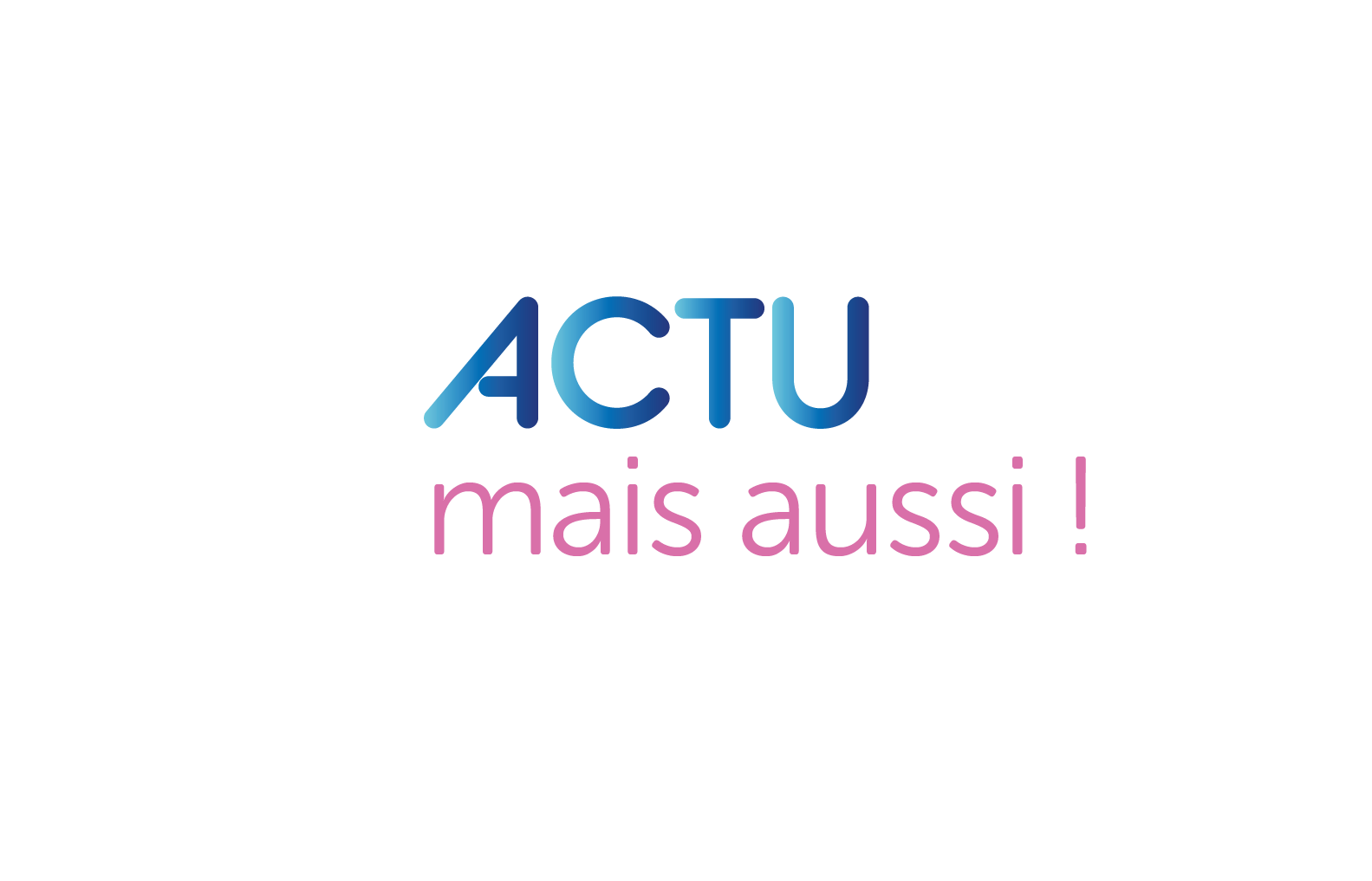 Au programme
Numérique : A vous de voir !

Entreprises : A vous de voir !
188
Numérique : A vous de voir !
Facturation électronique chez les TPE-PME
Obligatoire depuis le 1er janvier 2020 pour les toutes entreprises traitant avec des entités du secteur public 
Plateforme Chorus Pro
Bientôt imposée aussi au secteur privé (entre 2023 et 2025)
Nombreux avantages à cette modalité pratique
Sujet primordial à anticiper

Chèque numérique de 500 €
Pour les TPE et leurs dépenses de numérisation entre le30 octobre 2020 et le 30 juin 2021
Dossier à déposer au plus tard le 31 juillet 2021 inclus
189
[Speaker Notes: La facturation électronique chez les TPE-PME
Depuis le 1er janvier 2020, toutes les entreprises (quelle que soit leur taille) doivent transmettre leurs factures sous format électronique lorsqu’elles traitent avec des entités du secteur public (mairies, départements, etc.) : cela se fait en France à travers la plateforme Chorus Pro. Cette « électronisation » des factures sera bientôt imposée aussi au secteur privé (entre 2023 et 2025).
 
Les principaux bénéfices de ces factures électroniques pour les entreprises sont les suivants :
Une réduction des coûts de traitement ;
Une accélération du processus et donc un meilleur respect des délais de paiement ;
Une traçabilité accrue ;
De nouvelles possibilités en matière de gestion et trésorerie ;
Une facilitation de la mise en conformité avec la règlementation fiscale.
 
Il s’agit d’un sujet primordial pour lequel les entreprises peuvent contacter le correspondant TPE-PME de leur région, de manière à anticiper les prochaines échéances cruciales.

Chèque numérique de 500 €
Sous certaines conditions, les TPE peuvent bénéficier d’une aide exceptionnelle de 500 € pour couvrir leurs dépenses de numérisation. Pour cela, elles doivent justifier des dépenses de numérisation de minimum 450 € (entre le30 octobre 2020 et le 30 juin 2021). 
 
27.000 entreprises ont déjà sollicité cette aide. Le délai pour déposer un dossier est fixé au 31 juillet 2021 inclus.]
Numérique : A vous de voir !
PME et systèmes interconnectés 
Seulement 10 % des sociétés de 10 personnes ou plus disposant de systèmes interconnectés
4 % des sociétés ayant recours à l’impression 3D et 8 % à un robot
2 fois plus souvent un robot industriel qu’un robot de service

Guide de prévention contre les arnaques
Pour alerter les consommateurs et les entreprises face à des manœuvres frauduleuses

Responsabilité numérique des entreprises
Synthèse de travaux et formulation de recommandations
190
[Speaker Notes: PME et systèmes interconnectés 
Selon l’INSEE, en 2020, 10 % des sociétés de 10 personnes ou plus utilisent des systèmes interconnectés. Cela est plus fréquent dans les grandes sociétés (29 %) et dans le secteur des transports (16 %). Les capteurs de suivi ou d’entretien des véhicules ou des produits sont les plus utilisés, 38 % des sociétés qui ont recours aux systèmes interconnectés en sont équipées. Ils vont souvent de pair avec une utilisation accrue de cloud computing et de big data. 
 
Comme deux ans auparavant, 4 % des sociétés utilisent l’impression 3D. Cette part s’élève toutefois à 17 % pour les sociétés de 250 salariés ou plus. Ces dernières recourent plus souvent aux imprimantes de la société (14 %) qu’aux services d’une filiale ou d’un prestataire (8 %). Les produits de l’impression 3D sont plus souvent utilisés en interne (79 %) que vendus (48 %), et sont plus fréquemment des prototypes ou des maquettes (84 %). 
 
8 % des sociétés utilisent un robot, et deux fois plus souvent un robot industriel qu’un robot de service. Le recours aux robots industriels est logiquement concentré dans l’industrie.

Guide de prévention contre les arnaques
La Task-Force nationale de lutte contre les arnaques propose un nouveau guide de prévention, pour alerter les consommateurs et les entreprises face à des manœuvres frauduleuses, situations qui se sont accrues avec la crise sanitaire.

La responsabilité numérique des entreprises
La plateforme RSE (responsabilité numérique des entreprises) propose une synthèse de ses travaux et formule des recommandations pour des entreprises numériquement responsables, en revenant précisément sur les points suivants :
Les enjeux de la responsabilité numérique des entreprises ;
Les recommandations de la plateforme RSE.]
Entreprises : A vous de voir !
Chute du CA pendant le 1er confinement
Baisse de 16,4 % du CA au 1er semestre 2020 pour les entreprises de 10 salariés et plus
« Chute inédite »
Suspension de leur activité durant cette période pour 34 % des sociétés de 10 salariés et plus
Durée moyenne de fermeture = 58 jours

Evolution des PME : rapport annuel
Situations paradoxales en 2020
Essor continu de l’envie d’entreprendre
Repli sur le marché national d’un certain nombre d’exportateurs
191
[Speaker Notes: Chute du CA pendant le 1er confinement
L’INSEE a publié une étude sur les impacts du premier confinement(du 17 mars au 11 mai 2020) sur les entreprises de 10 salariés et plus. Le CA de ces dernières a baissé de 16,4 % au premier semestre 2020 (par rapport au premier semestre 2019). Il s'agit d'une « chute inédite ». C'est le secteur des services qui a le plus souffert (-20,8 %).
 
Par ailleurs, 34 % des sociétés de 10 salariés et plus ont suspendu leur activité durant cette période (généralement suite à une décision ou une recommandation administrative). La durée moyenne de fermeture s'élève à 58 jours.

Evolution des PME : rapport annuel
Une étude de Bpifrance propose une analyse de l’évolution des PME en 2020. Alors que l’année 2019 battait des records, l’année 2020 est caractérisée par des situations paradoxales :
Un essor continu de l’envie d’entreprendre, et donc de créations d’entreprises dès la fin du premier confinement ;
Un repli sur le marché national d’un certain nombre d’exportateurs, ce qui pourrait réduire la disponibilité des sources alternatives de financement.]
Entreprises : A vous de voir !
Baromètre trimestriel : croissance des PME-TPE
28 % des dirigeants estimant que leur chiffre d’affaires aura égalé ou dépassé, en 2021, le niveau d’avant-crise
Meilleures perspectives au second trimestre 2021 en termes de trésorerie, d’investissement et de croissance

Créations d’entreprises
1er trim. 2021 : 275.616 entreprises (+31 % par rapport au T1 2020)
Mars 2021 : 84.652 nouvelles entreprises, soit une baisse de 0,8 %
Avril 2021 : + 3,8 % pour les créations d'entreprises classiques et +0,8 % pour les micro-entreprises
192
[Speaker Notes: Baromètre trimestriel : croissance des PME-TPE
Selon le baromètre de Bpifrance Le Lab, 28 % des dirigeants estiment que leur chiffre d’affaires aura égalé ou dépassé, en 2021, le niveau d’avant-crise.
 
Une majorité des PME/TPE fait état de meilleures perspectives au second trimestre 2021 en termes de trésorerie, d’investissement et de croissance. Mais, si une grande partie de ces entreprises est optimiste quant au futur, une part notable d’entre elles le redoute.

Créations d’entreprises
L’INSEE a publié les derniers chiffres des créations d’entreprises :
1er trimestre 2021 : 275.616 entreprises ont été créées en France (dont 180.448, soit 65 %, sont des micro-entrepreneurs). Il y a donc une progression de 31 % par rapport au 1er trimestre 2020 ;
Mars 2021 : 84.652 nouvelles entreprises ont vu le jour, soit une baisse de 0,8 % par rapport au mois précédent. Alors que les créations d'entreprises classiques ont augmenté de 1,4 % et s'établissent à 29.097, le nombre de nouvelles micro-entreprises (55.555) a quant à lui diminué de 1,9 % en un mois ;
Avril 2021 : le nombre total de créations d’entreprises tous types remonte après une contraction en mars. Cette progression provient d'une hausse des créations d'entreprises classiques de 3,8 %. Le nombre de nouvelles micro-entreprises n'augmente que de 0,8 %.]
Entreprises : A vous de voir !
Pérennité des sociétés par rapport aux EI
Entreprises créées au premier semestre 2014 en France, hors régime de l’A-E : 61 % encore actives 5 ans après leur création
Proportion stable par rapport à la génération 2010
Sociétés plus pérennes que les entreprises individuelles

Synthèse des mesures en faveur des structures de l’ESS
Document récapitulatif publié par le Gouvernement

Guide pour les entreprises industrielles
Guide spécial présentant les dispositifs mis en place par l’Etat pour soutenir ce type d’entreprises
193
[Speaker Notes: Pérennité des sociétés par rapport aux entreprises individuelles
Une étude de l’INSEE affirme que parmi les entreprises créées au premier semestre 2014 en France, hors régime de l’auto-entrepreneur, 61 % sont encore actives 5 ans après leur création. Cette proportion est stable par rapport à la génération 2010. Comme pour la génération précédente, les sociétés sont plus pérennes que les entreprises individuelles.

Synthèse des mesures en faveur des structures de l’ESS
Le Gouvernement met à disposition un document visant à résumer l’ensemble des mesure de soutien applicable aux structures de l’« ESS », ainsi que les points de contact et les informations utiles pour faire face à la crise.

Guide pour les entreprises industrielles 
L’industrie a été particulièrement touchée par la crise sanitaire et économique : c’est pourquoi le Gouvernement a publié sur son site, enmai 2021, un guide spécialement adressé aux entreprises industrielles. Ce guide présente les dispositifs mis en place par l’Etat pour soutenir ce type d’entreprises.]
Entreprises : A vous de voir !
Trésorerie des entreprises
Accumulation de liquidités dans les comptes des entreprises cotées, grâce au fort soutien public
Prudence des agents économiques

Prolongation du PGE
Souscription possible jusqu’à la fin de l’année 2021

Prêt rebond digital
Proposé par différentes régions en partenariat avec Bpifrance
Montant compris entre 10.000 € et 50.000 €
Processus 100 % numérique
194
[Speaker Notes: Trésorerie des entreprises 
Une étude d’Euler Hermes se questionne sur l’évolution de la trésorerie des entreprises françaises et européennes face à la crise du COVID-19. Il y est constaté d’une part une accumulation de liquidités dans les comptes des entreprises cotées, grâce au fort soutien public face au contexte sanitaire et économique, mais d’autre part aussi la prudence des agents économiques.

Prolongation du PGE
Le ministre de l’Economie, des Finances et de la Relance a annoncé que les entreprises pourront souscrire un prêt garanti par l’Etat (PGE) jusqu’à la fin de l’année 2021 (au lieu du 30 juin 2021).

Prêt rebond digital
Le Prêt rebond digital, proposé par différentes régions en partenariat avec Bpifrance, permet d’accompagner les entreprises. Il est disponible jusqu’au 30 juin 2021 et peut compléter un PGE ou un prêt classique. Le montant est compris entre 10.000 € et 50.000 €. Le processus est 100 % numérique et nécessite de faire appel à l’expert-comptable de l’entreprise.]
Entreprises : A vous de voir !
Accès des TPE-PME aux crédits bancaires
Crédits d’investissement obtenus pour 91 % des TPE-PME sur la période 2012-2020 
76 % pour les crédits de trésorerie

Rapport sur les fonds propres des TPE-PME
Avant la crise de la COVID : amélioration de la situation en fonds propres pour les TPE et les PME
Fort impact de la crise sur la structure financière des entreprises
Nécessité de renforcer les fonds propres pour conforter la solvabilité des TPE et PME profitables sur le long terme mais fragilisées par une hausse de leur endettement
195
[Speaker Notes: Accès des TPE-PME aux crédits bancaires
D’après l’analyse publiée par l’OFE (Observatoire du financement des entreprises), 91 % des TPE-PME ont obtenu sur la période 2012-2020 des crédits d’investissement et 76 % se sont vu octroyer des crédits de trésorerie.
 
Par ailleurs, le taux d'intérêt moyen des crédits nouveaux aux entreprises d’un montant unitaire inférieur ou égal à 1 M€ s’établit, en décembre 2020, à 1,27 % (en baisse de 21 points de base sur une année). Le taux des prêts d’un montant unitaire supérieur à 1 M€ s’établit à 1,22 % (en baisse de 8 points de base sur une année).

Rapport sur les fonds propres des TPE-PME
La Médiation du crédit dresse la situation des fonds propres des TPE-PME avant et avec la crise actuelle et présente les enjeux et modalités de renforcement des fonds propres. Avant la crise de la COVID, les TPE et les PME avaient vu s’améliorer leur situation en fonds propres. Malgré cette situation favorable, des zones de fragilités persistaient : 20 % de PME sous-capitalisées au regard de leur niveau d’endettement, 1/3 des TPE aux structures financières très dégradées.
 
La crise sanitaire a fortement impacté la structure financière des entreprises, rendant nécessaire un renforcement ciblé des fonds propres estimé à 50 Md€, dont environ 20 Md€ assortis d’un soutien public. Le soutien public massif en liquidités et le PGE ont permis d’amortir le choc de la crise mais certaines entreprises ont connu des pertes d’activité non rattrapables. 
 
Dans ce contexte, il convient de renforcer les fonds propres pour conforter la solvabilité des TPE et PME profitables sur le long terme mais fragilisées par une hausse de leur endettement, préserver la capacité d’endettement des entreprises potentiellement atteintes par un taux d’endettement élevé qui réduit leur accès aux financements et « regarnir les coussins » pour pouvoir absorber des chocs futurs.]
Entreprises : A vous de voir !
COFACE – Défaillances d’entreprises en France
Près de 54.000 défaillances « prévues » en France en 2020… mais 31.490 procédures effectivement initiées durant cette année
22.500 défaillances « manquantes » 
A venir progressivement d’ici à 2022

ALTARES – Entreprises asymptomatiques au COVID ?
Plus faible niveau de défaillances d’entreprises en 2020 depuis 30 ans (32.184) 
Niveau encore bas au T1 2021 (-32 %)
Mais inflexion sur mars avec une forte augmentation du taux de liquidations directes d'entreprises
196
[Speaker Notes: COFACE – Défaillances d’entreprises en France
Selon le modèle de prévision Coface, près de 54.000 défaillances auraient dû être enregistrées en France en 2020, contre 31.490 procédures effectivement initiées durant cette année.
 
S’il est difficile de prévoir avec précision le moment où ces 22.500 défaillances « manquantes » se produiront, elles devraient se matérialiser progressivement d’ici à 2022, avec le retour progressif à la normale de l’activité et le retrait graduel des mesures de soutien. En conséquence, le nombre de défaillances manquantes en France est estimé à 8.600 dans le secteur de la construction, 3.000 dans l’hôtellerie et la restauration, 1.800 dans le commerce, 1.500 dans l’industrie manufacturière, 1.200 dans les services aux entreprises et près de 800 dans le transport.

ALTARES – Entreprises asymptomatiques au COVID ?
Une étude d’Altares revient sur les difficultés (ou non) des entreprises en France. L’année 2020 atteint le plus faible niveau de défaillances d’entreprises depuis 30 ans (32.184) ! Il s’agit d’une baisse de 38 % par rapport à 2019. Cette situation qui semble paradoxale s’explique notamment par la mise en place d’aides publiques massives lors de la crise sanitaire et économique.
 
Selon Altares, les défaillances d'entreprises sont restées à un niveau exceptionnellement bas au premier trimestre 2021 mais le mois de mars a marqué une inflexion, avec une forte augmentation du taux de liquidations directes d'entreprises. Les défaillances d’entreprises sont donc en recul de 32 % au 1er trimestre 2021 par rapport à la période précédente (T1 2020).]
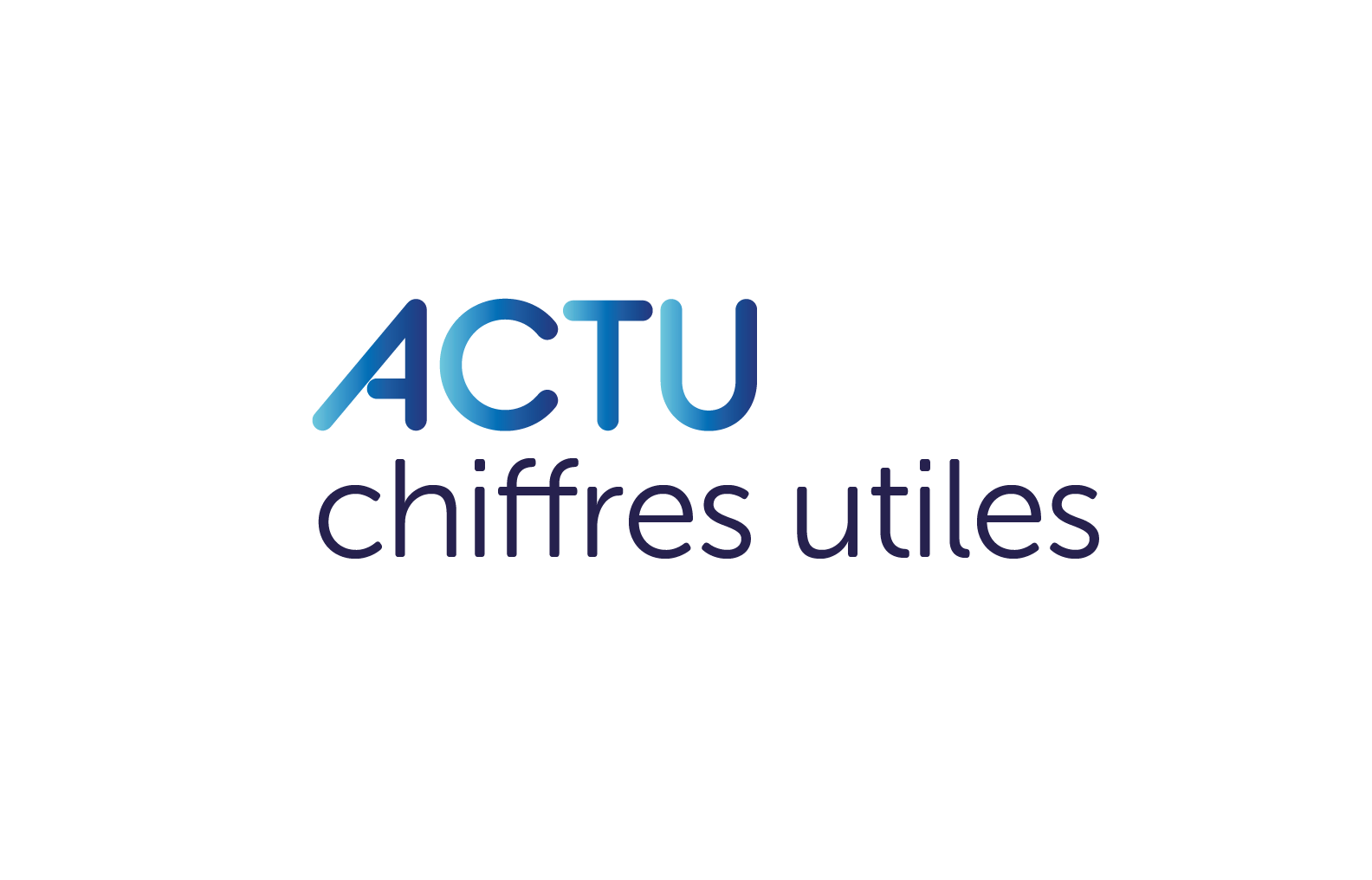 Chiffres utiles
Rappels 
Principaux barèmes, taux, plafonds, seuils, indices, etc. 
Fiscal
Social
Comptable et juridique
Finance et économie

« Chiffres utiles » ayant changé depuis le précédent numéro
Actualisations, nouveautés, etc.
Identifiés avec le symbole :
198
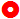 [Speaker Notes: La rubrique Chiffres utiles regroupe les principaux barèmes, taux, plafonds, seuils, indices, etc., en matière : 
Fiscale ; 
Sociale ;
Comptable et juridique ; 
Finance et économie.
 
Est présentée ci-après la liste des chiffres modifiés depuis le précédent numéro d’Actu Collaborateurs (actualisations, nouveautés, etc.).

L’intégralité des barèmes, taux, plafonds, seuils, indices, etc., figure dans le Mémo Pratic Actu Collaborateurs, rubrique « Chiffres utiles » (à la fin du Mémo Pratic).

Un sommaire au début de cette rubrique, classé par nature (fiscale, sociale, etc.), permet une recherche facile.

De plus, de manière à identifier aisément les « chiffres utiles » modifiés depuis le précédent numéro d’Actu Collaborateurs (actualisations, nouveautés, etc.), ceux-ci sont indiqués par le symbole suivant : ]
Chiffres utiles
Quoi de neuf ?
Principales actualisations, nouveautés, etc. 
Fiscal
Cadeaux clientèle et salariés
Social
Charges sociales au 1er juin 2021
Finance et économie
Taux des comptes courants d’associés
Indice de référence des loyers (IRL)
Cours des principales monnaies étrangères
199
[Speaker Notes: L’intégralité des barèmes, taux, plafonds, seuils, indices, etc., figure dans le Mémo Pratic Actu Collaborateurs, rubrique « Chiffres utiles » (à la fin du Mémo Pratic).

Un sommaire au début de cette rubrique, classé par nature (fiscale, sociale, etc.), permet une recherche facile.]
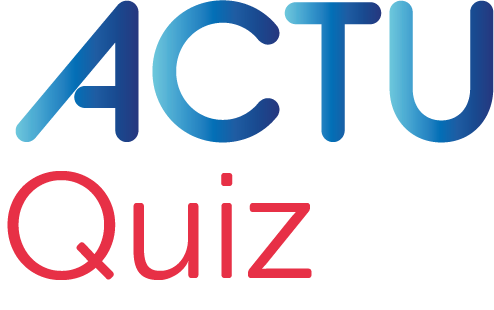 [Speaker Notes: Ce quiz permet de valider les acquis des participants.
 
Avec ce test d’évaluation, il s’agit déterminer si chaque participant a acquis les connaissances relatives au contenu de ce numéro d’Actu Collaborateurs. 
 
Il permet également de « faire une synthèse » des points importants de l’actualité du trimestre.
 
Bon quiz !]
Quiz !
Pour la présentation des « dettes COVID », le CSOEC recommande l’établissement d’un tableau additionnel dans l’annexe des comptes annuels, récapitulant les effets des augmentations de postes de dettes, qu’il s’agisse de dettes nouvelles (PGE, etc.) ou de dettes générées par l’obtention d’un report de paiement.
Vrai
Faux

En raison du COVID-19, les entreprises peuvent reporter les dotations aux  amortissements concernant les immobilisations liées à la structure d'un bâtiment ou à leurs composants (toiture, etc.).
Vrai
Faux
201
[Speaker Notes: Question 1 : Vrai
Faute de pouvoir présenter un poste de dette unique « COVID‐19 » au passif du bilan, la présentation d’une information circonstanciée dans les notes annexes sur les effets de la pandémie est indispensable. Elle permet d’y rassembler, dans un paragraphe spécifique, les informations dont la communication est nécessaire et ainsi d’éviter une dissémination dans les états financiers de l’information nuisible à la compréhension des impacts produits par le COVID‐19. 
 
De ce fait, il convient de suivre les recommandations formulées par l’ANC pour donner l’information en annexe sans apporter de modification au format du passif du bilan. 

En complément, le CSOEC recommande l’établissement d’un tableau additionnel récapitulant les effets des augmentations de postes de dettes (qu’il s’agisse de dettes nouvelles comme le PGE ou d’augmentations de dettes générées par l’obtention d’un report de paiement).

Question 2 :  Faux
Le Gouvernement a été interrogé sur l'unité d'œuvre sous-jacente pertinente à prendre en compte pour définir la sous-utilisation des immobilisations pour lesquelles la consommation des avantages économiques est fonction de leur utilisation effective. 
 
D’une part, il a été répondu que, conformément à la recommandation de l'ANC, l'unité d'œuvre retenue peut, par exemple, être l'unité produite ou le temps effectif d'utilisation de l'immobilisation. 
 
En revanche, la disposition du report d'amortissement ne doit pas trouver à s'appliquer aux immobilisations (ex : structure d'un bâtiment) ou leurs composants (ex : toiture) qui subissent une usure physique par le passage du temps, et cela quel que soit l'usage qu'il en est fait.]
Quiz !
Pour les entreprises non couvertes par le « FSE », l’aide « coûts fixes », etc., une aide spécifique est instituée pour soutenir les entreprises ayant repris un fonds de commerce en 2020 et dont l’activité est particulièrement affectée par l’épidémie de COVID-19.
Vrai
Faux

L’Etat a décidé de soutenir les entreprises très touchées par la crise COVID-19 en leur allouant automatiquement un plan de règlement de leurs dettes fiscales sur une durée de 5 à 10 ans.
Vrai
Faux
202
[Speaker Notes: Question 3 : Vrai
En raison de l'impact de l’épidémie COVID-19 sur l’activité économique, des aides exceptionnelles ont été mises en place pour accompagner les entreprises, en particulier la subvention « fonds de solidarité » ou « FSE ». 

Une aide spécifique est instituée au titre du premier semestre 2021 pour soutenir les entreprises ayant repris un fonds de commerce en 2020 et dont l’activité est particulièrement affectée par l’épidémie de COVID-19.

Question 4 :  Faux
Compte tenu du contexte sanitaire difficile qui perdure, l’Etat réactive le dispositif temporaire de soutien pour les entreprises particulièrement touchées par les conséquences économiques de la crise COVID-19. Dès lors, les entreprises concernées pourront demander à la Direction Générale des Finances Publiques à bénéficier d’un plan de règlement de leurs dettes fiscales.
 
Peuvent faire l’objet d’un plan de règlement, les impôts directs et indirects recouvrés par la DGFiP, sauf ceux résultant d’une procédure de contrôle, dont la date d’échéance de paiement est intervenue, ou aurait dû intervenir avant décision de report au titre de la crise sanitaire, au plus tard le 31 décembre 2020.

Ce plan est d’une durée maximale de 36 mois. La durée du plan est fixée en fonction l’endettement fiscal et social de l’entreprise en application de l’arrêté du 26 mars 2021.]
Quiz !
Pour renforcer les fonds propres des entreprises, le taux de la réduction d’IR pour les personnes physiques qui souscrivent, directement ou indirectement, au capital initial de PME, a été porté à 50 % à compter du 9 mai 2021, sans limite annuelle de montant.
Vrai 
Faux

Compte tenu du contexte sanitaire persistant, l’entrée en vigueur des règles tendant à la diminution de l’allocation d’activité partielle et de l’indemnité d’activité partielle a une nouvelle fois été reportée et s’appliquera à compter du 1er novembre 2021.
Vrai 
Faux
203
[Speaker Notes: Question 5 : Faux
Les personnes physiques qui souscrivent, directement ou indirectement, au capital initial de PME ou aux augmentations de capital de certaines sociétés non cotées peuvent bénéficier, sous réserve du respect de certaines conditions, d’une réduction d’IR.

La date d’entrée en vigueur du taux majoré à 25 % est fixée. Il s’applique aux souscriptions au capital de PME effectuées à compter du 9 mai 2021.

Pour les versements effectués entre le 1er janvier 2021 et le 8 mai 2021, le taux est de 18 %, toujours retenus dans la limite annuelle de 50.000 € pour une personne seule et de 100.000 € pour des époux ou partenaires liés par un pacte civil de solidarité soumis à imposition commune.

Question 6 :  Faux
L’entrée en vigueur des règles tendant à la diminution de l’allocation d’activité partielle et de l’indemnité d’activité partielle a une nouvelle fois été reportée et s’applique depuis le 1er juin 2021.]
Quiz !
Un nouveau système de « bonus-malus » pour la contribution patronale d’assurance chômage a été publié. Il concernera les employeurs de 11 salariés et plus, et se basera sur la comparaison entre le taux de séparation de l’entreprise et le taux de séparation médian calculé dans le secteur d’activité de l’entreprise
Vrai
Faux

Pour « compenser » les indemnités d’activité partielle perçues par les salariés, il a été décidé que les périodes concernées ne donnent pas lieu à acquisition de droits à retraite pour les salariés placés en activité partielle.
Vrai
Faux
204
[Speaker Notes: Question 7 : Vrai
La modulation de la contribution patronale d’assurance chômage, aussi appelée « bonus-malus », vise à minorer ou majorer le taux de la contribution en fonction du nombre de rupture de contrats de travail imputables à l’employeur. 

Un décret modifiant le dispositif de bonus-malus a été publié. 

Sont concernés les employeurs de 11 salariés et plus dont l’activité relève des secteurs fixés par arrêté dans lesquels le taux de séparation moyen est supérieur à un seuil de 150 %. 

La minoration ou la majoration du taux de la contribution patronale est déterminée en fonction de la comparaison entre le taux de séparation de l’entreprise et le taux de séparation médian calculé dans le secteur d’activité de l’entreprise.

Question 8 :  Faux
Deux décrets pérennisent l’acquisition de droits à retraite pour les salariés placés en activité partielle (activité partielle de droit commun que de longue durée). 
 
Ainsi, sont comptabilisées comme périodes d’assurance pour l’ouverture du droit à pension, autant de trimestres que la durée des périodes pendant lesquelles l’assuré a perçu, au cours de l’année civile, l’indemnité d’activité partielle correspond de fois à 220 heures, dans la limite de 4 trimestres par an.
 
Sont concernées les périodes d’activité partielle à compter du 1er mars 2020 pour une prise en compte dans les droits à retraite à compter du 12 mars 2020.]
Quiz !
Une nouvelle procédure collective simplifiée a été créée et s’adresse aux « petites entreprises » en cessation de paiements mais qui fonctionnaient dans des conditions satisfaisantes avant la crise.
Vrai
Faux

La fixation de la rémunération du gérant n’est pas soumise à la procédure des conventions réglementées et un gérant qui a également la qualité d’associé peut prendre part au vote de sa rémunération, y compris pour l’attribution, à son profit, d’une prime exceptionnelle.
Vrai
Faux
205
[Speaker Notes: Question 9 : Vrai
Une nouvelle procédure collective simplifiée a été créée dans le cadre des mesures prises pour la sortie de la crise sanitaire.
 
Elle s’adresse aux « petites entreprises » en cessation de paiements mais qui fonctionnaient dans des conditions satisfaisantes avant la crise. 

En pratique, l’entreprise concernée fait une requête aux fins d’ouverture d’une procédure de traitement de sortie de crise devant le Tribunal de commerce. La procédure permet d’établir un plan de continuation, incluant un échelonnement du paiement du passif sur plusieurs années. 

Question 10 :  Vrai
Selon une jurisprudence constante, la fixation de la rémunération du gérant n’est pas soumise à la procédure des conventions réglementées. En outre, un gérant qui a également la qualité d’associé peut prendre part au vote de sa rémunération. 

La loi ne définit pas la composition de la rémunération du gérant. Il revient donc aux tribunaux de déterminer si les sommes versées au dirigeant sont un élément de sa rémunération versée au titre du mandat social. 
 
A ce titre, l’attribution d’une prime exceptionnelle au gérant ne s’analyse pas en une convention passée entre ce dernier et la société mais en la fixation d’un élément de sa rémunération.
 
En conséquence, l’associé gérant peut prendre part au vote relatif à l’attribution, à son profit, d’une prime exceptionnelle.]
Quiz !
Pour les SARL, la loi fixe le lieu de tenue des AG obligatoirement au siège social. Si le gérant convoque l’AG en dehors de ce lieu, celle-ci est automatiquement nulle.
Vrai
Faux

Suite à la liquidation judiciaire d’une société, l’action en comblement de passif ne peut être engagée qu’à l’encontre des dirigeants de droit. Un salarié ne peut jamais être condamné à supporter tout ou partie de cette insuffisance.
Vrai
Faux
206
[Speaker Notes: Question 11 : Faux
Contrairement aux SA, la loi n'indique pas à quel endroit doit se réunir l'assemblée générale des associés de la SARL. Les statuts peuvent donc utilement prévoir le lieu de ces réunions. En cas de silence des statuts, le gérant fixe lui-même ce lieu, qui doit figurer dans la convocation. 

Dans le silence des statuts, aucune faute n’est commise par le gérant d’une société qui décide unilatéralement du lieu de réunion de l’assemblée générale des associés, sauf abus de droit. 

Question 12 :  Faux
Le dirigeant d'une société en liquidation judiciaire qui a commis une faute de gestion peut être condamné à supporter tout ou partie de cette insuffisance.
 
Par ailleurs, il faut que la ou les fautes de gestion commises aient contribué à l’insuffisance d’actif.

L’action en comblement de passif peut être engagée à l’encontre des dirigeants de droit mais aussi des dirigeants de fait. 

La cour d’appel de Paris considère qu’est dirigeante de fait une salariée ayant accompli des actes de direction et de gestion positifs, en toute indépendance.]
Quiz !
Pour réaliser la nouvelle mission « ECF », le CSOEC propose d’ores et déjà plusieurs outils (exemple de lettre de mission et exemple d’avenant, note de synthèse, fiche client, etc.) et développe un outil d’analyse du FEC et de réalisation de l’ECF.
Vrai
Faux

Suite à la publication de la norme professionnelle pour les activités commerciales et les actes intermédiaires pour les experts-comptables, un cabinet d’EC peut désormais ce type d’activités à titre principal et l’expertise comptable à titre accessoire.
Vrai
Faux
207
[Speaker Notes: Question 13 : Vrai
L’ECF est une mission réalisée à la demande du client, pour laquelle l’expert-comptable s’engage à examiner l’ensemble des règles fiscales prévues dans un chemin d’audit et à se prononcer sur leur conformité fiscale. Pour réaliser cette nouvelle mission, le CSOEC propose d’ores et déjà d’utiliser les outils suivants :
Un exemple de lettre de mission et un exemple d’avenant ;
Une fiche client Infodoc-experts afin d’informer les chefs d’entreprise de ce nouveau dispositif ;
Une note de synthèse d’Infodoc-experts afin de présenter aux cabinets le dispositif de l’ECF ;
Une fiche marketing afin d’aider les cabinets à commercialiser la mission auprès de leurs clients.

D’autres outils à destination de la profession sont également en cours de préparation et notamment un outil d’analyse du FEC et de réalisation de l’ECF qui sera proposé au début de l'été.

Question 14 :  Faux
La norme professionnelle attendue permettant l’exercice effectif d’activités commerciales et d’actes intermédiaires a été publiée.
 
Ainsi, les experts-comptables peuvent désormais exercer des activités commerciales et des actes d’intermédiaires.

Ces activités commerciales et actes d’intermédiaire ne doivent pas constituer l’objet principal de l’activité d’une structure d’exercice professionnel d’expertise comptable. L’expertise comptable doit rester l’activité principale de la structure.]
Quiz !
Le ministre de l’Economie, des Finances et de la Relance a annoncé que les entreprises pourront souscrire un prêt garanti par l’Etat (PGE) jusqu’à la fin de l’année 2021 (au lieu du 30 juin 2021).
Vrai
Faux

Selon Altares, les défaillances d'entreprises sont restées à un niveau exceptionnellement bas au premier trimestre 2021 mais le mois de mars a marqué une inflexion, avec une forte augmentation du taux de liquidations directes d'entreprises.
Vrai
Faux
208
[Speaker Notes: Question 15 : Vrai
Le ministre de l’Economie, des Finances et de la Relance a annoncé que les entreprises pourront souscrire un prêt garanti par l’Etat (PGE) jusqu’à la fin de l’année 2021 (au lieu du 30 juin 2021).

Question 16 :  Vrai
Selon Altares, les défaillances d'entreprises sont restées à un niveau exceptionnellement bas au premier trimestre 2021 mais le mois de mars a marqué une inflexion, avec une forte augmentation du taux de liquidations directes d'entreprises. Les défaillances d’entreprises sont donc en recul de 32 % au 1er trimestre 2021 par rapport à la période précédente (T1 2020).]
Notre prochain RDV : le 1er octobre 2021 !
[Speaker Notes: ECS


N° ISBN : 978 2 35 267 7987
N° ISSN : 1773-634X


www.actucoll.com – Juin 2021




Toute représentation ou reproduction intégrale ou partielle sans le consentement de l’auteur ou de ses ayants droit ou ayants cause est illicite selon l’article L 122-4 du Code de la propriété intellectuelle et constitue une contrefaçon réprimée par le Code pénal. Seules sont autorisées (art. L 122-5), les copies ou reproductions strictement réservées à l’usage privé du copiste et non destinées à une utilisation collective, ainsi que les analyses et courtes citations justifiées par le caractère critique, pédagogique ou d’information de l’œuvre à laquelle elles sont incorporées, sous réserve, toutefois, du respect des dispositions des articlesL 122-10 à L 122-12 du même code, relatives à la reproduction par reprographie.]
Comment ça marche ?
Diapositive précédente
Diapositive suivante
Au programme
Comment ça marche ?
Arrêter le diaporama

Retrouver tous les textes et le diaporama : www.actucoll.com
Mot de passe de ce trimestre : PLFR21$1




210
